Equipo Coordinador Nacional
2019-2022
Movimiento Familiar Cristiano
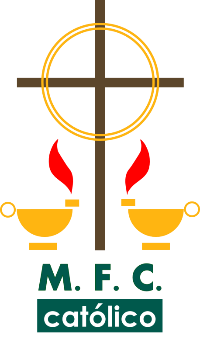 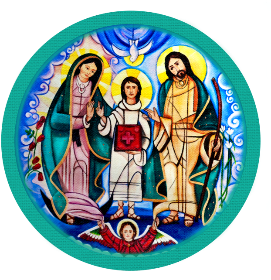 Operación y Uso de 
Base de Datos Web

Para:
Equipo Coordinador Diocesano
"Familias convertidas al amor de Dios, testimonio vivo de santidad"
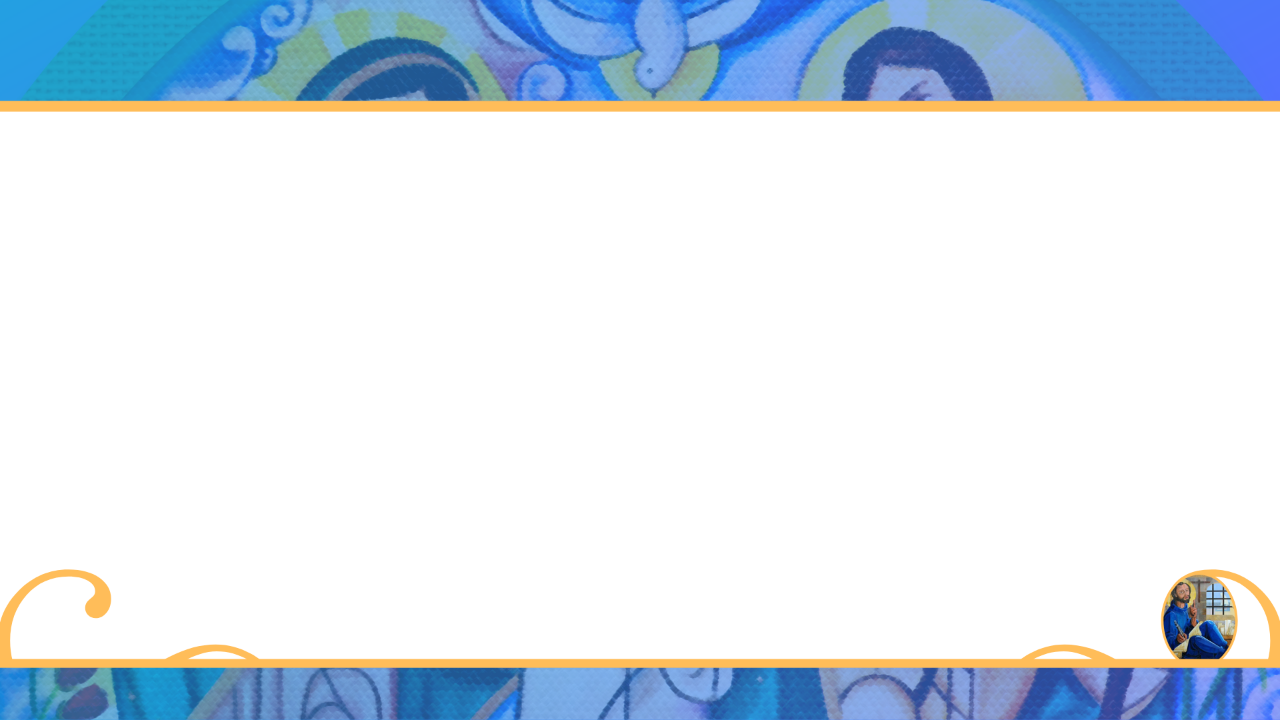 Equipo Coordinador Nacional
2019-2022
Movimiento Familiar Cristiano
ORACIONES
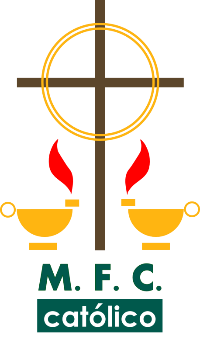 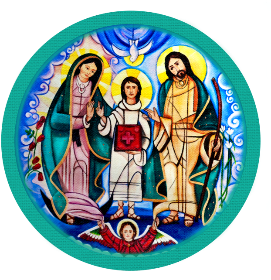 "Familias convertidas al amor de Dios, testimonio vivo de santidad"
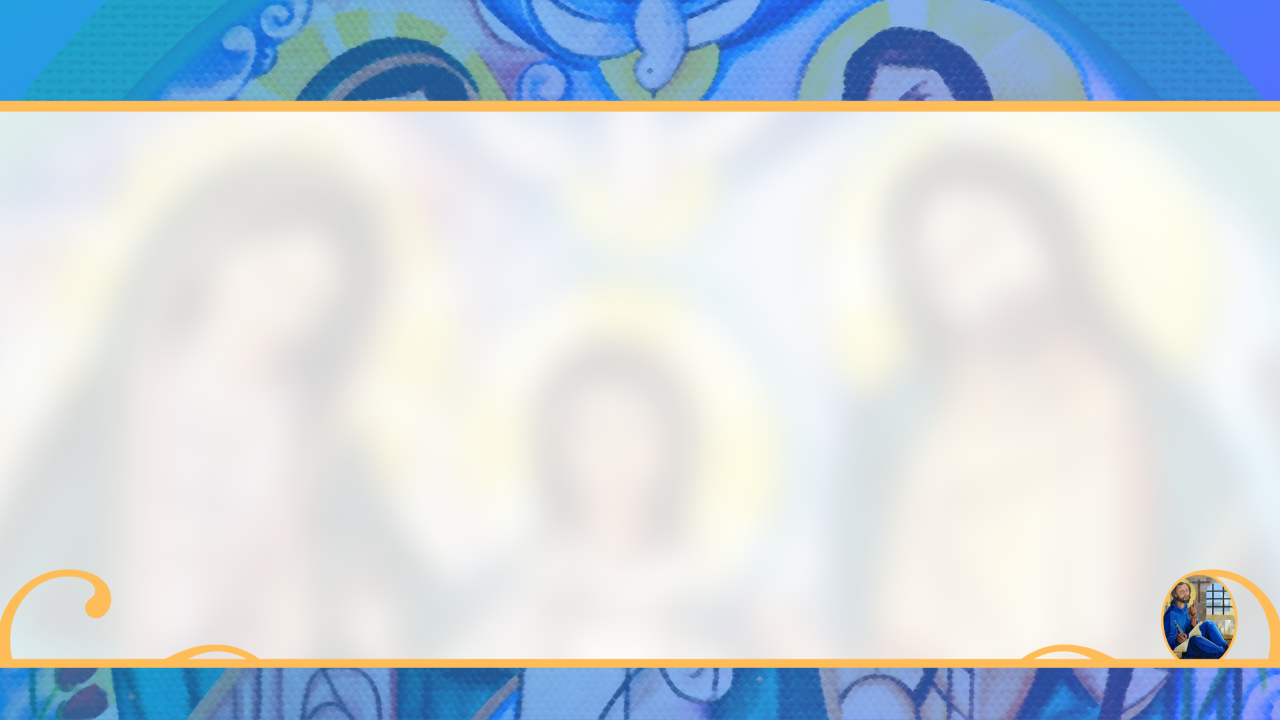 Espíritu Santo
Ven,  Espíritu Santo, 
llena los corazones de tus fieles y enciende en ellos el fuego de tu amor.
Envía Señor, tu Espíritu, y todas las cosas serán creadas y se renovará la faz de la Tierra.
Oh Dios, que has instruido los corazones de tus fieles con la luz del Espíritu Santo,
danos a saber rectamente la verdad según tu mismo Espíritu
y gozar para siempre de tus consuelos, 
por Jesucristo nuestro Señor.           
AMEN
"Familias convertidas al amor de Dios, testimonio vivo de santidad
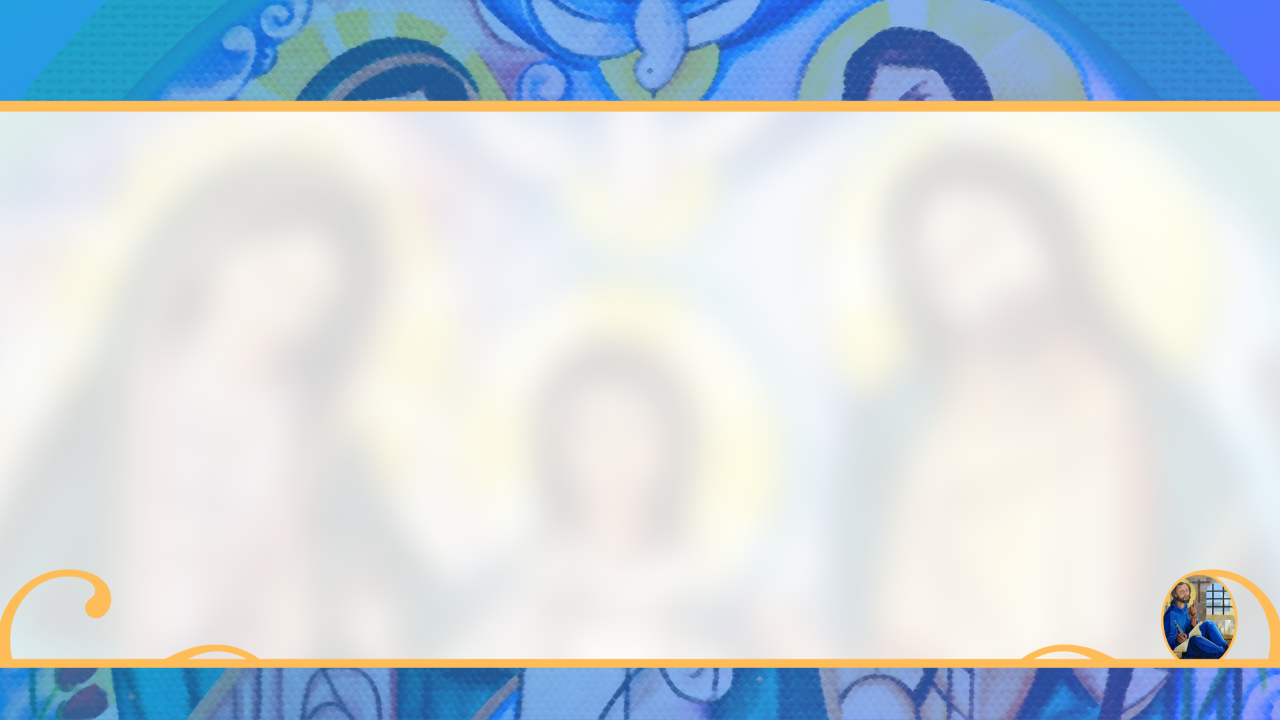 Oración a la Sagrada Familia
"Familias convertidas al amor de Dios, testimonio vivo de santidad
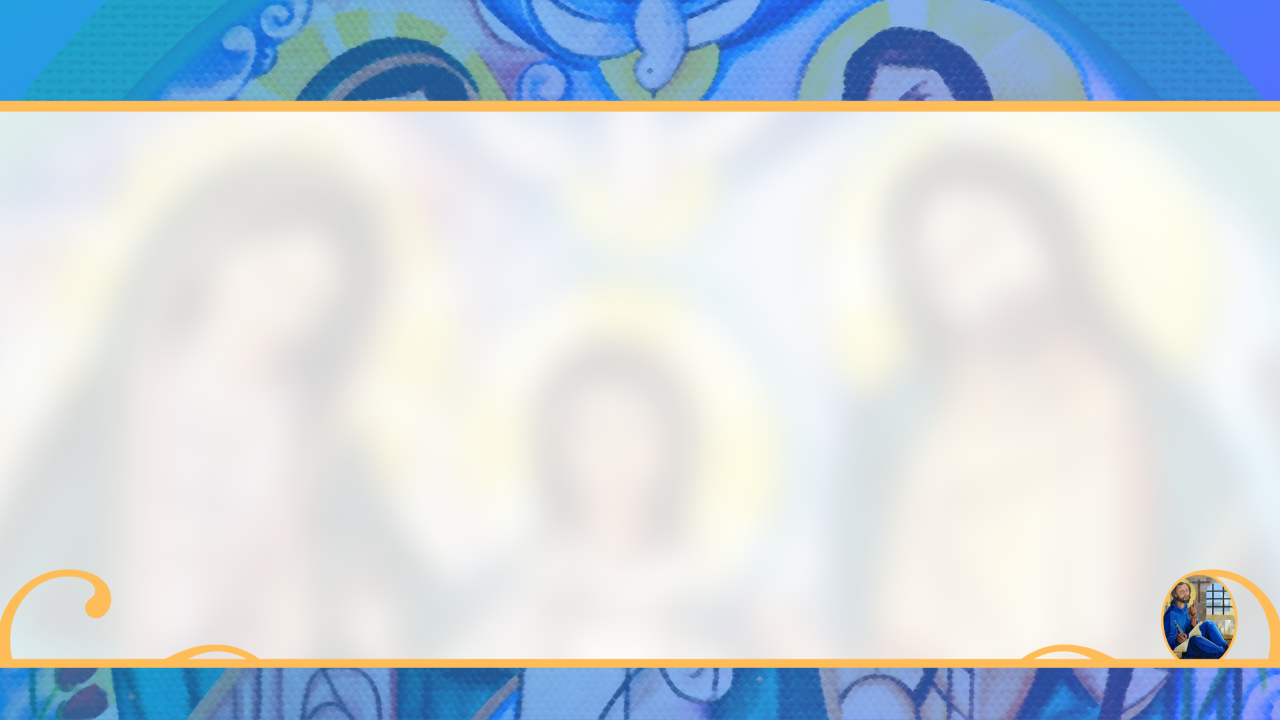 Por la Paz
"Familias convertidas al amor de Dios, testimonio vivo de santidad
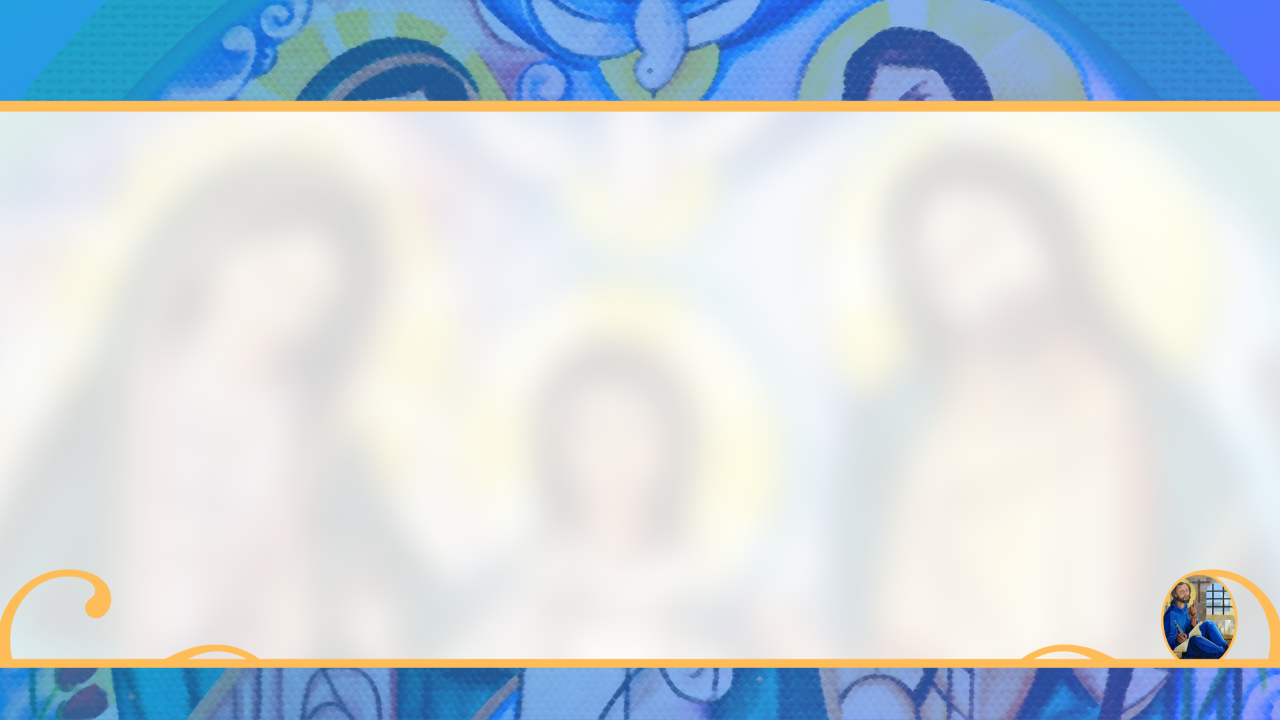 Por la Paz
Protege a las familias,
a nuestros niños, adolescentes y jóvenes, 
a nuestros pueblos y comunidades.

Que como discípulos misioneros tuyos,
ciudadanos responsables,
sepamos ser promotores de justicia y de paz, 
para que en ti, 
nuestro pueblo tenga vida digna. 

Amén.
"Familias convertidas al amor de Dios, testimonio vivo de santidad
Teams_ Contenido
Importancia y Beneficios BDW
Directrices y Compromisos
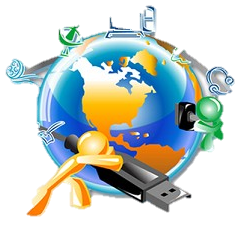 Operaciones Básicas de BDW
Operaciones por Rol en la BDW
"Familias convertidas al amor de Dios, testimonio vivo de santidad
Teams_ Contenido
Importancia y Beneficios BDW
Directrices y Compromisos
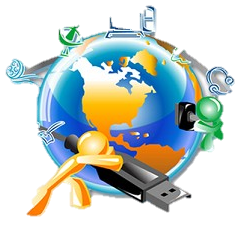 Operaciones Básicas de BDW
Operaciones por Rol en la BDW
"Familias convertidas al amor de Dios, testimonio vivo de santidad
Importancia
A nivel organizacional, las bases de datos resultan una ventaja competitiva, siendo una herramienta primordial al momento de tomar decisiones, por ejemplo obtener información en forma rápida y eficaz de la membresía del MFC.
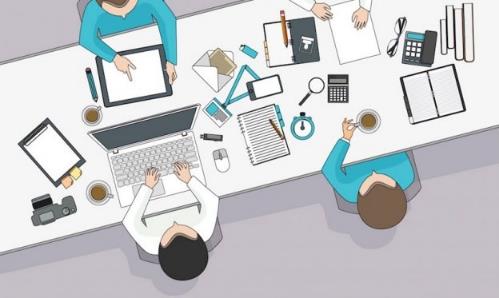 "Familias convertidas al amor de Dios, testimonio vivo de santidad
Beneficios
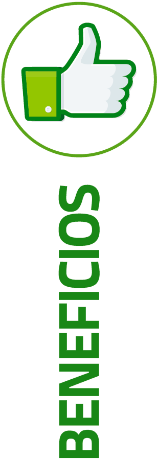 Compartir información, en forma simultánea, con otras áreas de sector, ejemplos: Momentos Fuertes, Capacitaciones, Reuniones Funcionales, Agenda de actividades, Directorios, etc.
Facilita la estandarización de procesos, nombres de registros, etc.
Reportes estandarizados fácil de exportar a Excel.
Capacitación en línea por Tutoriales.
Ingreso a 3 Bases de Datos en una (Matrimonios, Jóvenes y Mares).
Registro y consulta de Actas de Reunión.
Aniversarios y cumpleaños.
"Familias convertidas al amor de Dios, testimonio vivo de santidad
Teams_ Contenido
Importancia y Beneficios BDW
Directrices y Compromisos
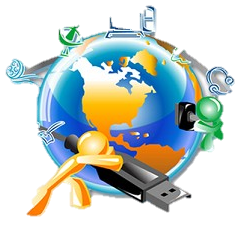 Operaciones Básicas de BDW
Operaciones por Rol en la BDW
"Familias convertidas al amor de Dios, testimonio vivo de santidad
Directrices
Todos los usuarios del sistema se comprometen a registrar información necesaria para coadyuvar en el análisis de datos y a la toma de decisiones para lograr que la membresía alcance los objetivos de crecimiento y formación. (Artículos 5, 6, 7 y 7bis; capítulo II “Objetivos” del Reglamento del MIO).
Los Momentos Fuertes, Capacitación y Reuniones del Ciclo Básico de Formación se deberá registrar en el sistema de BDW en sus tres ámbitos.
Las actas de reunión se deberán registrar en la opción correspondiente al rol de Área IV en sus respectivos ámbitos.
"Familias convertidas al amor de Dios, testimonio vivo de santidad
Compromisos usuarios
Registrar en tiempo y forma a la membresía del CBF que continua al siguiente ciclo y de nuevo ingreso.
Registrar las reuniones de equipo del CBF de acuerdo a los formatos en su ámbito (Matrimonios, Jóvenes y Mares).
Registrar en la opción correcta todos los Momentos Fuertes, Capacitaciones y Reuniones Funcionales.
"Familias convertidas al amor de Dios, testimonio vivo de santidad
Compromisos usuarios
Obtener del sistema los reportes correspondientes al Concentrado de membresía para la firma del convenio. (Cap. XVI Finanzas; Artículos: 105, 106 y 107)
Revisar periódicamente las “Inconsistencias” que pudieran existir en el sistema para su pronta corrección.
Reportar, por medio de “Tickets”, las dudas, sugerencias o anomalías del sistema.
"Familias convertidas al amor de Dios, testimonio vivo de santidad
Teams_ Contenido
Importancia y Beneficios BDW
Directrices y Compromisos
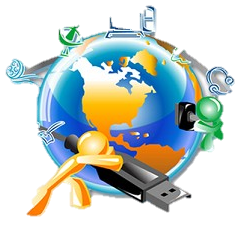 Operaciones Básicas de BDW
Operaciones por Rol en la BDW
"Familias convertidas al amor de Dios, testimonio vivo de santidad
Operaciones Básicas
a) Ingreso a la BDW -> www.mexicomfc.net
Matrimonios
Mares
Jóvenes
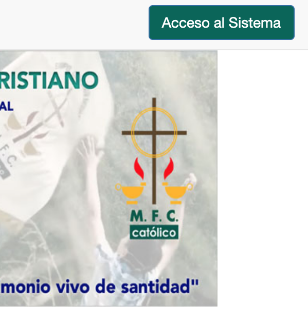 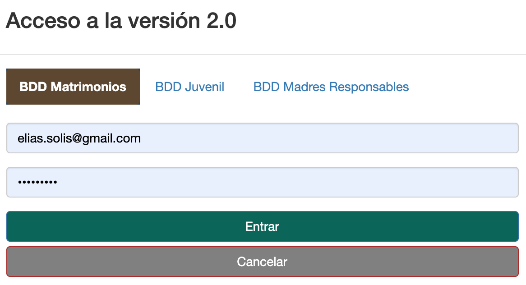 "Familias convertidas al amor de Dios, testimonio vivo de santidad
Operaciones Básicas
b) Consulta de la agenda MFC
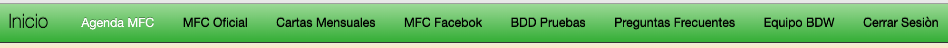 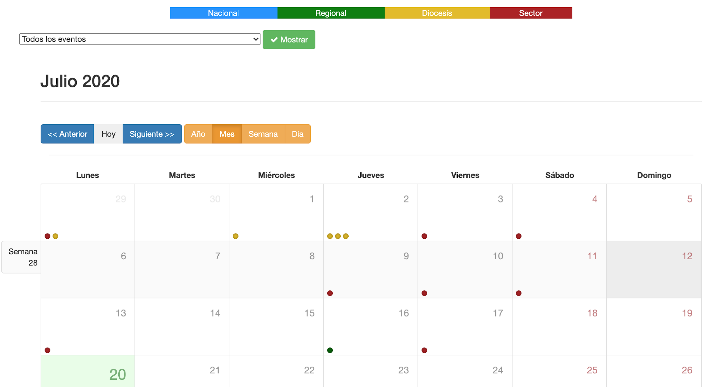 Agenda MFC
Nacional
Regional
Código de colores
Diócesis
Sector
Presionar sobre el punto para ver detalles
"Familias convertidas al amor de Dios, testimonio vivo de santidad
Operaciones Básicas
c) Registros NO Oficiales en Agenda MFC
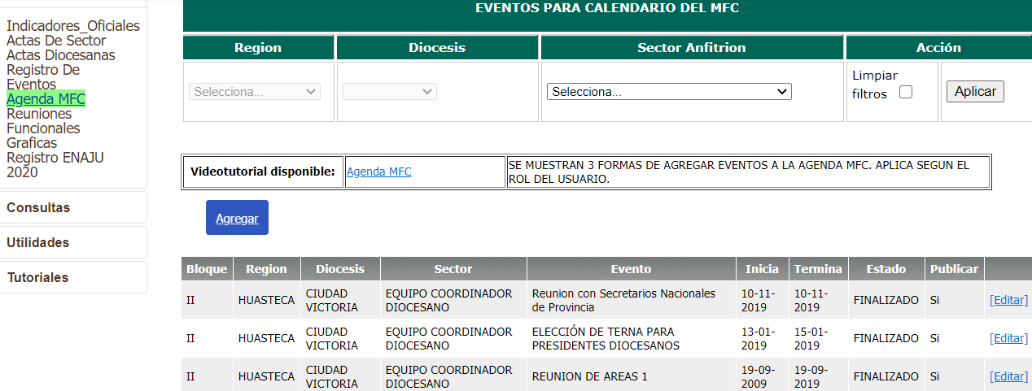 "Familias convertidas al amor de Dios, testimonio vivo de santidad
Operaciones Básicas
d) Consulta de información
Uso de Filtros
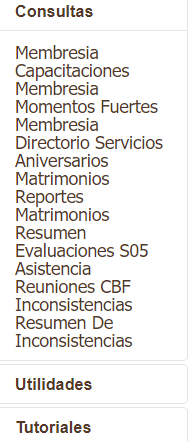 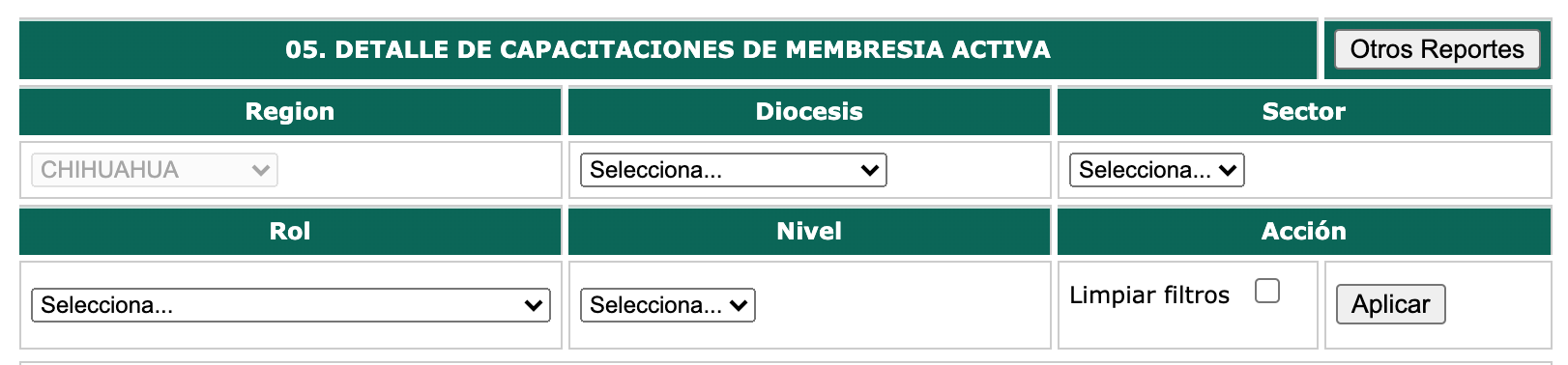 En las consultas de información o reportes, en la parte superior aparece esta área para poder filtrar por Diócesis, Sector, Rol y Nivel según sea el caso y de acuerdo a los permisos de nuestro rol
"Familias convertidas al amor de Dios, testimonio vivo de santidad
Operaciones Básicas
d) Consulta de información
2 y 3) Reporte de Capacitaciones y Momentos Fuertes
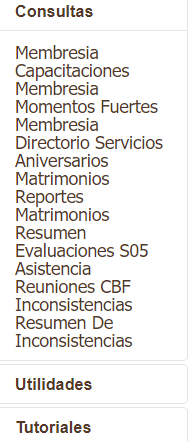 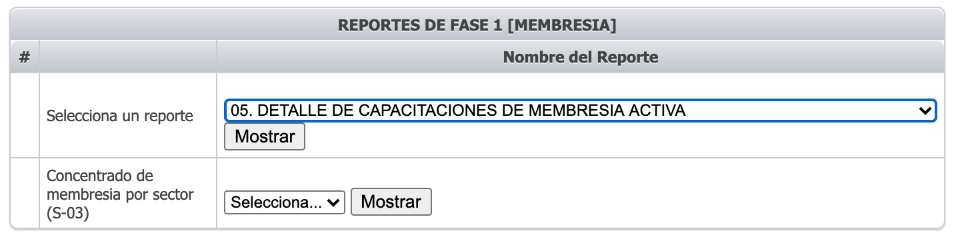 "Familias convertidas al amor de Dios, testimonio vivo de santidad
Operaciones Básicas
d) Consulta de información
2 y 3) Reporte de Capacitaciones y Momentos Fuertes
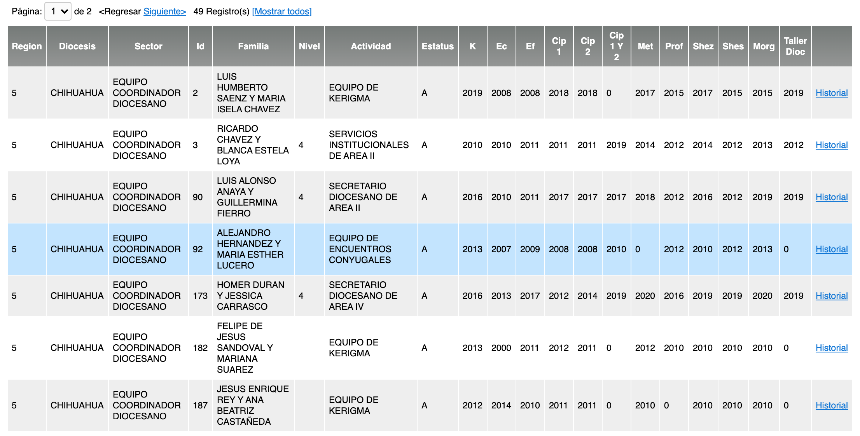 "Familias convertidas al amor de Dios, testimonio vivo de santidad
Operaciones Básicas
d) Consulta de información
4) Directorio de Servicios
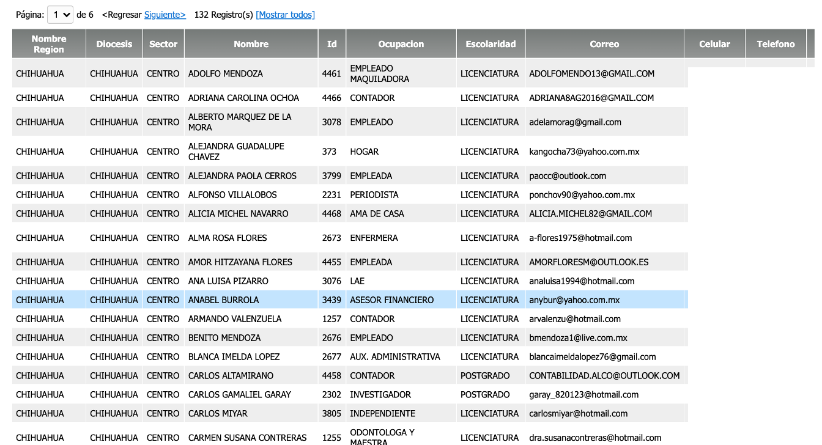 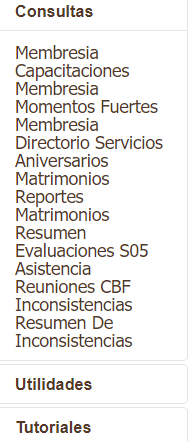 "Familias convertidas al amor de Dios, testimonio vivo de santidad
Operaciones Básicas
d) Consulta de información
5) Aniversarios de Matrimonios
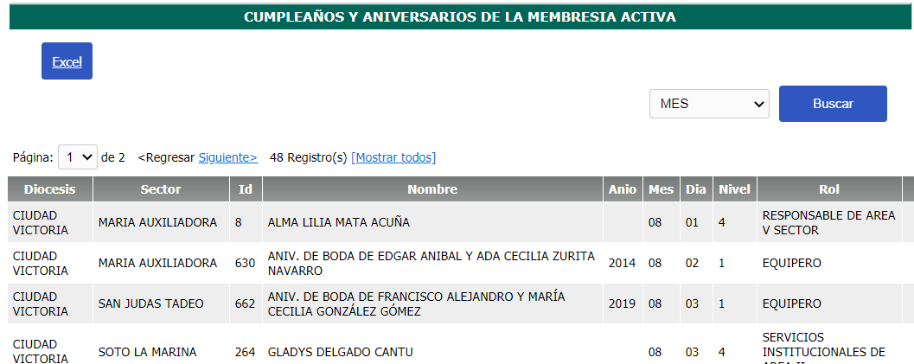 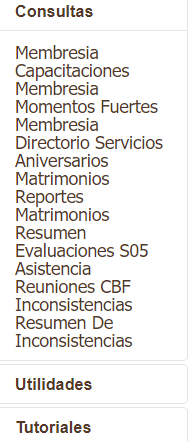 "Familias convertidas al amor de Dios, testimonio vivo de santidad
Operaciones Básicas
d) Consulta de información
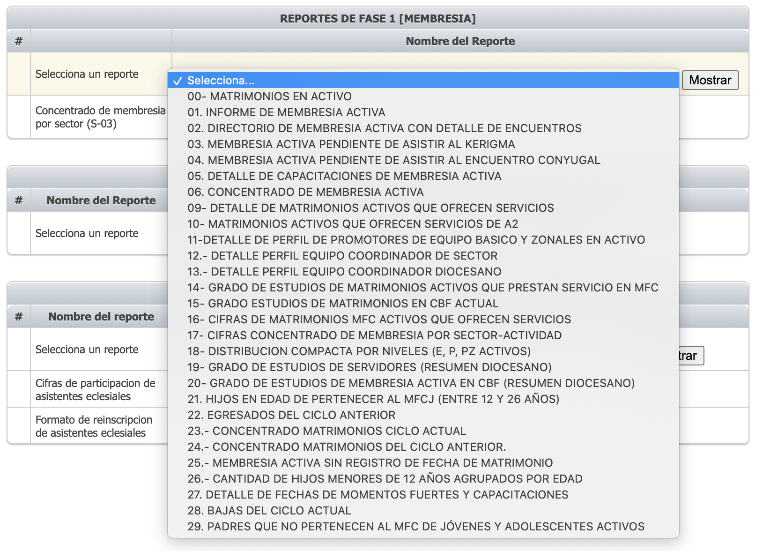 5) Reportes de Matrimonios
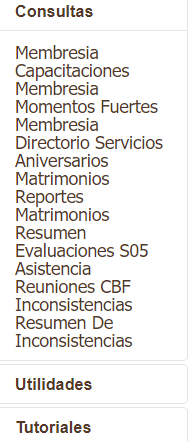 "Familias convertidas al amor de Dios, testimonio vivo de santidad
Operaciones Básicas
d) Consulta de información
5) Reportes de Matrimonios
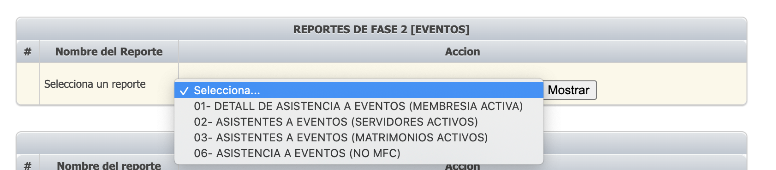 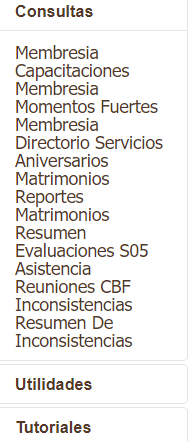 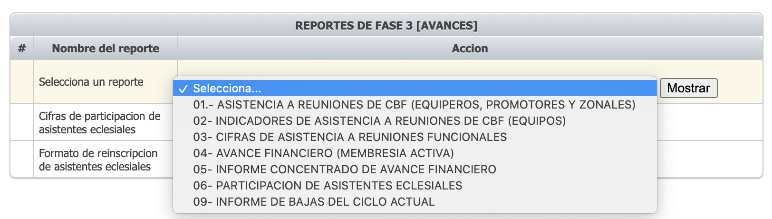 "Familias convertidas al amor de Dios, testimonio vivo de santidad
Operaciones Básicas
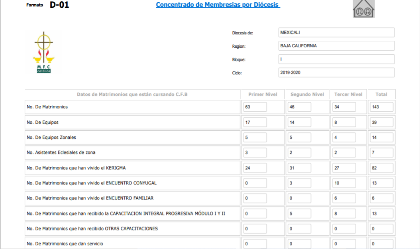 Concentrado de Membresía:
d) Consulta de información
5) Reportes de Matrimonios
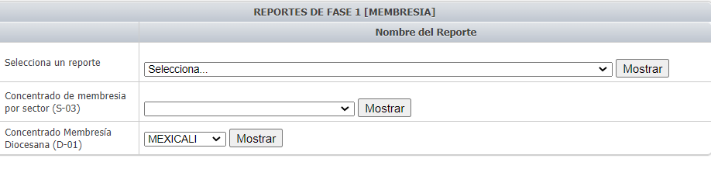 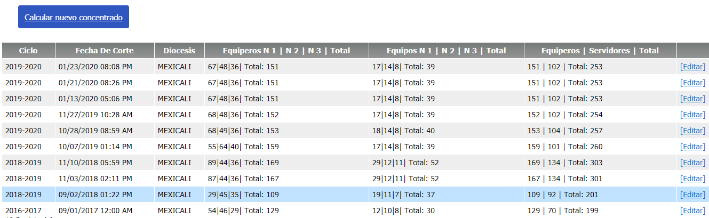 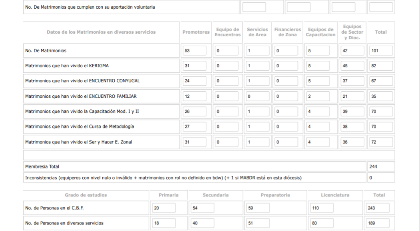 "Familias convertidas al amor de Dios, testimonio vivo de santidad
Operaciones Básicas
d) Consulta de información
7) Registro y Consulta de Reuniones Funcionales
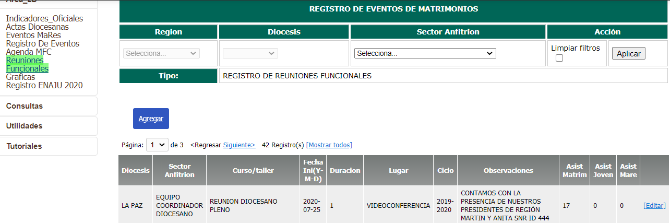 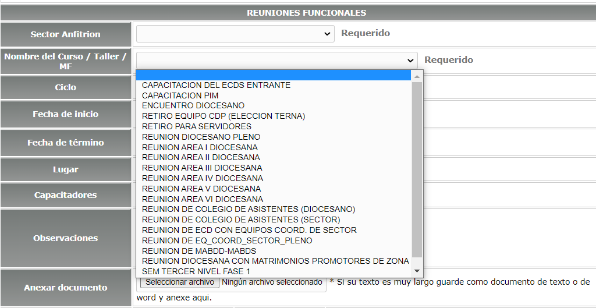 1
2
Sugerencias: 
Estos registros aplica para todas las áreas diocesanas.
Identificar el evento no sea duplicidad de otra área.
Para registrar participantes recuerden primero guardar evento.
"Familias convertidas al amor de Dios, testimonio vivo de santidad
Operaciones Básicas
d) Consulta de Información
8) Resumen de Evaluación S05
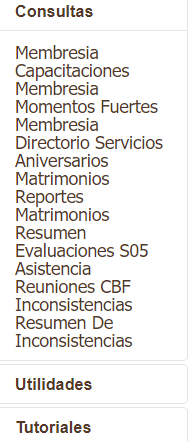 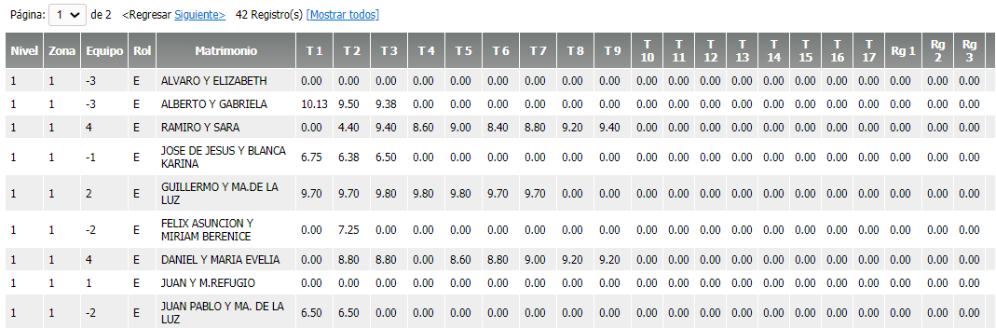 Para esta consulta deberá seleccionar el Sector
"Familias convertidas al amor de Dios, testimonio vivo de santidad
Operaciones Básicas
d) Consulta de Información
9) Asistencia a Reuniones del CBF
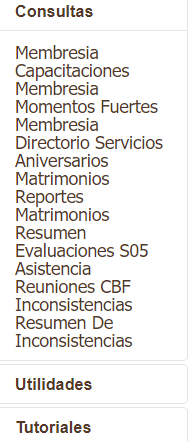 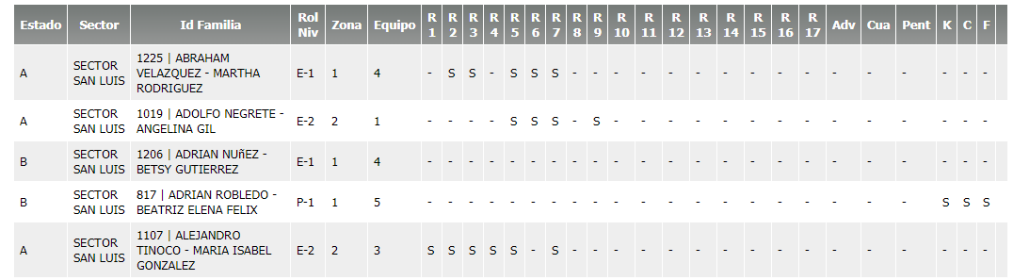 De igual manera en esta consulta deberá seleccionar el Sector
"Familias convertidas al amor de Dios, testimonio vivo de santidad
Operaciones Básicas
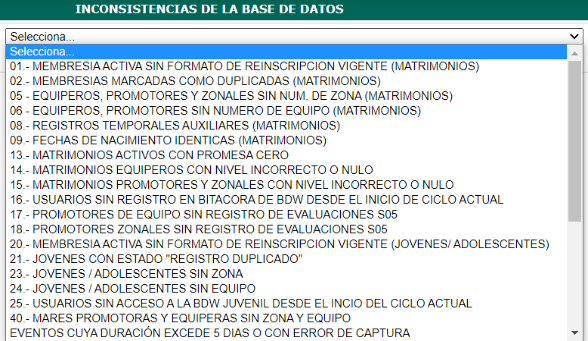 d) Consulta de Información
10) Consulta de Inconsistencias
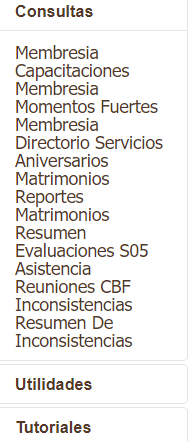 Las Inconsistencias dentro del sistema de BDW son “Posibles” datos faltantes en diversos registros.
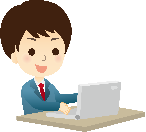 Es recomendable REVISAR una a una para asegurarse que cuentan con integridad confiable de datos.
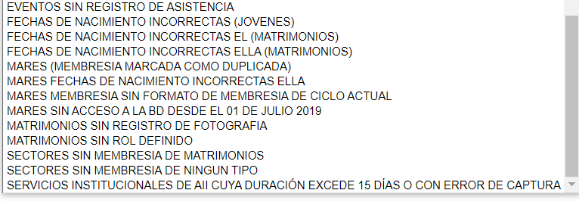 "Familias convertidas al amor de Dios, testimonio vivo de santidad
Operaciones Básicas
11) Resumen de Inconsistencias
d) Consulta de Información
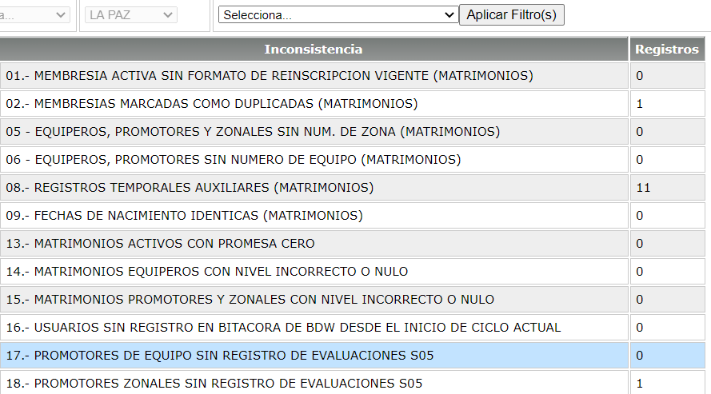 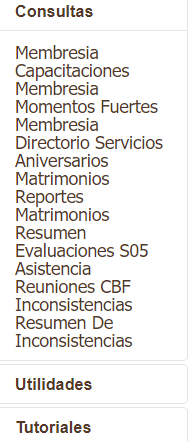 El RESUMEN de  Inconsistencias dentro del sistema de BDW les auxilia en la identificación de posibles datos faltantes y errores.
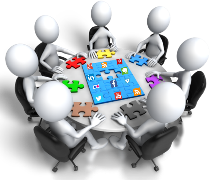 "Familias convertidas al amor de Dios, testimonio vivo de santidad
Operaciones Básicas
d) Consulta de Información
12) Cambiar Usuario y Contraseña
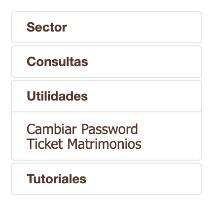 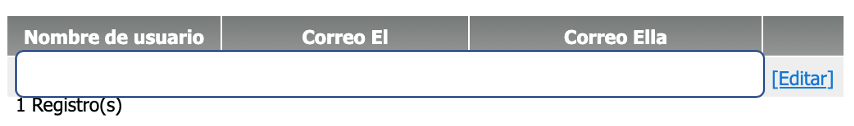 2
1
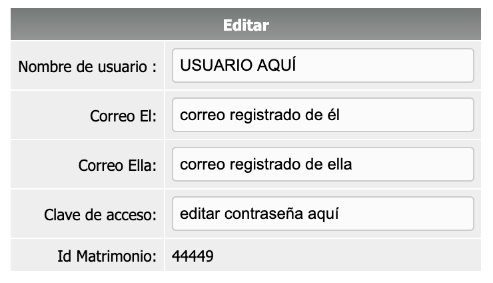 3
Video Tutorial
"Familias convertidas al amor de Dios, testimonio vivo de santidad
Operaciones Básicas
d) Consulta de Información
Listado de Tickets
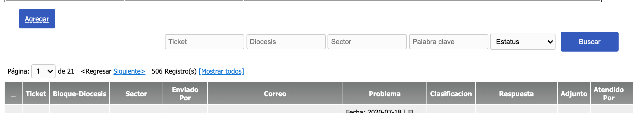 13) Levantar Tickets
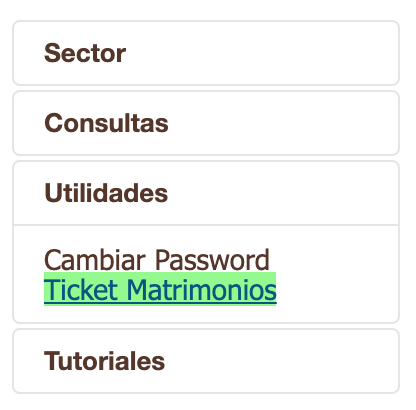 Para nuevos tickets presionar “Agregar”:
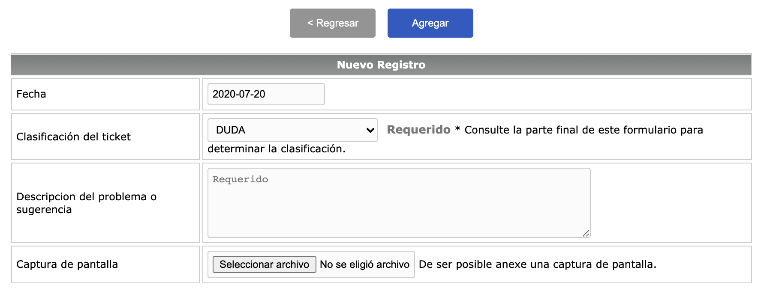 Video Tutorial
"Familias convertidas al amor de Dios, testimonio vivo de santidad
Operaciones Básicas
d) Consulta de Información
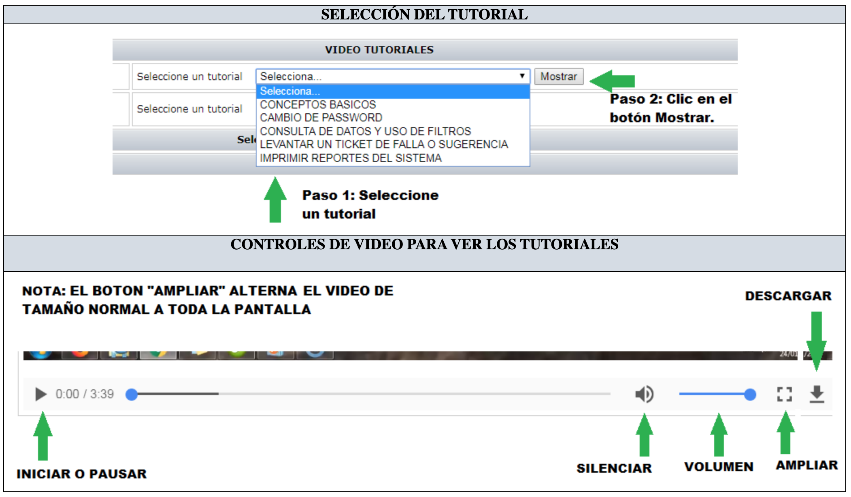 13) Levantar Tickets
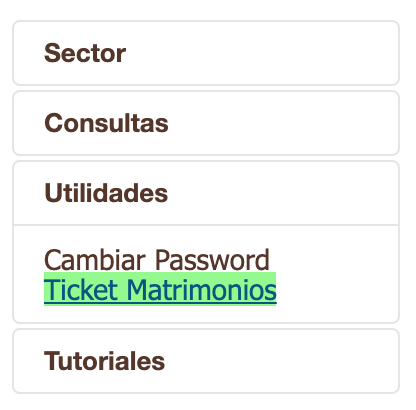 Video Tutorial
"Familias convertidas al amor de Dios, testimonio vivo de santidad
Operaciones Básicas
d) Consulta de información
13) Levantar Tickets
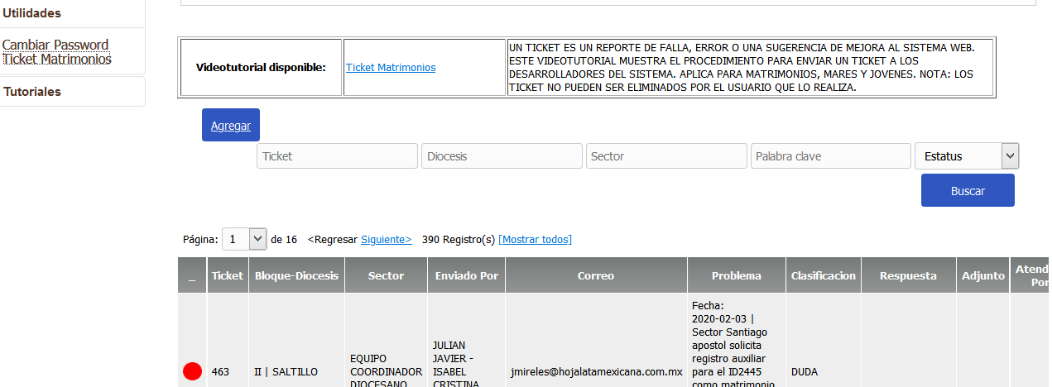 Búsqueda mas dinámica
Video Tutorial
"Familias convertidas al amor de Dios, testimonio vivo de santidad
Operaciones Básicas
d) Consulta de información
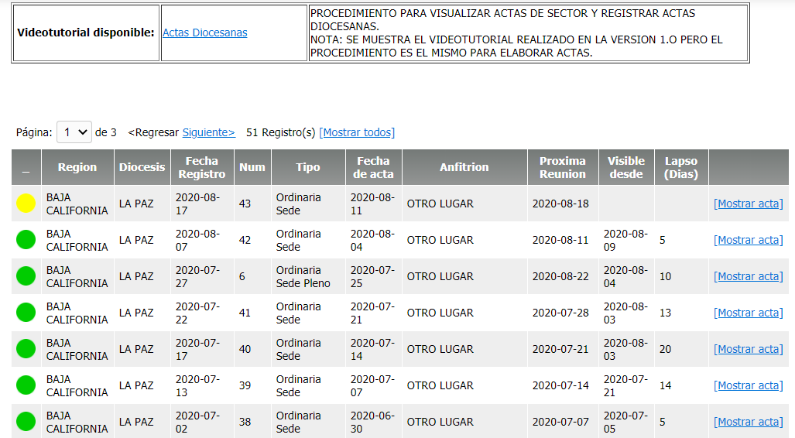 14) Consulta de Actas Diocesanas
Dentro del listado de Actas Diocesana podemos observar las que están “cerradas” en color verde y las pendientes por cerrar o en proceso en color amarillo
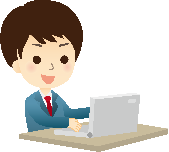 Haciendo “click” podremos visualizar el Acta Diocesana
"Familias convertidas al amor de Dios, testimonio vivo de santidad
Operaciones Básicas
d) Consulta de información
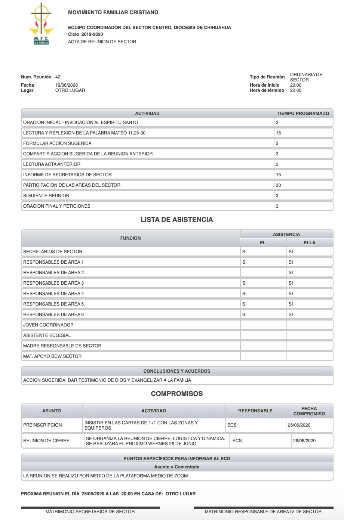 14) Consulta de Actas de Sector
Resumen de Acta:
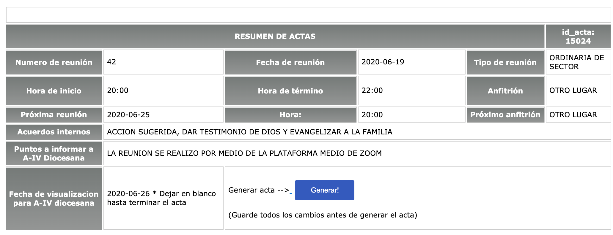 El Matrimonio Secretario Diocesano de Área IV puede crear y generar el Acta Diocesana… y solo consultar las actas de sector.
Presionar para Consultar Detalle Acta
Video Tutorial
"Familias convertidas al amor de Dios, testimonio vivo de santidad
Operaciones Básicas
d) Consulta de información
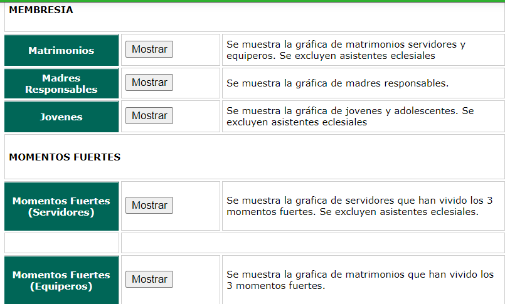 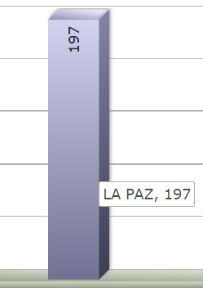 15) Consulta de Graficas
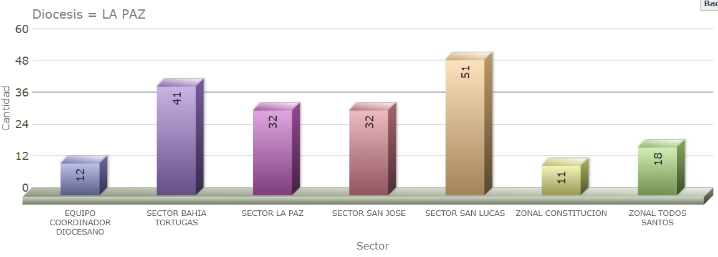 "Familias convertidas al amor de Dios, testimonio vivo de santidad
Operaciones Básicas
d) Consulta de información
16) Video Tutoriales
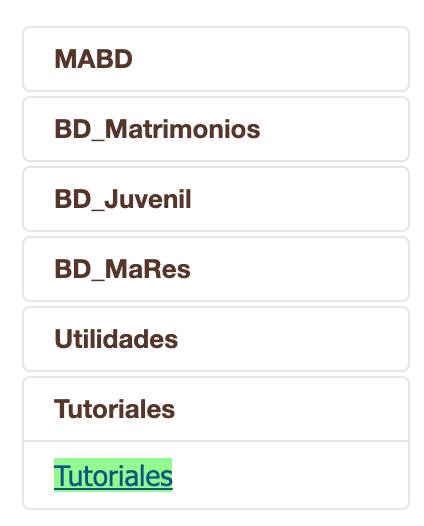 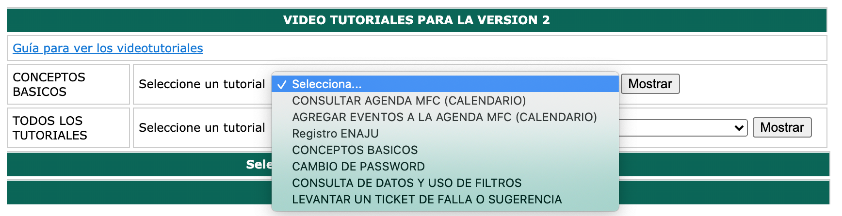 "Familias convertidas al amor de Dios, testimonio vivo de santidad
Importancia y Beneficios BDW
Directrices y Compromisos
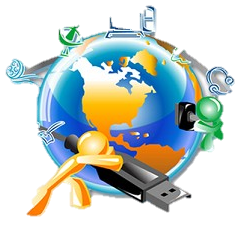 Operaciones Básicas de BDW
Operaciones por Rol en la BDW
"Familias convertidas al amor de Dios, testimonio vivo de santidad
Equipo Coordinador Diocesano
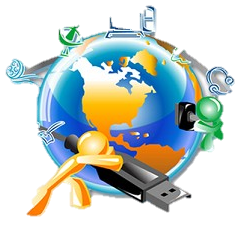 "Familias convertidas al amor de Dios, testimonio vivo de santidad
Presidente Diocesano
Consulta de Actas Diocesanas
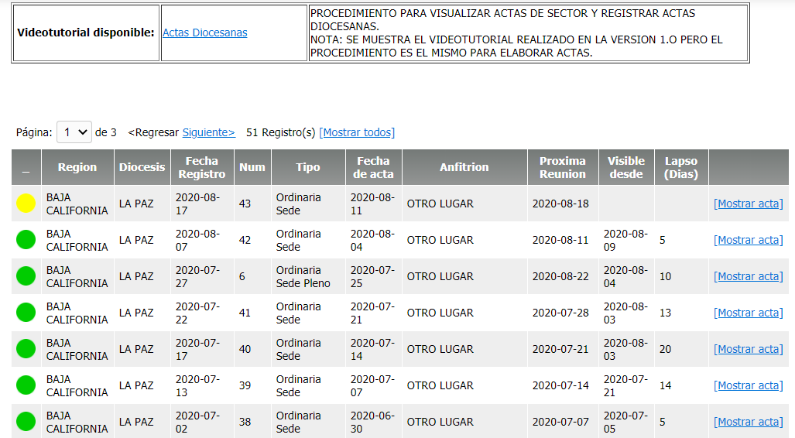 Como PD tienen la posibilidad de visualizar las Actas Diocesanas que están “cerradas” en color verde y las pendientes por cerrar o en proceso de cierre en color amarillo.
Haciendo “click” podremos visualizar el Acta Diocesana
"Familias convertidas al amor de Dios, testimonio vivo de santidad
Presidente Diocesano
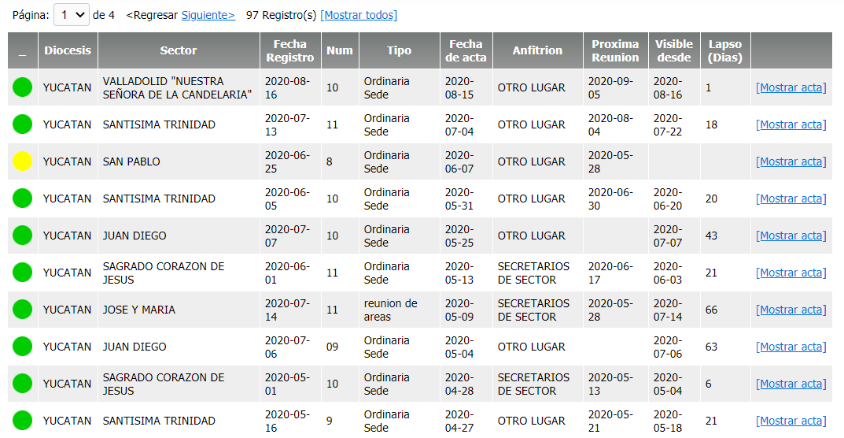 Consulta de Actas de Sector
De igual manera que los SS los PD tienen la posibilidad de visualizar las Actas de Sector que están “cerradas” en color verde y las pendientes por cerrar o en proceso de cierre en color amarillo.
Haciendo “click” podremos visualizar el Acta de Sector
"Familias convertidas al amor de Dios, testimonio vivo de santidad
Presidente Diocesano
Actas de Reunión
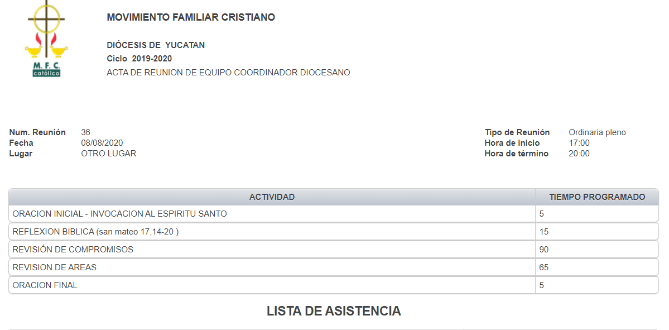 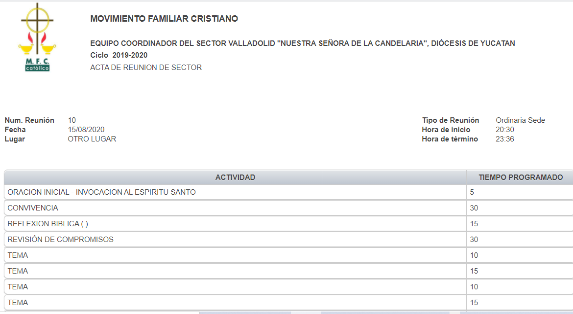 "Familias convertidas al amor de Dios, testimonio vivo de santidad
Presidente Diocesano
Consultas de Tableros de Indicadores
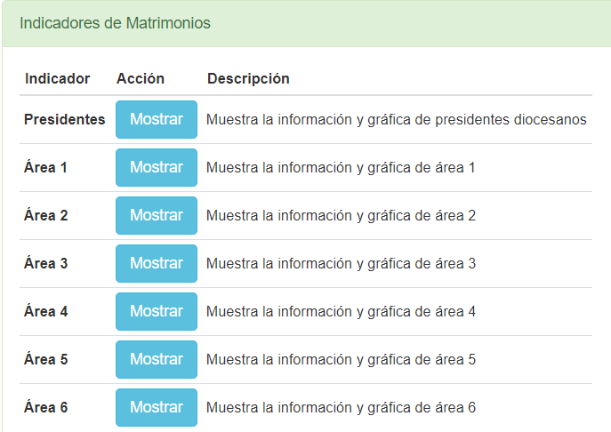 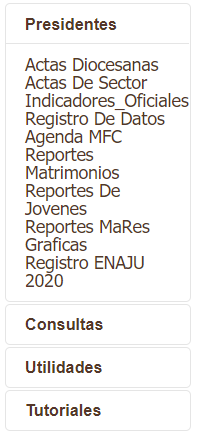 1
Para consultarlo deberemos seleccionar el área haciendo click en el botón
Es importante aclarar que únicamente devuelve el Tablero de Indicadores no la “Hoja de Evaluación”
Actualmente solo existen configurados los Tableros de las AREAS del ECD, están pendientes JCD, MaRe y MABDD.
"Familias convertidas al amor de Dios, testimonio vivo de santidad
Presidente Diocesano
Consultas de Tableros de Indicadores
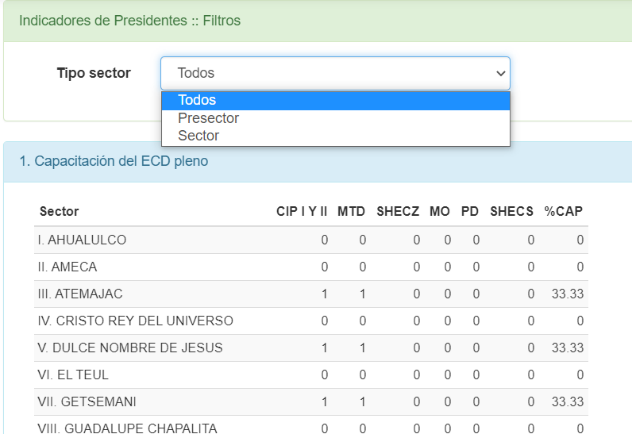 2
Los pasos para visualizar los tableros de indicadores son los mismos para todas las AREAS
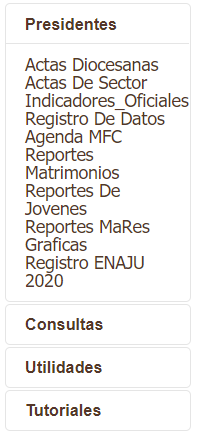 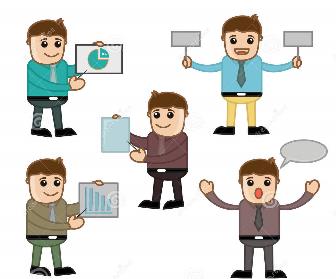 "Familias convertidas al amor de Dios, testimonio vivo de santidad
Presidente Diocesano
Consultas de Tableros de Indicadores
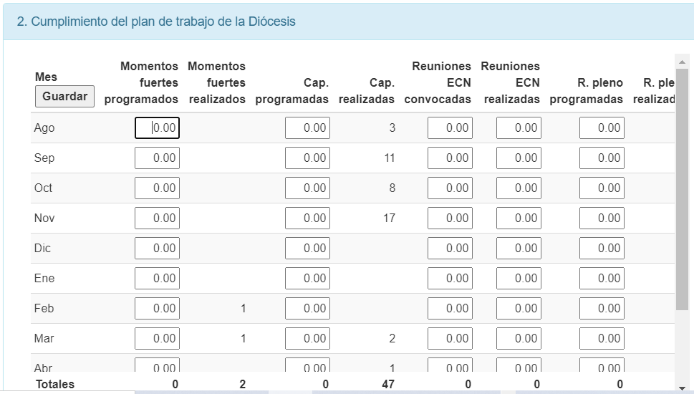 3
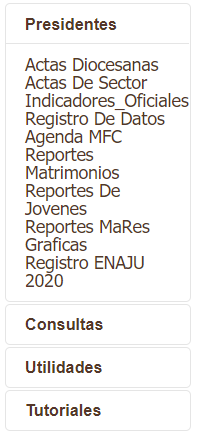 Para ustedes PD tienen la posibilidad de registrar datos que NO procesa la BDW.
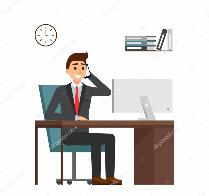 "Familias convertidas al amor de Dios, testimonio vivo de santidad
Presidente Diocesano
Registro de Datos (Matrimonios, Jóvenes, Adolescentes y MaRes)
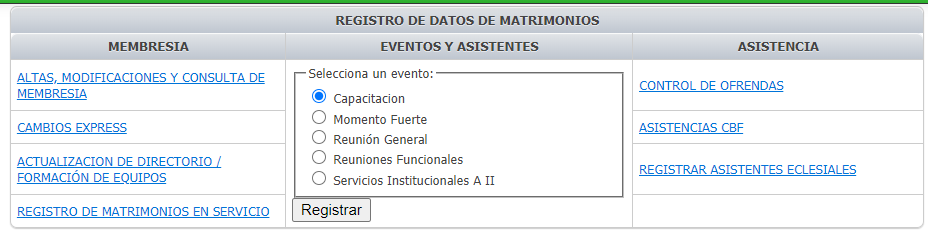 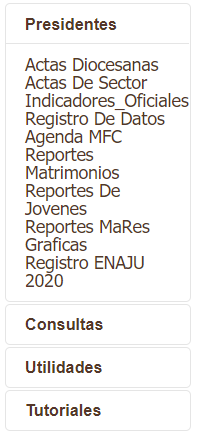 Ustedes como PD tienen la posibilidad de registrar y editar “DATOS adicionalmente a las áreas diocesanas.
De igual manera en esta opción podrán registrar o editar a los Asistentes Eclesiales.
"Familias convertidas al amor de Dios, testimonio vivo de santidad
Presidente Diocesano
Registro de Datos (Matrimonios, Jóvenes, Adolescentes y MaRes)
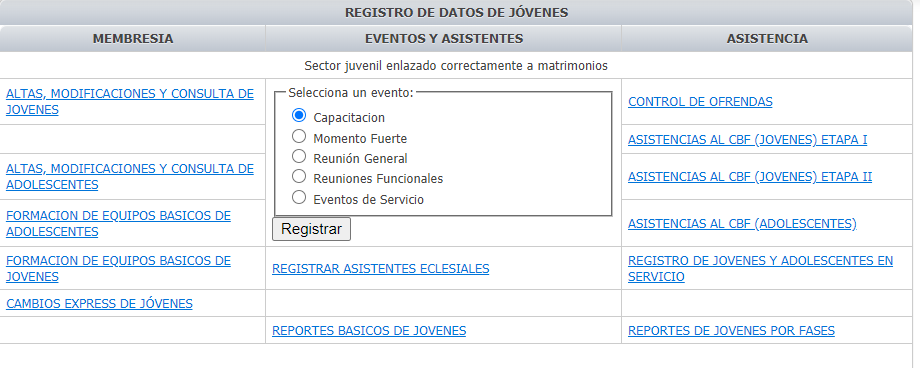 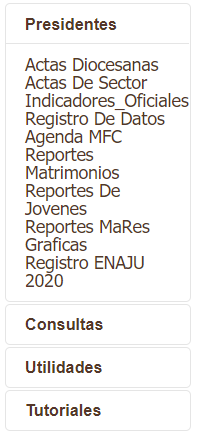 De igual manera en esta opción podrán registrar o editar a los Asistentes Eclesiales Juveniles
"Familias convertidas al amor de Dios, testimonio vivo de santidad
Presidente Diocesano
Registro de Datos (Matrimonios, Jóvenes, Adolescentes y MaRes)
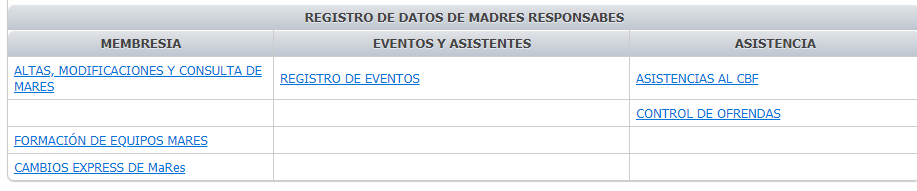 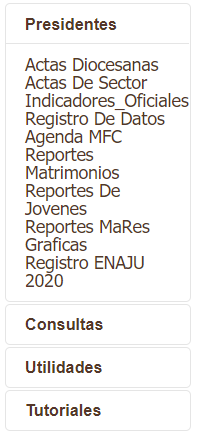 Como PD tienen el alcance de apoyar en los diferentes registros de MaRes.
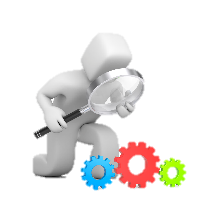 Es importante identificar:
Que Área necesita mayor atención y apoyo.
Sumarse en las actividades que requiera su conocimiento y habilidad.
Revisar y supervisar los registros de su diócesis.
"Familias convertidas al amor de Dios, testimonio vivo de santidad
Presidente Diocesano
Consulta y edición de Agenda
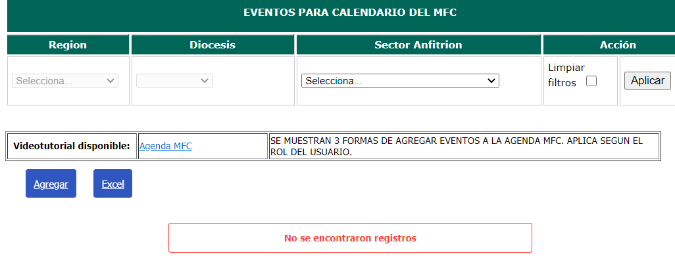 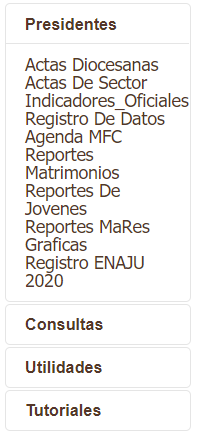 1
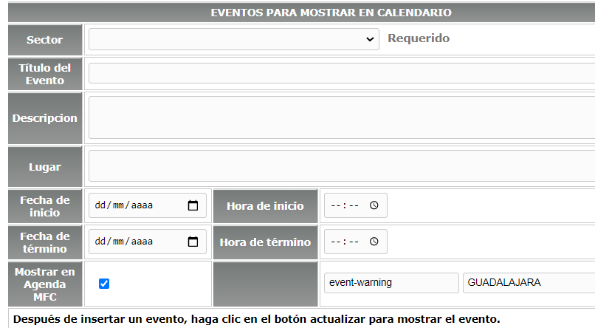 Esta nota indica que aun no se han registrado eventos en AGENDA.
2
Se deberá registrar todos los datos que requiera y seleccionar el botón “Mostrar en Agenda MFC”
"Familias convertidas al amor de Dios, testimonio vivo de santidad
Presidente Diocesano
Reportes de Matrimonios
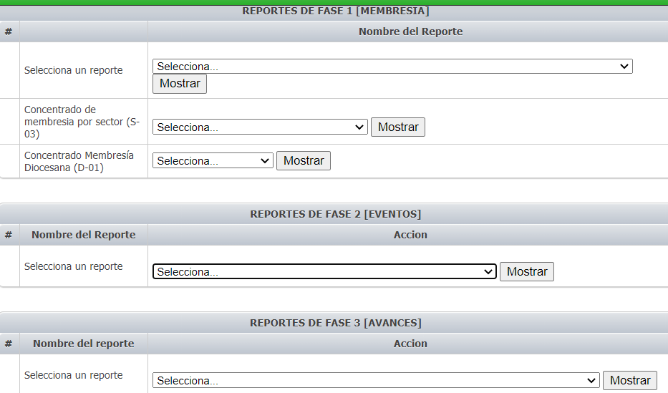 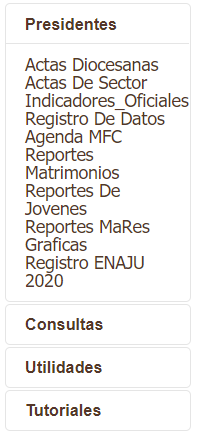 Existen 3 Fases o conjunto de reportes: 
Adicionalmente de 30 reportes también se obtienen los S03 y D01.
Detalles de asistencia a eventos de servidores, membresía y personas que NO pertenecen a MFC.
Porcentaje de asistencia al CBF, reuniones funcionales y avance control de aportaciones.
"Familias convertidas al amor de Dios, testimonio vivo de santidad
Presidente Diocesano
Reportes de Jóvenes y Adolescentes
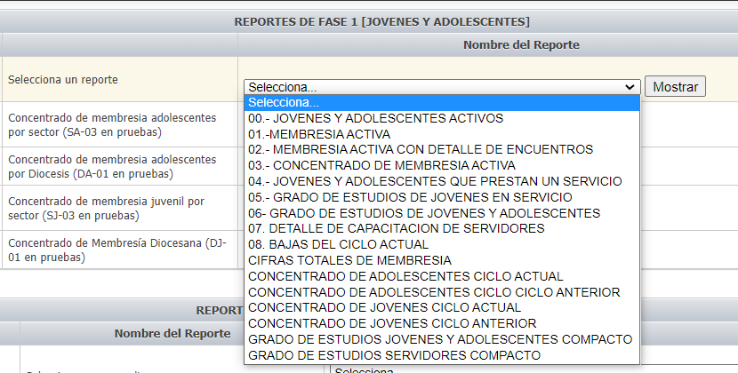 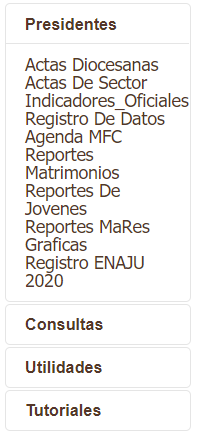 En estos reportes se pueden obtener:
El Concentrado de membresía por Sector y Diocesano
REPORTES EN FASE 2 DE JOVENES Y ADOLESCENTES
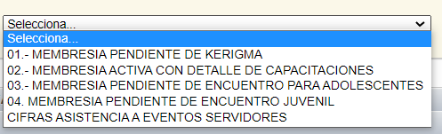 "Familias convertidas al amor de Dios, testimonio vivo de santidad
Presidente Diocesano
Reportes de MaRes
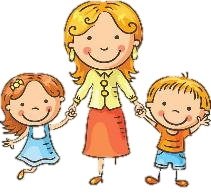 En estos reportes también se pueden obtener:
El Concentrado de membresía por Sector y Diocesano
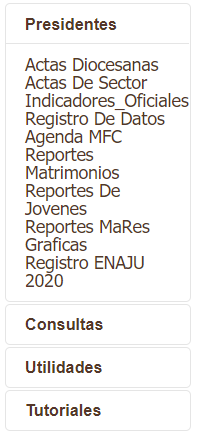 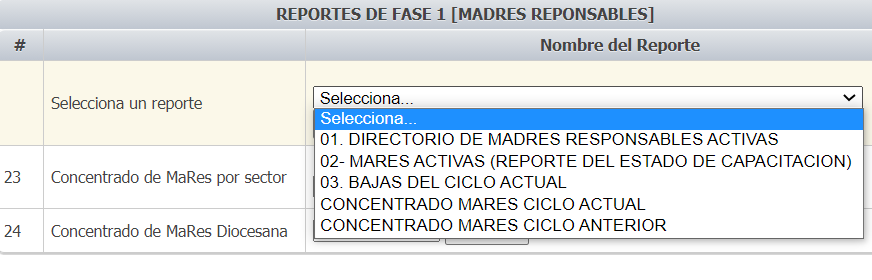 "Familias convertidas al amor de Dios, testimonio vivo de santidad
Equipo Coordinador Diocesano
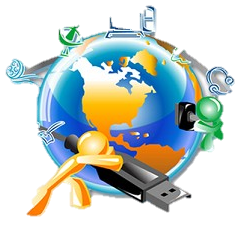 "Familias convertidas al amor de Dios, testimonio vivo de santidad
Matrimonio Secretario Diocesano de Área I
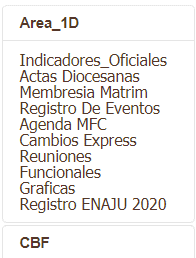 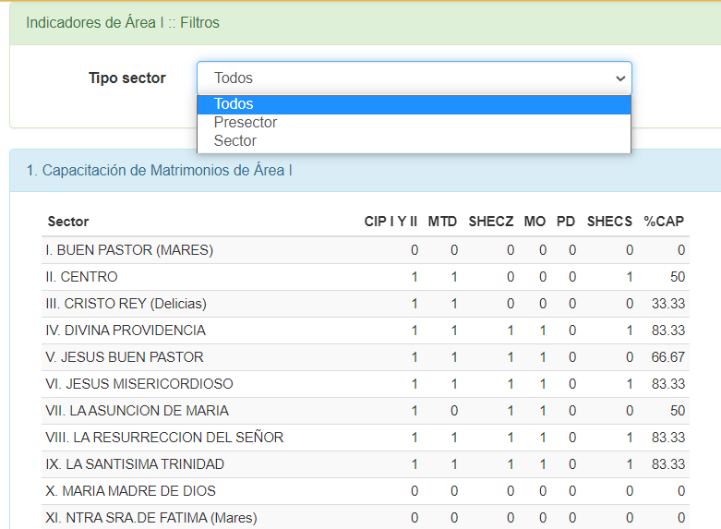 La información que se obtiene solo considera a membresía con estatus ALTA.

Es importante retroalimentar periódicamente al ECD para su conocimiento y apoyo.
"Familias convertidas al amor de Dios, testimonio vivo de santidad
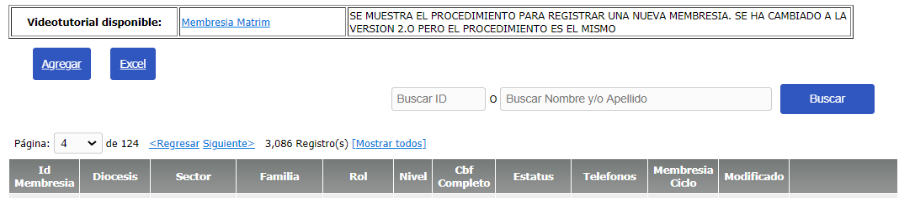 Matrimonio Secretario Diocesano de Área I
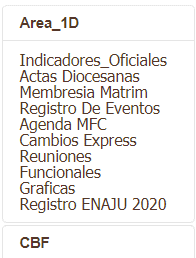 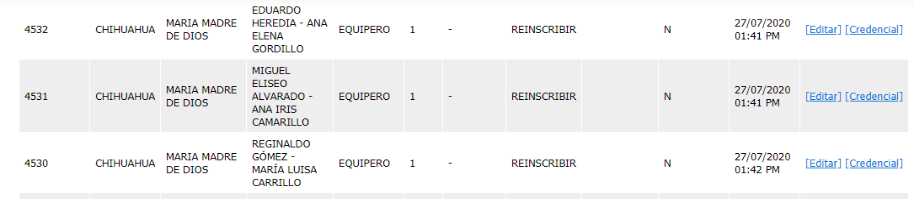 En este menú se puede
AGREGAR y EDITAR  membresía
AGREGAR y EDITAR fotografía
EXPORTAR  a Excel la información.
BUSCAR por “ID” o por nombre
AGREGAR FUNCIONES ADICIONALES
"Familias convertidas al amor de Dios, testimonio vivo de santidad
Matrimonio Secretario Diocesano de Área I
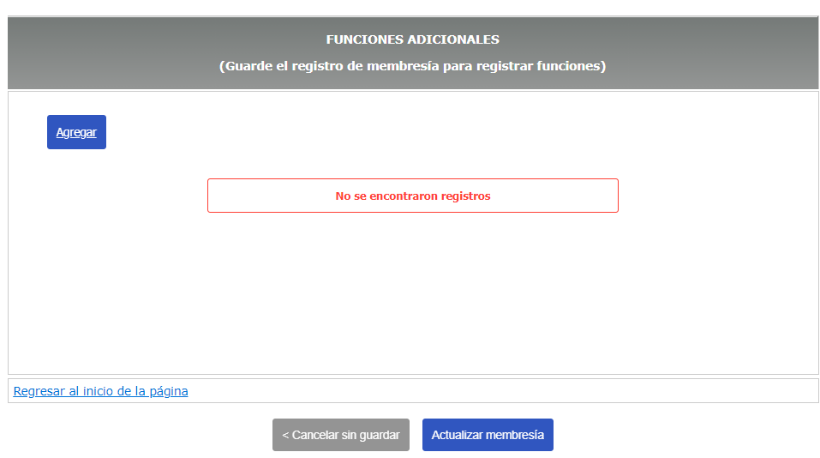 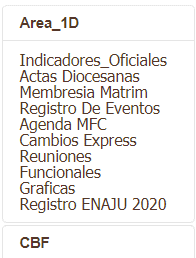 Al EDITAR membresía
Se puede AGREGAR Funciones Adicionales (antes FUNCIONES Auxiliares)
Con el mismo “ID”
"Familias convertidas al amor de Dios, testimonio vivo de santidad
Matrimonio Secretario Diocesano de Área I
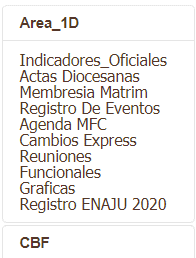 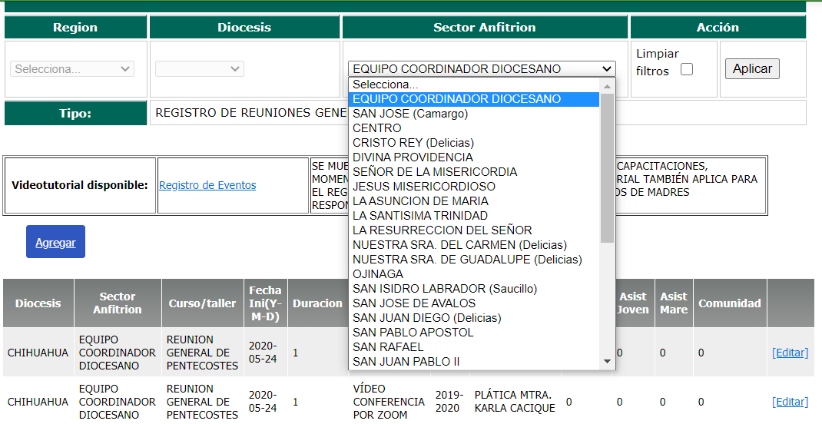 En este menú se puede:
CONSULTAR, AGREGAR Y EDITAR
Reuniones Generales.

Para consulta es importante identificar el sector anfitrión.
"Familias convertidas al amor de Dios, testimonio vivo de santidad
Matrimonio Secretario Diocesano de Área I
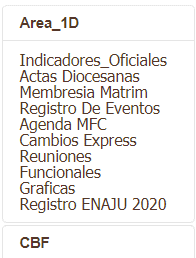 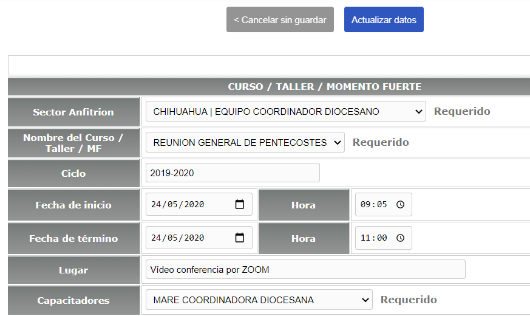 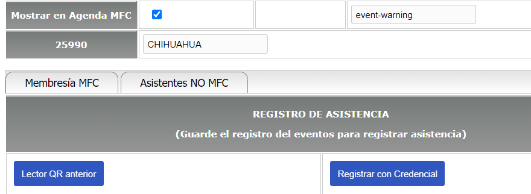 Es importante:
Indicar que se muestra en Agenda de MFC.
Grabar y actualizar para poder registrar por código “QR” la asistencia de membresía.
"Familias convertidas al amor de Dios, testimonio vivo de santidad
Matrimonio Secretario Diocesano de Área I
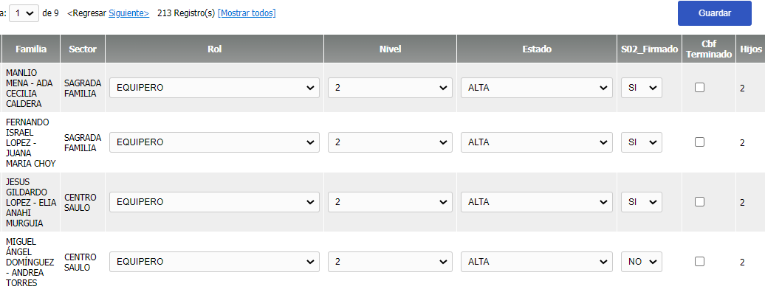 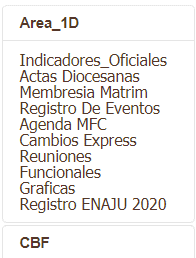 La modificación o Cambios Express:
Se puede realizar después de haberse registrado en línea o en forma tradicional.
Este cambio o actualización son cambios “Rápidos” con algunos datos del formato de inscripción.
Recuerden dar click en “Guardar” para que se actualicen datos.
No olvidar que los cambios de Promotores de EB y Zonales deberán realizarlos al formar equipos.
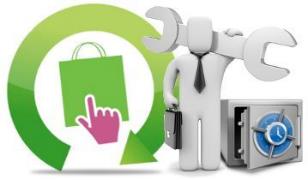 "Familias convertidas al amor de Dios, testimonio vivo de santidad
Matrimonio Secretario Diocesano de Área I
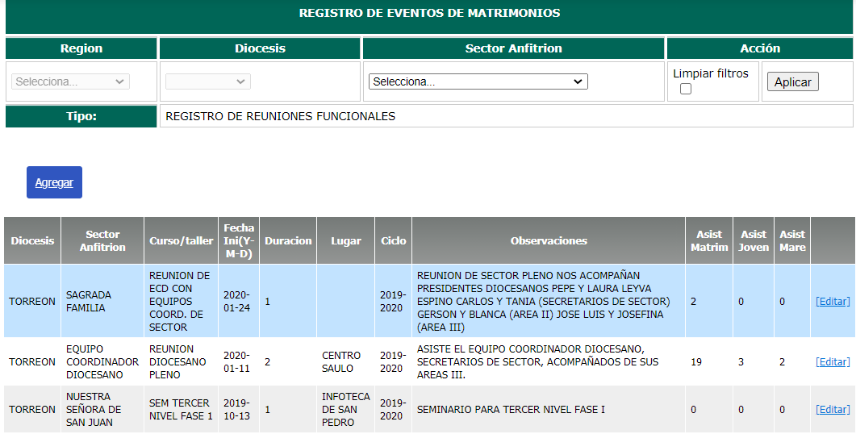 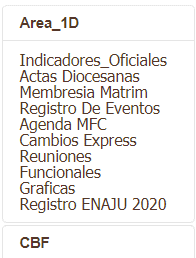 Las Reuniones Funcionales:
Son necesarias para trabajar de cerca con las áreas homologas de sector.
La asistencia se puede y debe registrar a través de la credencial.
"Familias convertidas al amor de Dios, testimonio vivo de santidad
Matrimonio Secretario Diocesano de Área I
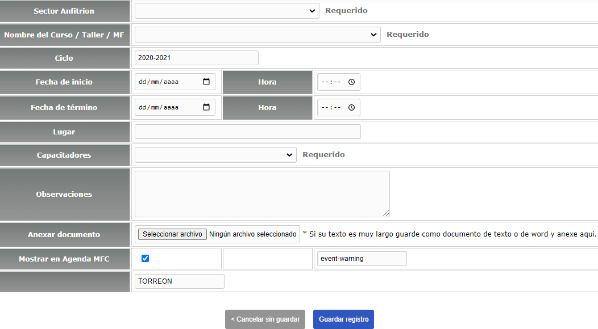 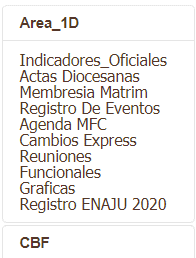 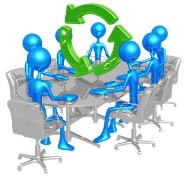 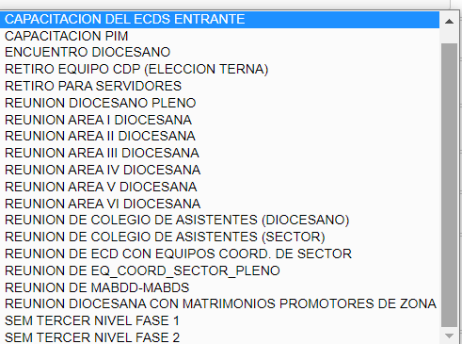 Las Reuniones Funcionales:
Son necesarias para trabajar de cerca con las áreas homologas de sector.
La asistencia se puede y debe registrar a través de la credencial.
La programación y edición la pueden realizar TODAS las áreas diocesanas.
"Familias convertidas al amor de Dios, testimonio vivo de santidad
Matrimonio Secretario Diocesano de Área I
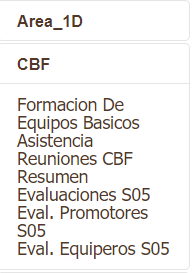 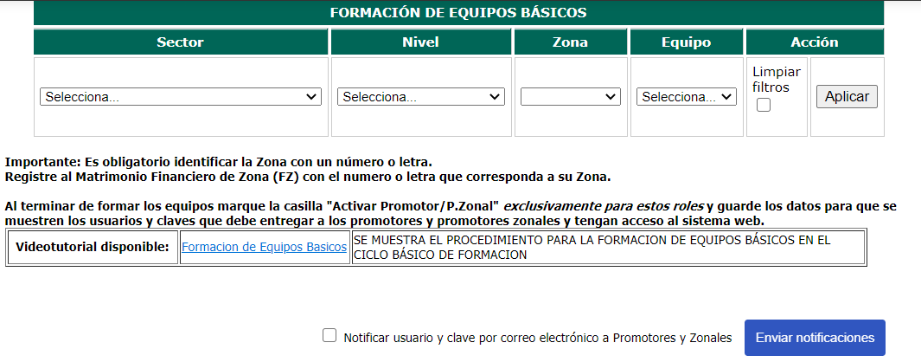 La Formación de Equipos Básicos:
Son FUNDAMENTALES para el buen funcionamiento del CBF.
Es importante realizar dicha actividad antes de iniciar el nuevo CBF.
Siga las indicaciones propuesta en la parte superior del formulario.
"Familias convertidas al amor de Dios, testimonio vivo de santidad
Matrimonio Secretario Diocesano de Área I
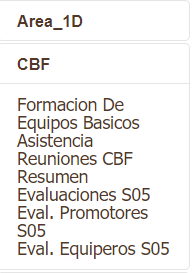 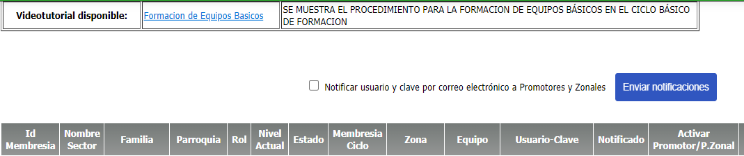 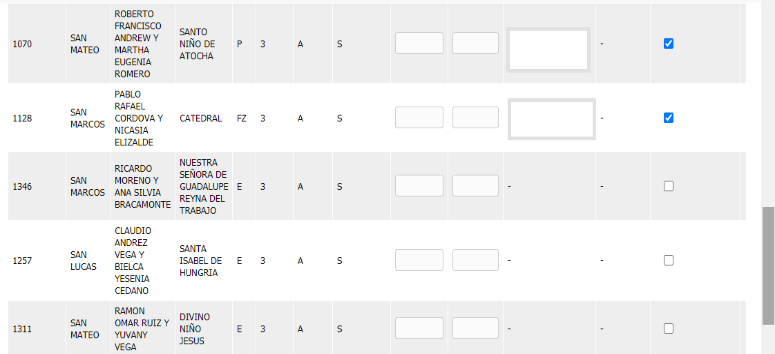 Para reforzar el proceso sugerimos que consulte y estudie el Video-Tutorial
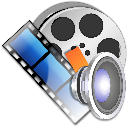 "Familias convertidas al amor de Dios, testimonio vivo de santidad
Matrimonio Secretario Diocesano de Área I
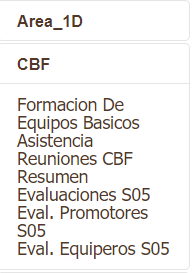 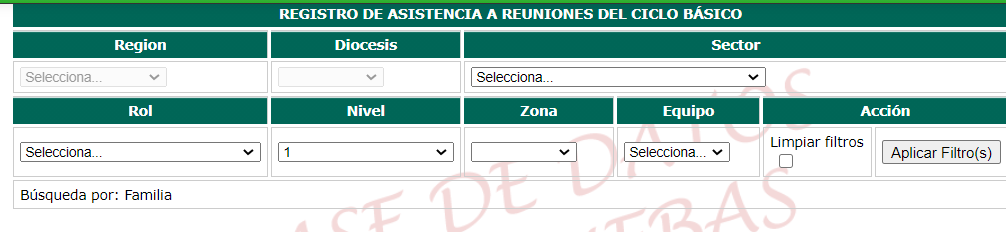 Para consultar las asistencia al CBF de equiperos debemos:
Seleccionar el sector.
Nivel, Zona y Equipo
Considerando que solo aplica para equiperos con estatus ALTA
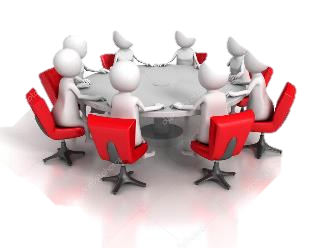 "Familias convertidas al amor de Dios, testimonio vivo de santidad
Matrimonio Secretario Diocesano de Área I
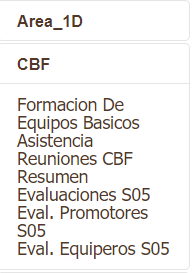 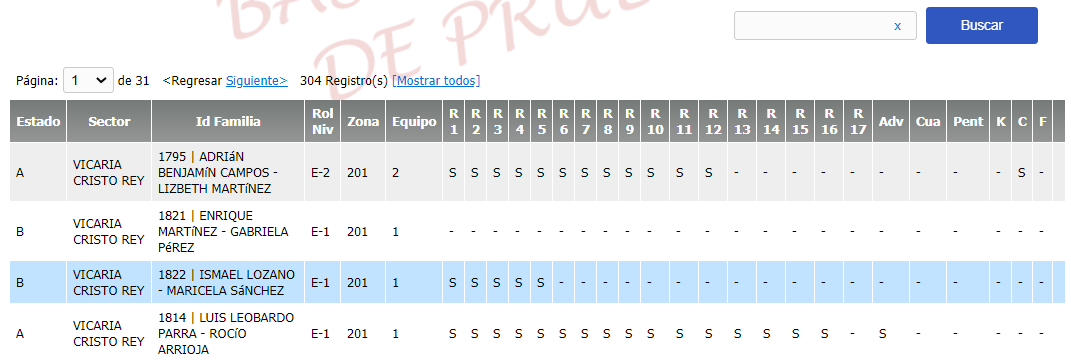 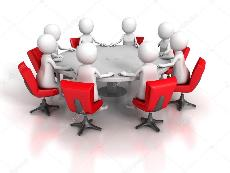 Las asistencias en esta consulta son:
Al Ciclo Básico de Formación
Reuniones generales
Momentos Fuertes.
"Familias convertidas al amor de Dios, testimonio vivo de santidad
Matrimonio Secretario Diocesano de Área I
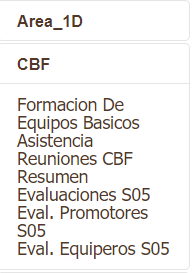 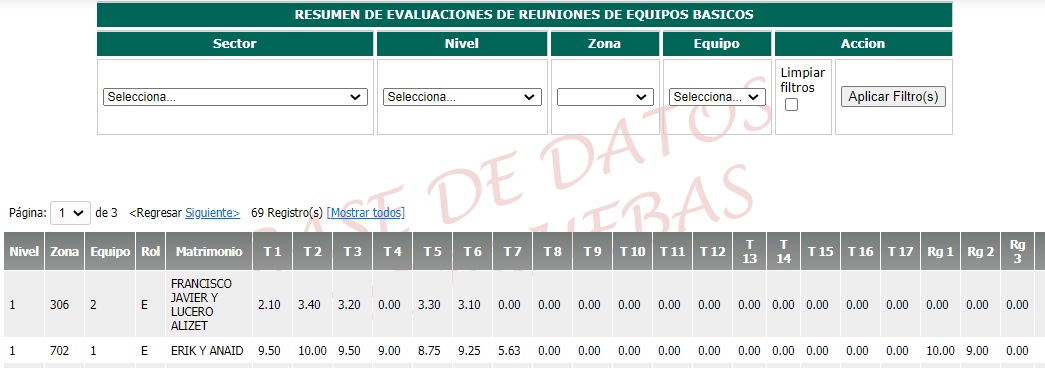 En esta consulta de Evaluaciones:
Devuelve los números del 0 al 10 que el PEB asienta en Evaluación de equiperos (consultar la tabla de equivalencia).
"Familias convertidas al amor de Dios, testimonio vivo de santidad
Matrimonio Secretario Diocesano de Área I
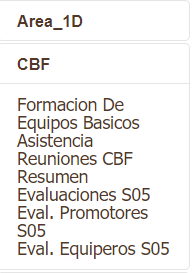 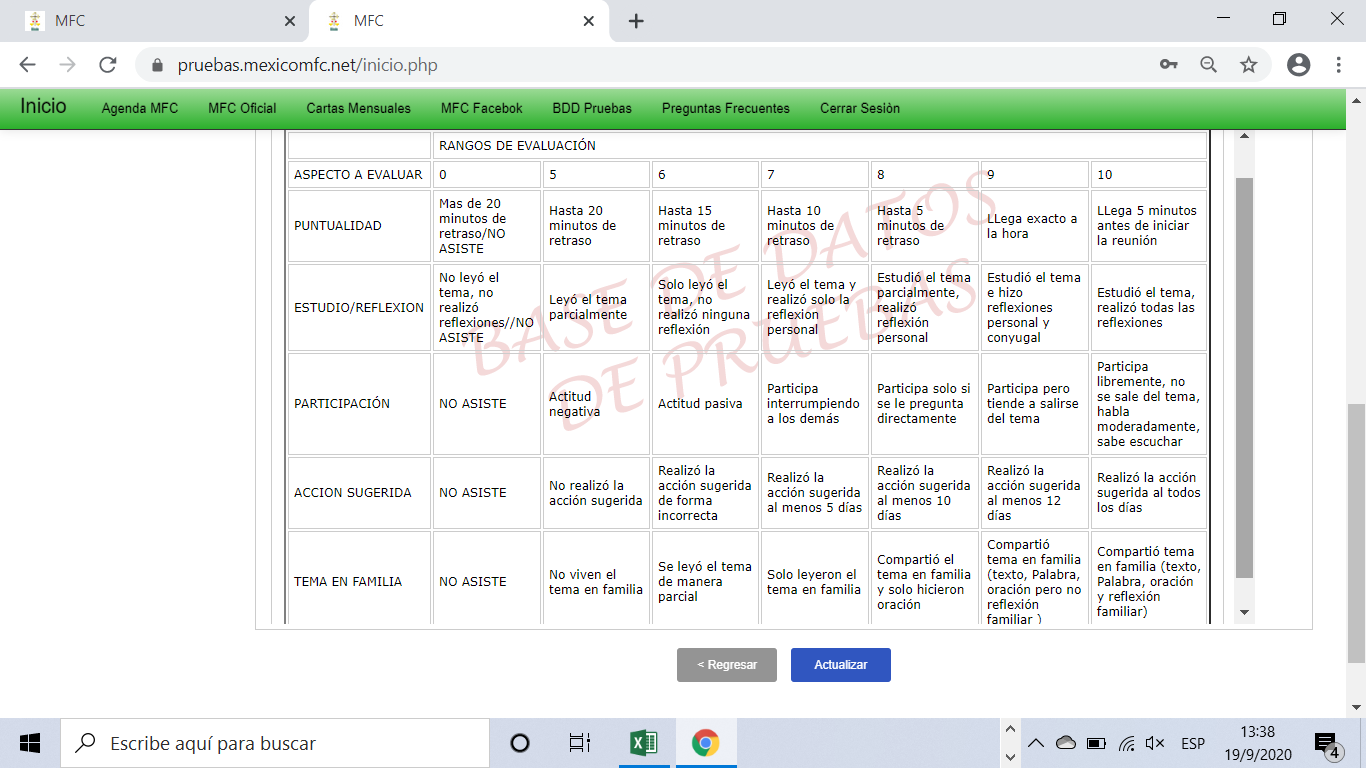 TABLA DE EQUIVALENCIA (RANGOS DE EVALUACIONES) QUE ORIENTA AL PEB Y P. E. ZONAL
"Familias convertidas al amor de Dios, testimonio vivo de santidad
Matrimonio Secretario Diocesano de Área I
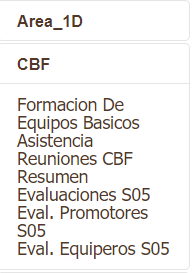 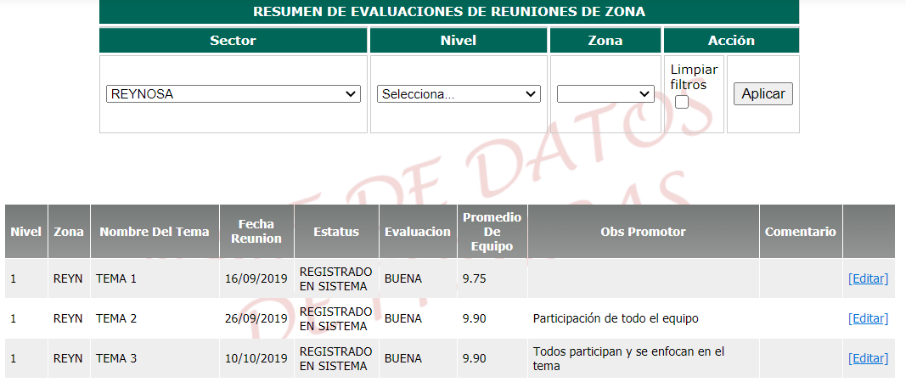 En esta consulta de Evaluaciones de Promotores de EB en Reunión zonal:
Podremos consultar datos como se muestra en la imagen.
Editar reuniones para agregar Promotores de EB que provengan de otro equipo Zonal.
"Familias convertidas al amor de Dios, testimonio vivo de santidad
Matrimonio Secretario Diocesano de Área I
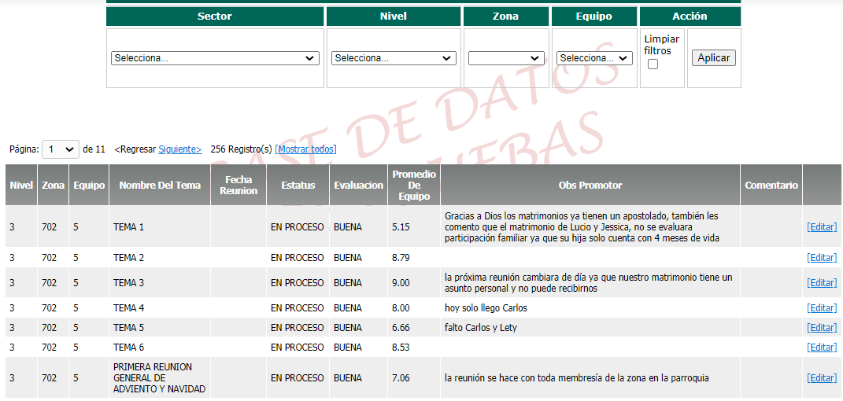 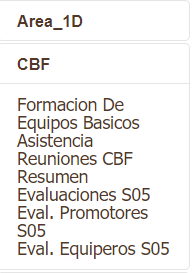 En esta consulta de Evaluaciones de equiperos:
Podremos consultar datos como se muestra en la imagen.
Editar reuniones para agregar equiperos que provengan de otro equipo.
"Familias convertidas al amor de Dios, testimonio vivo de santidad
Matrimonio Secretario Diocesano de Área I
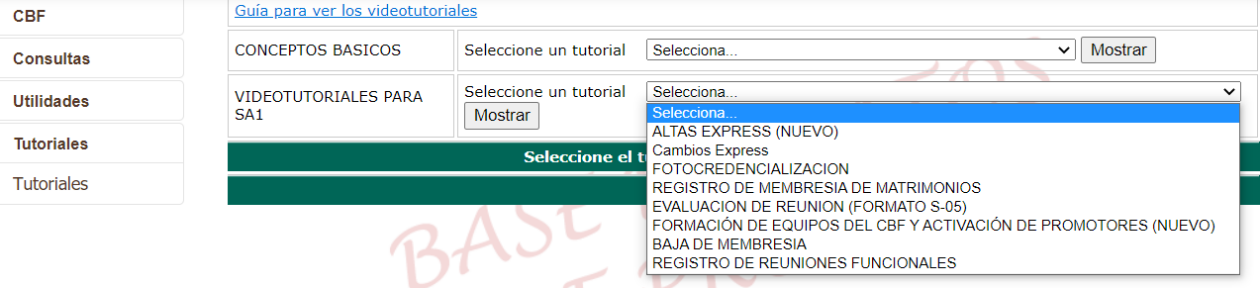 Como Área I Diocesana
Podremos consultar y estudiar Videos-Tutoriales específicos para desarrollar mejor nuestras  actividades en el sistema de BDW. 
De igual manera consultar y editar los Videos-Tutoriales de Conceptos Basicos.
"Familias convertidas al amor de Dios, testimonio vivo de santidad
Equipo Coordinador Diocesano
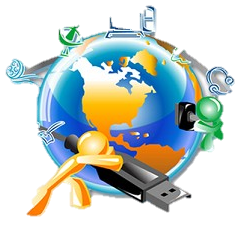 "Familias convertidas al amor de Dios, testimonio vivo de santidad
Matrimonio Secretario Diocesano de Área II
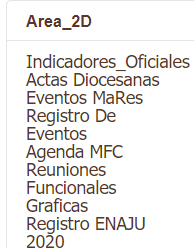 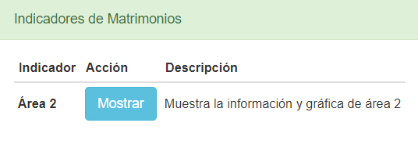 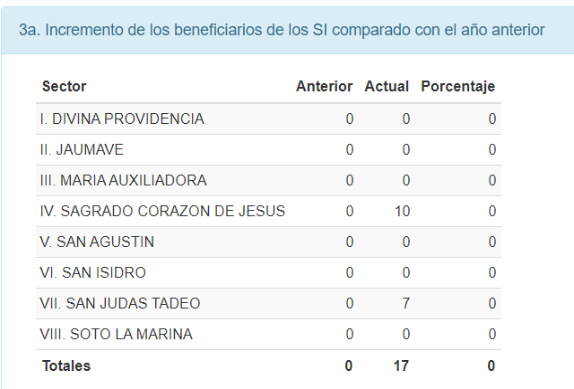 La información que se obtiene solo considera a membresía  con estatus ALTA.

Es importante retroalimentar periódicamente al ECD para su conocimiento y apoyo.
"Familias convertidas al amor de Dios, testimonio vivo de santidad
Matrimonio Secretario Diocesano de Área II
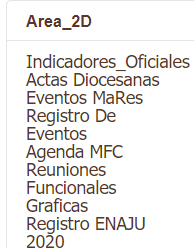 ESTE FORMULARIO DE CONSULTA Y EDICION YA NO APLICA COMO RESPONSABILIDAD DE AREA II DIOCESANA Y DE SECTOR
"Familias convertidas al amor de Dios, testimonio vivo de santidad
Matrimonio Secretario Diocesano de Área II
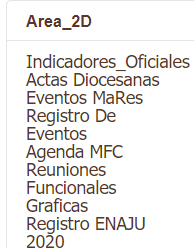 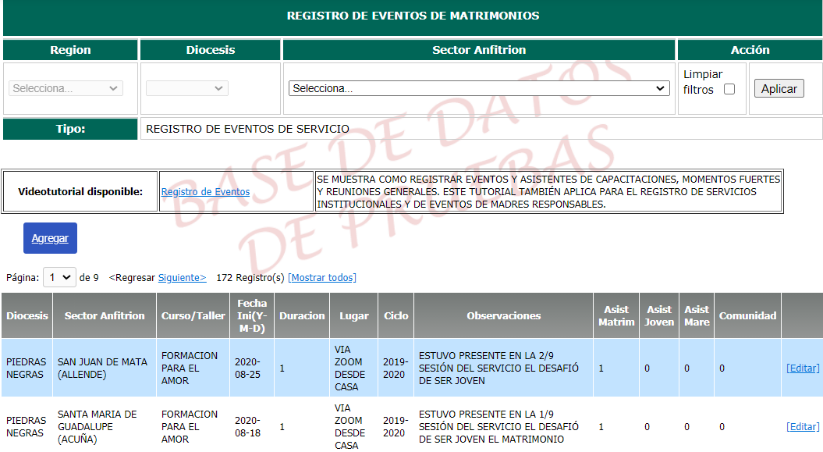 Los eventos propios de Área II que se pueden AGREGAR o EDITAR son:
Curso Preparación Inmediata al Matrimonio (CPIM).
Formación en el Amor.
Taller para padres.
Somos Familia de Dios
"Familias convertidas al amor de Dios, testimonio vivo de santidad
Matrimonio Secretario Diocesano de Área II
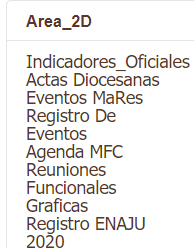 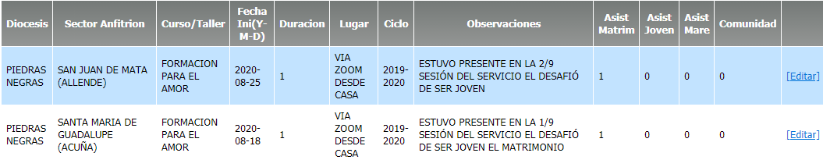 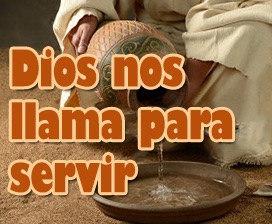 Los ASISTENTES a diferentes eventos de Servicios Institucionales de Área II pueden ser membresía del MFC o de la comunidad (NO MFC).
"Familias convertidas al amor de Dios, testimonio vivo de santidad
Matrimonio Secretario Diocesano de Área II
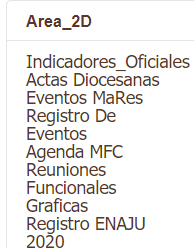 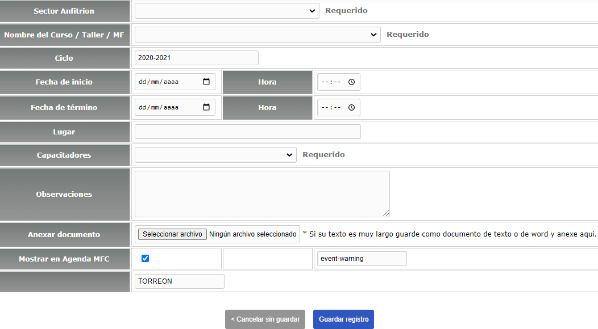 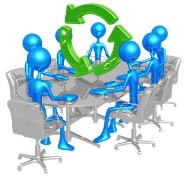 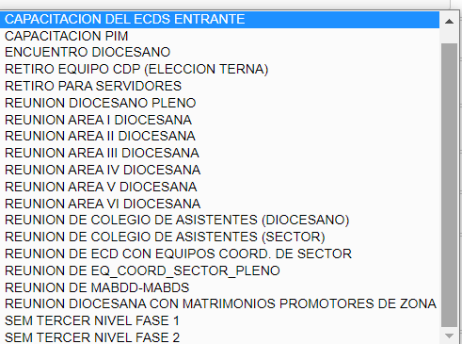 Las Reuniones Funcionales:
Son necesarias para trabajar de cerca con las áreas homologas de sector.
La asistencia se puede y debe registrar a través de la credencial.
La programación y edición la pueden realizar TODAS las áreas diocesanas.
"Familias convertidas al amor de Dios, testimonio vivo de santidad
Matrimonio Secretario Diocesano de Área II
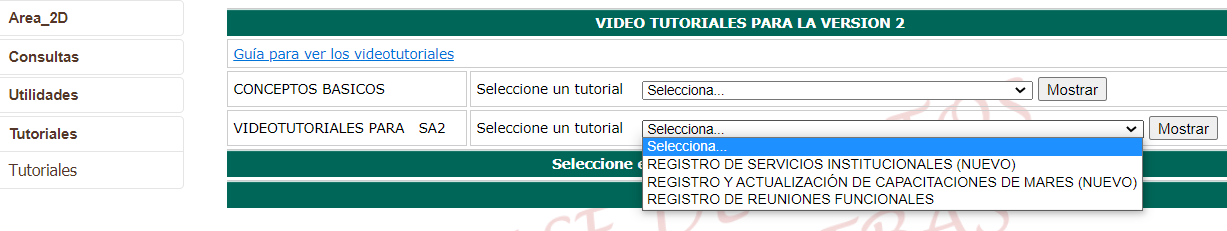 Como Área II Diocesana
Podremos consultar y estudiar Videos-Tutoriales específicos para desarrollar mejor nuestras  actividades en el sistema de BDW. 
De igual manera consultar y editar los Videos-Tutoriales de Conceptos Básicos.
"Familias convertidas al amor de Dios, testimonio vivo de santidad
Equipo Coordinador Diocesano
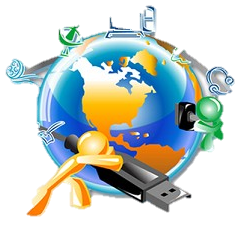 "Familias convertidas al amor de Dios, testimonio vivo de santidad
Matrimonio Secretario Diocesano de Área III
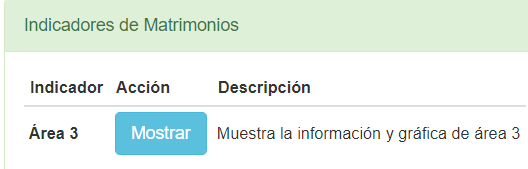 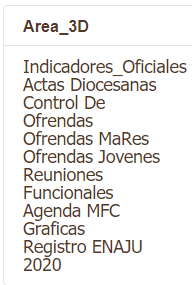 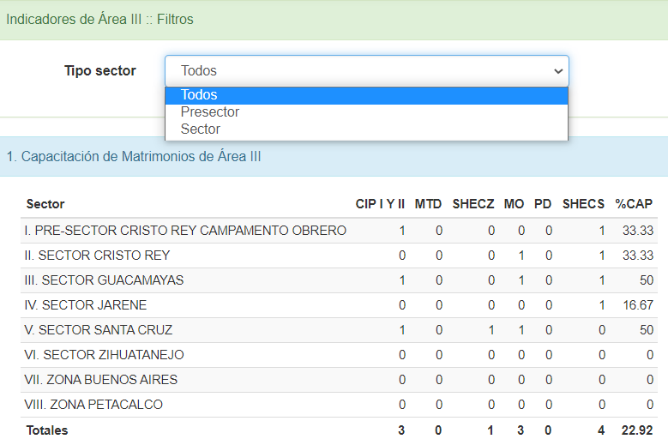 La información que se obtiene solo considera a membresía  con estatus ALTA.

Es importante retroalimentar periódicamente al ECD para su conocimiento y apoyo.
"Familias convertidas al amor de Dios, testimonio vivo de santidad
Matrimonio Secretario Diocesano de Área III
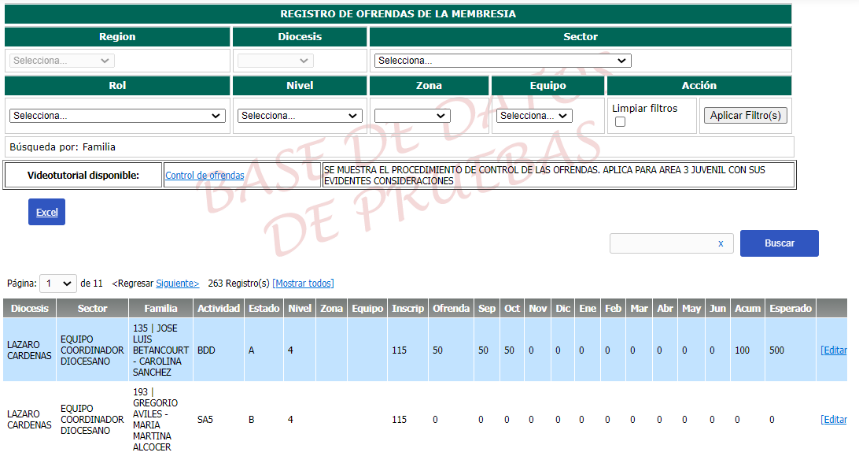 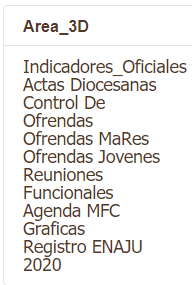 En este formulario podemos:
CONSULTAR y REGISTRAR las aportaciones de ofrendas mensuales por Matrimonio, Joven y MaRes
Obtener un estimado de aportaciones por CBF.
Obtener reporte y exportar a Excell para informar a los sectores de su avance.
"Familias convertidas al amor de Dios, testimonio vivo de santidad
Matrimonio Secretario Diocesano de Área III
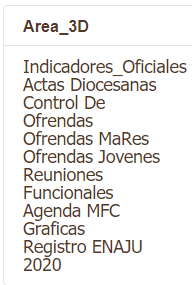 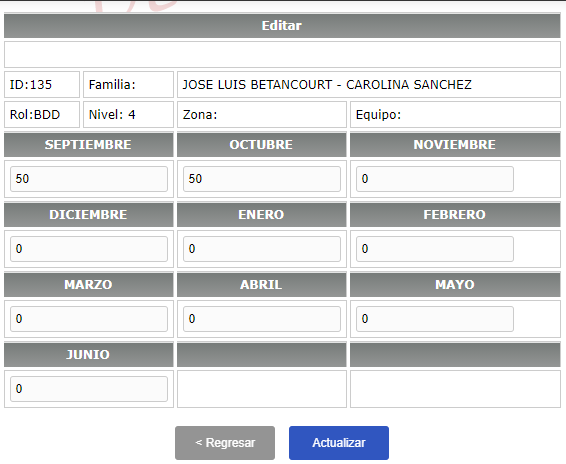 Al editar nos permite agregar o registrar las aportaciones para Matrimonios, Jóvenes y MaRes
"Familias convertidas al amor de Dios, testimonio vivo de santidad
Matrimonio Secretario Diocesano de Área III
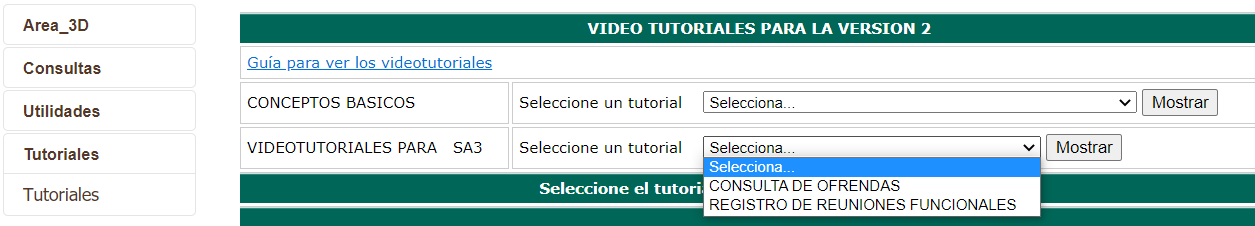 Como Área III Diocesana
Podremos consultar y estudiar Videos-Tutoriales específicos para desarrollar mejor nuestras  actividades en el sistema de BDW. 
De igual manera consultar y editar los Videos-Tutoriales de Conceptos Básicos.
"Familias convertidas al amor de Dios, testimonio vivo de santidad
Equipo Coordinador Diocesano
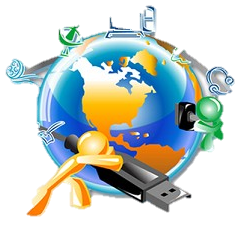 "Familias convertidas al amor de Dios, testimonio vivo de santidad
Matrimonio Secretario Diocesano de Área IV
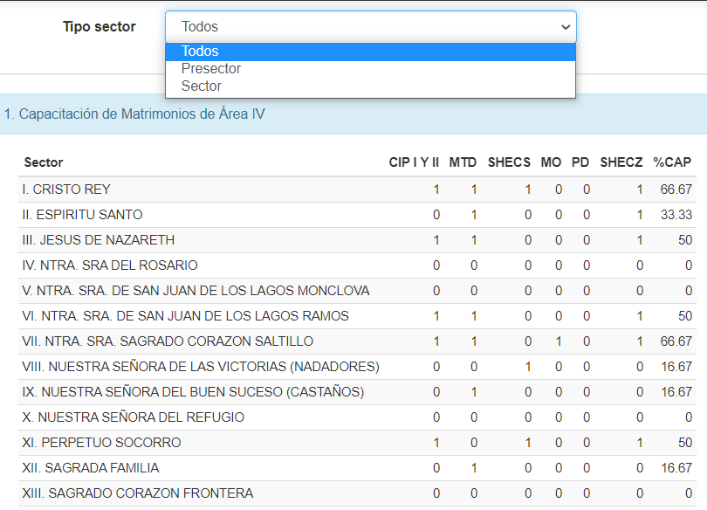 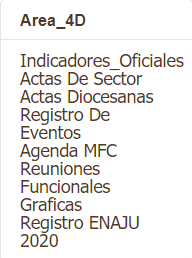 La información que se obtiene solo considera a membresía  con estatus ALTA.

Es importante retroalimentar periódicamente al ECD para su conocimiento y apoyo.
"Familias convertidas al amor de Dios, testimonio vivo de santidad
Matrimonio Secretario Diocesano de Área IV
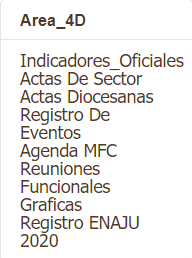 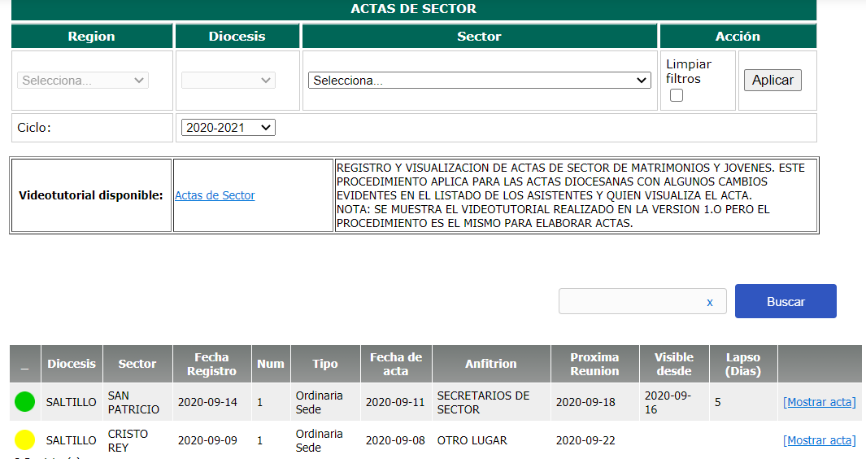 Como Área IV diocesana podemos consultar las actas de reunión de sector siempre y cuando estén cerradas y con fecha “VISIBLE DESDE”
En caso que este en color amarillo significa que esta en proceso de revisión y cierre
"Familias convertidas al amor de Dios, testimonio vivo de santidad
Matrimonio Secretario Diocesano de Área IV
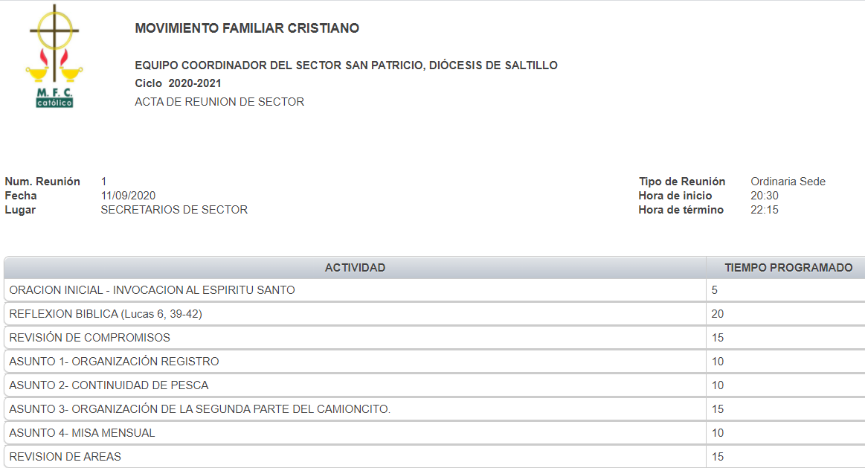 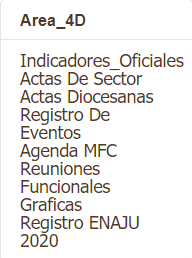 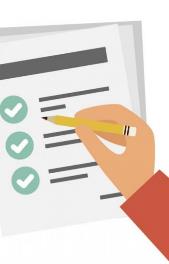 Acta de Reunión de Sector
Ejemplo de Acta de Reunión de Sector
"Familias convertidas al amor de Dios, testimonio vivo de santidad
Matrimonio Secretario Diocesano de Área IV
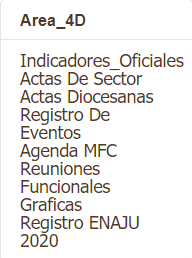 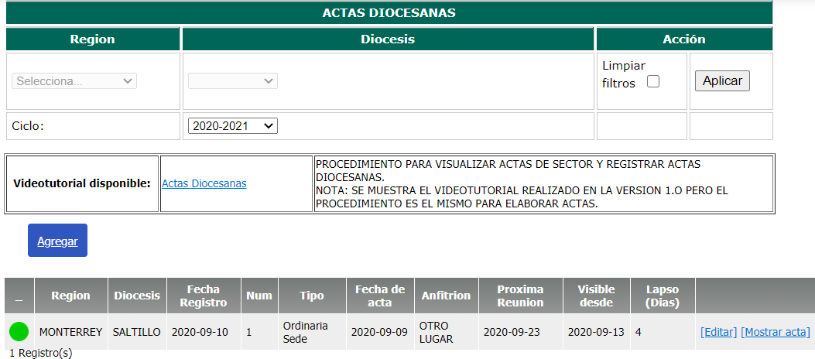 1
Dentro de nuestras funciones destaca la elaboración y edición de Actas de Reunión.
Podemos AGREGAR y consultar.
Es importante cerrar o concluir el acta después de la reunión.
2
"Familias convertidas al amor de Dios, testimonio vivo de santidad
Matrimonio Secretario Diocesano de Área IV
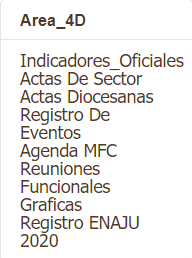 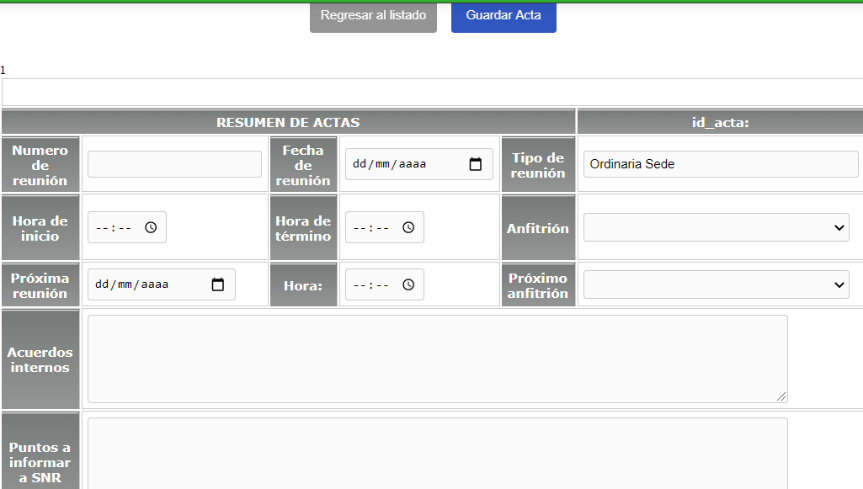 Es importante utilizar los calendarios predefinidos del sistema para NO originar ERRORES en las fechas.
En este espacio no se deberá dejar en blanco…la información es necesaria para la toma de decisiones.
En este espacio los SNR tendrán una visión mas especifica del proceso de formación en la diócesis.
"Familias convertidas al amor de Dios, testimonio vivo de santidad
Matrimonio Secretario Diocesano de Área IV
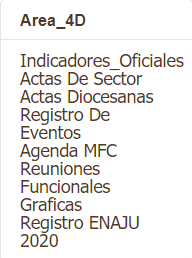 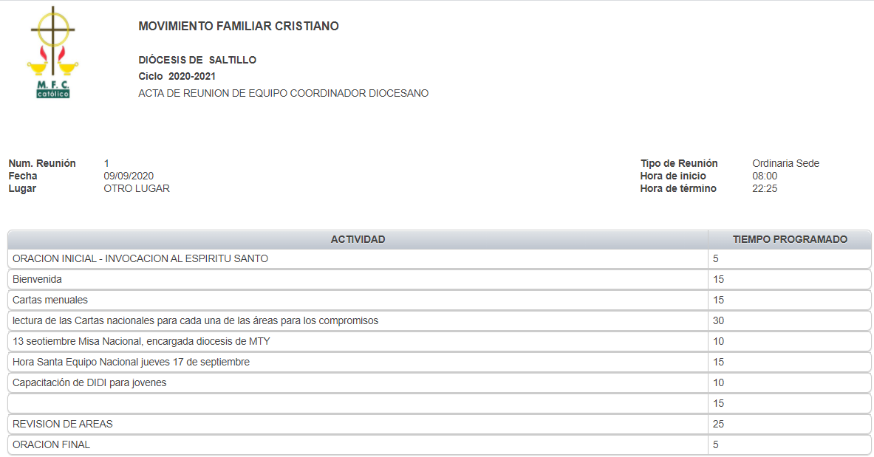 Acta de Reunión Diocesana
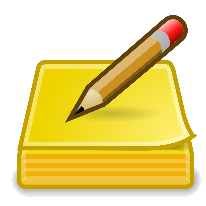 "Familias convertidas al amor de Dios, testimonio vivo de santidad
Matrimonio Secretario Diocesano de Área IV
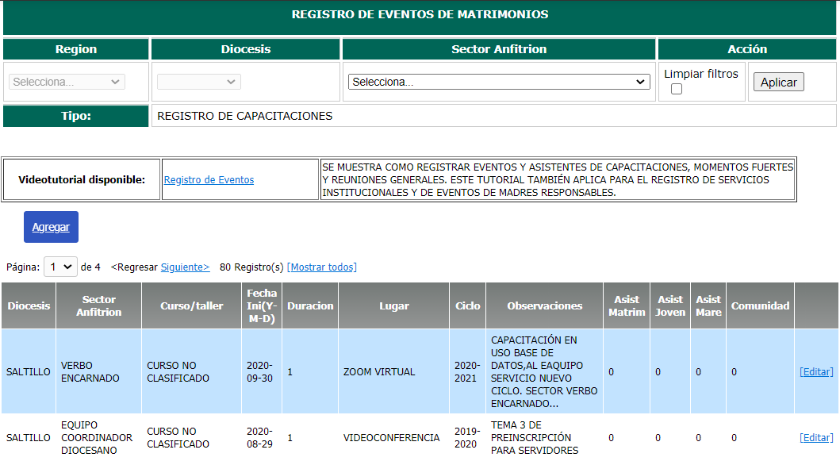 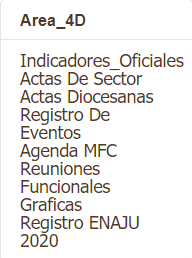 Dentro de las funciones y actividades del MSD_AIV es coordinar e implementar las CAPACITACIONES OFICIALES DEL MFC y las que mejoren el desarrollo de CONOCIMIENTOS, HABILIDADES Y ACTITUDES.
"Familias convertidas al amor de Dios, testimonio vivo de santidad
Matrimonio Secretario Diocesano de Área IV
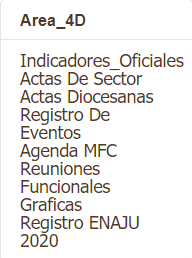 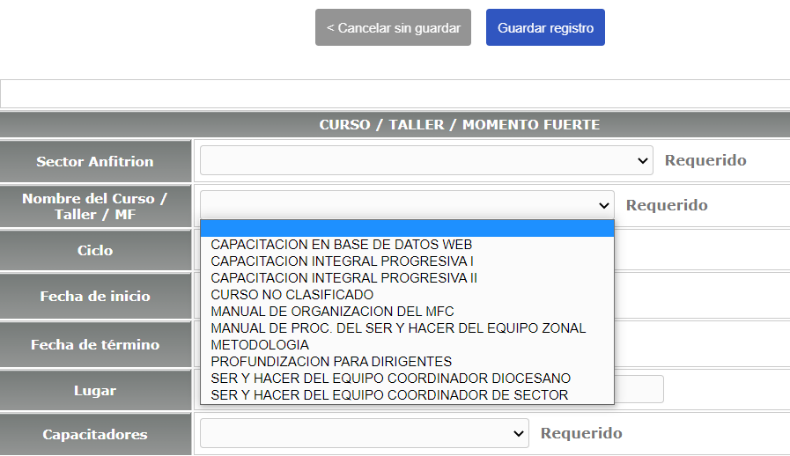 Para programar eventos de capacitación deberemos identificar y asegurar los datos que requiere la BDW previamente.
"Familias convertidas al amor de Dios, testimonio vivo de santidad
Matrimonio Secretario Diocesano de Área IV
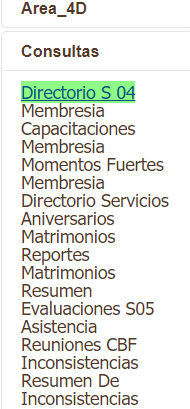 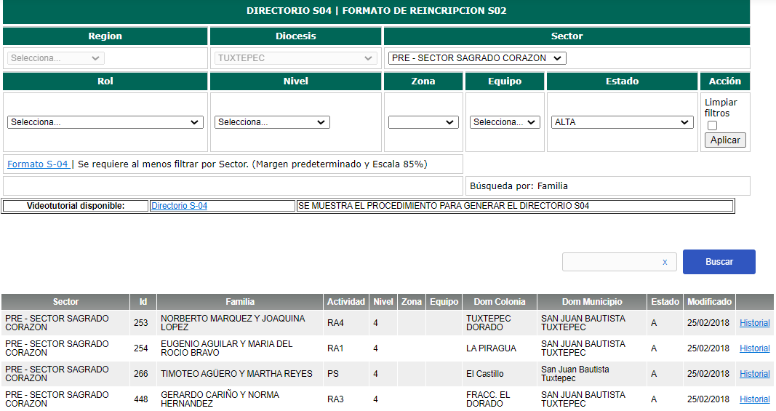 Para generar el DIRECTORIO del Sector o Diocesano es importante considerar los datos y procesos señalados con rectángulos.
En este espacio también se puede generar los formatos de Reinscripción S02.
"Familias convertidas al amor de Dios, testimonio vivo de santidad
Equipo Coordinador Diocesano
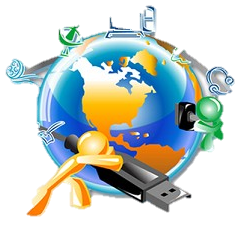 "Familias convertidas al amor de Dios, testimonio vivo de santidad
Matrimonio Secretario Diocesano de Área V
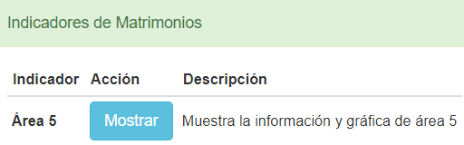 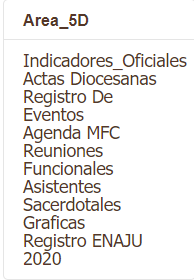 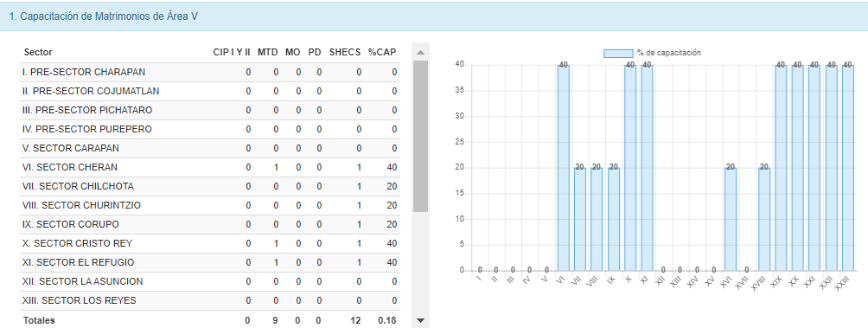 La información que se obtiene solo considera a membresía  con estatus ALTA.

Es importante retroalimentar periódicamente al ECD para su conocimiento y apoyo.
"Familias convertidas al amor de Dios, testimonio vivo de santidad
Matrimonio Secretario Diocesano de Área V
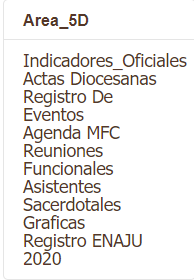 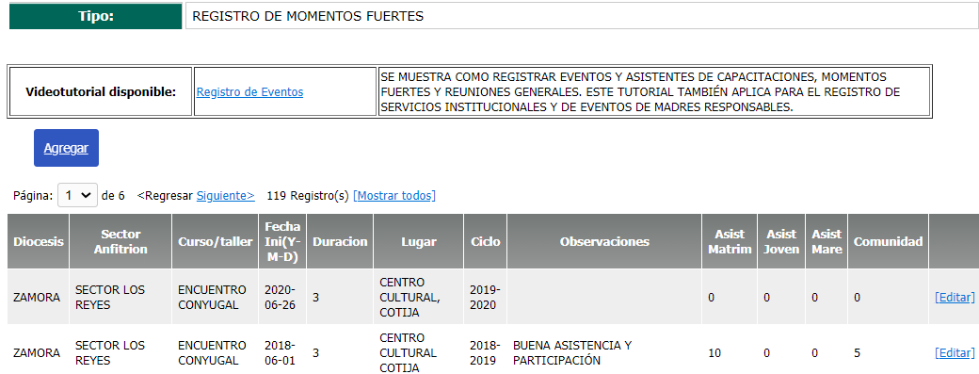 Para programar eventos de MOMENTOS FUERTES recomendamos ver el Videotutorial diseñado para dicho proceso.
"Familias convertidas al amor de Dios, testimonio vivo de santidad
Matrimonio Secretario Diocesano de Área V
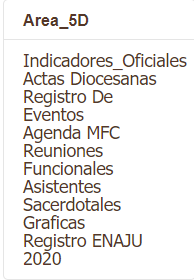 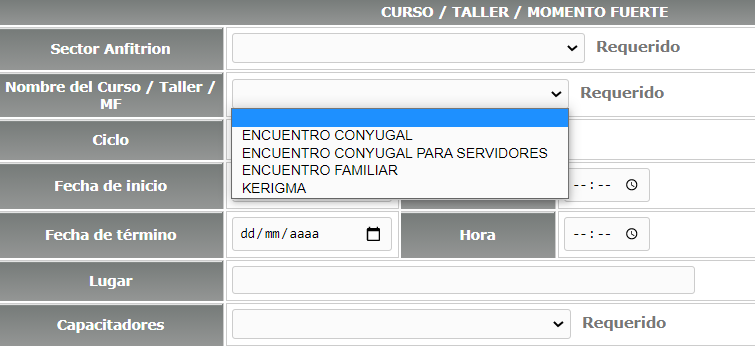 Para programar eventos de MOMENTOS FUERTES deberemos identificar y asegurar los datos que requiere la BDW previamente.
TODOS los participantes a eventos, después de grabar, se deberán registrar por código QR
"Familias convertidas al amor de Dios, testimonio vivo de santidad
Matrimonio Secretario Diocesano de Área V
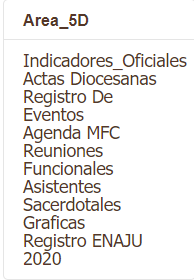 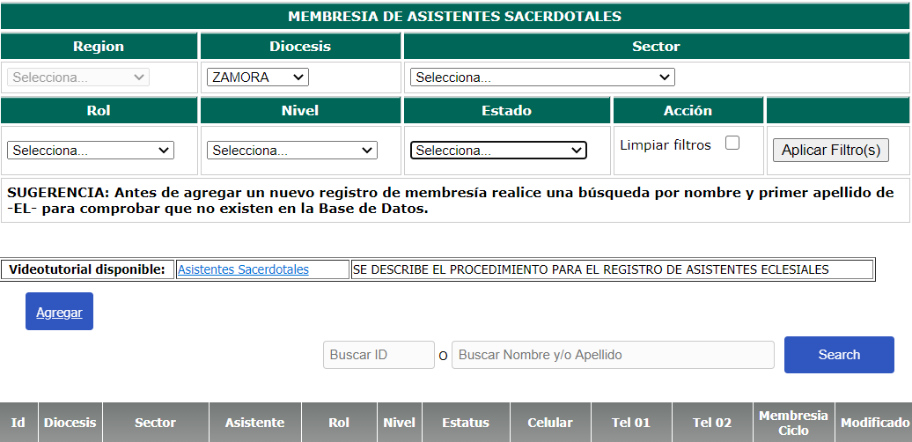 Los Asistentes Eclesiales son parte fundamental dentro del proceso de formación del CBF.
Los Asistentes Eclesiales forman parte del ECD y ECS para el acompañamiento y asesoría.
NO debemos descuidarlos y estar siempre atentos a sus requerimientos y necesidades.
"Familias convertidas al amor de Dios, testimonio vivo de santidad
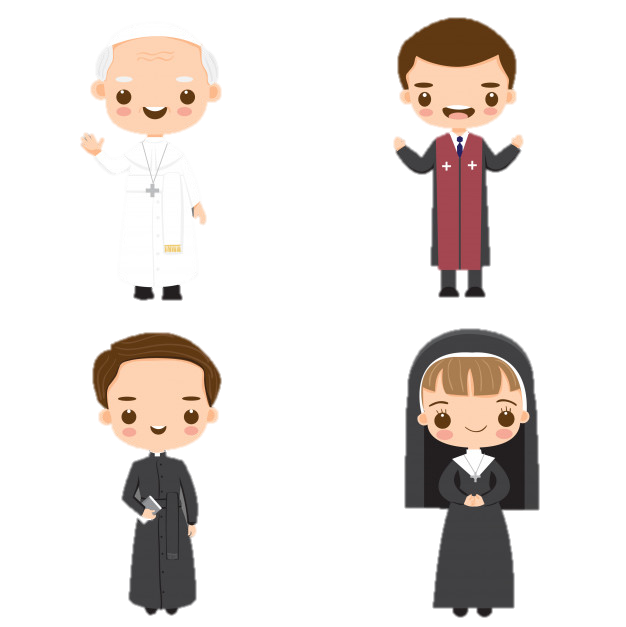 Matrimonio Secretario Diocesano de Área V
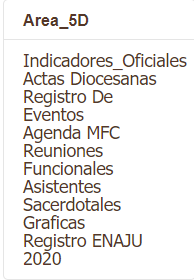 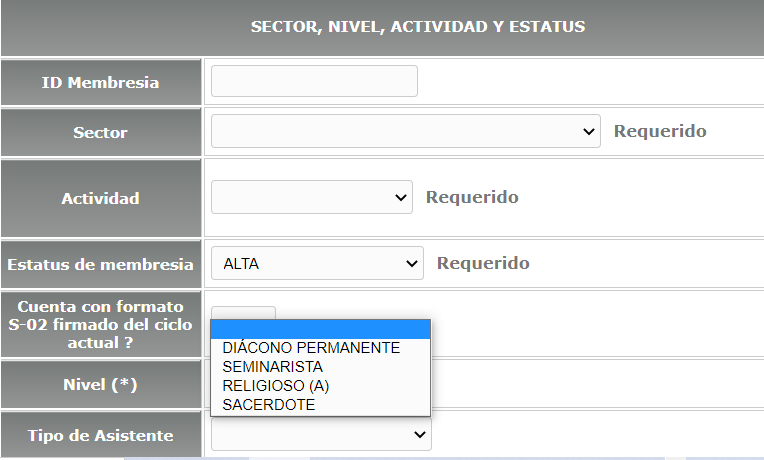 Para registrar al Asistente Eclesial deberán considerar los PERFILES QUE SE MUESTRAN
"Familias convertidas al amor de Dios, testimonio vivo de santidad
Matrimonio Secretario Diocesano de Área V
Análisis de reportes de Fase 2:
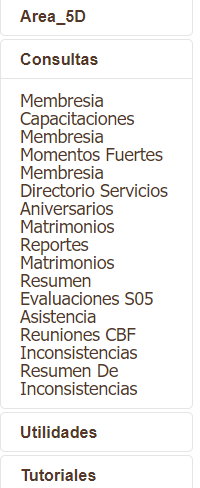 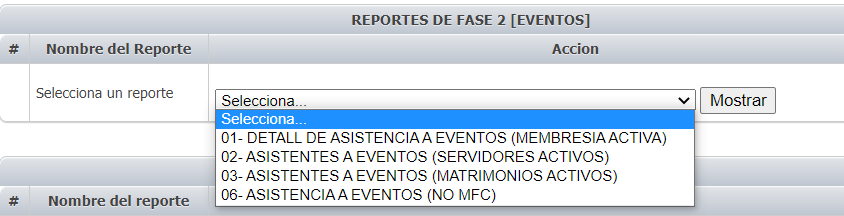 Reporte # 3: Devuelve la CANTIDAD de participantes con estatus “Alta” (activa) que participaron en diversos eventos.
Reporte # 1: Devuelve a PARTICIPANTES (MEMBRESIA) con estatus “Alta” (activos) que asistieron a diversos eventos.
Reporte # 6: Devuelve a PARTICIPANTES QUE NO SON MEMBRESIA DE MFC que asistieron a diversos eventos, siendo la mayoría a Servicios Institucionales de Área II
Reporte # 2: Devuelve la CANTIDAD de servidores con estatus “Alta” (activos) que participaron en diversos eventos.
"Familias convertidas al amor de Dios, testimonio vivo de santidad
Equipo Coordinador Diocesano
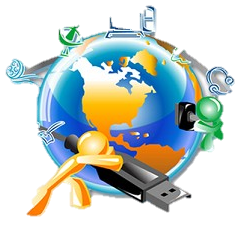 "Familias convertidas al amor de Dios, testimonio vivo de santidad
Matrimonio Secretario Diocesano de Área VI
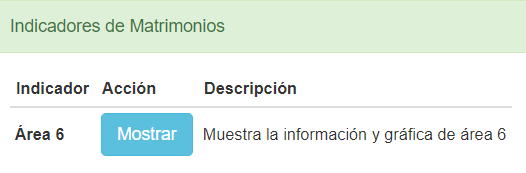 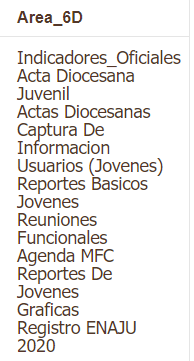 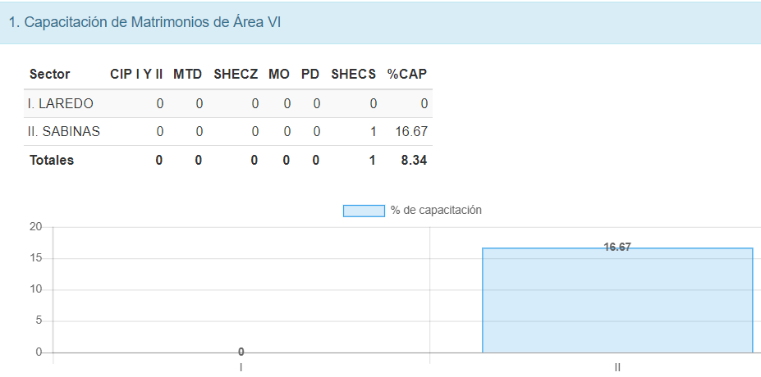 La información que se obtiene solo considera a membresía  con estatus ALTA.

Es importante retroalimentar periódicamente al ECD para su conocimiento y apoyo.
"Familias convertidas al amor de Dios, testimonio vivo de santidad
Matrimonio Secretario Diocesano de Área VI
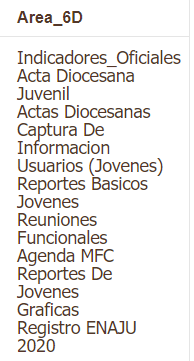 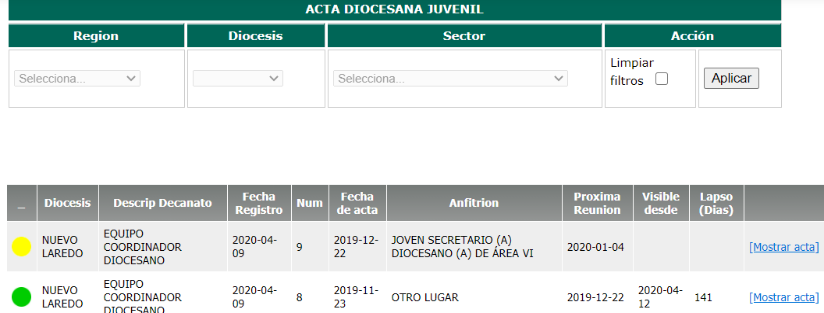 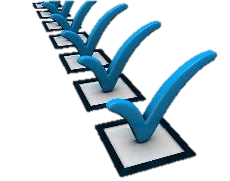 Como Área VI diocesana podremos visualizar las Actas de reunión juveniles con la finalidad de darle seguimiento a COMPROMISOS y ACUERDOS.
"Familias convertidas al amor de Dios, testimonio vivo de santidad
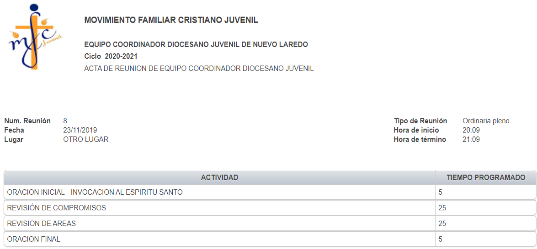 Matrimonio Secretario Diocesano de Área VI
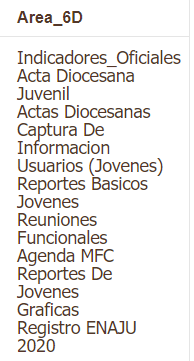 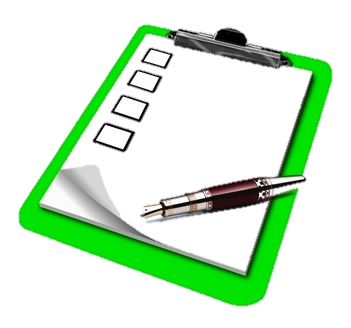 Acta de Reunión Diocesana Juvenil
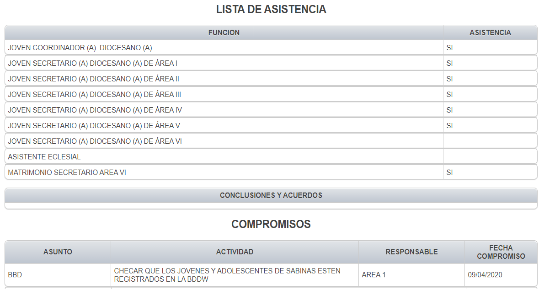 "Familias convertidas al amor de Dios, testimonio vivo de santidad
Matrimonio Secretario Diocesano de Área VI
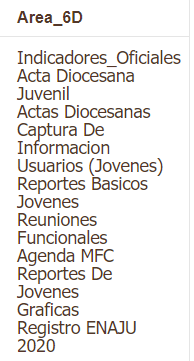 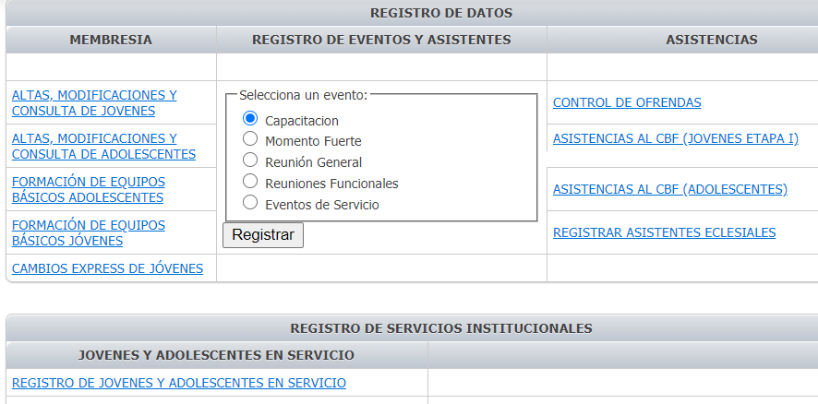 Como MSD_AVI tenemos la POSIBILIDAD y ALCANCE de editar y agregar información como se muestra en la imagen con LETRAS AZULES y además registrar EVENTOS.
"Familias convertidas al amor de Dios, testimonio vivo de santidad
Matrimonio Secretario Diocesano de Área VI
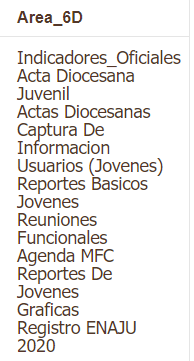 ALTAS, MODIFICACIONES Y CONSULTAS DE JOVENES
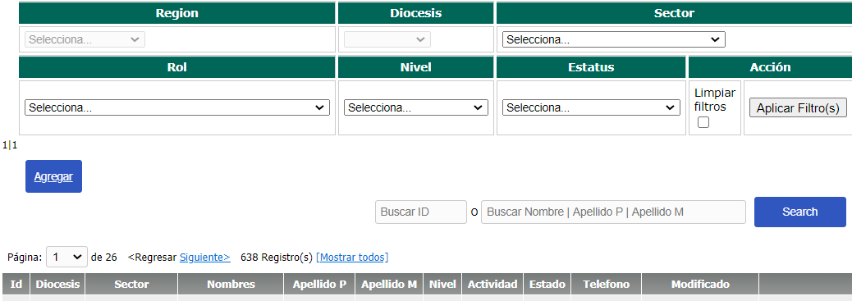 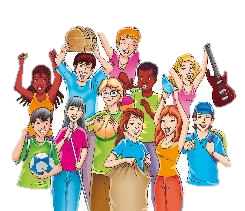 Para consultar y editar membresía del CBF en  Jóvenes es necesario conocer su “ID” , Sector y Estatus.

Y para servidores pueden filtrar por “ROL”
Es muy importante hacer AJUSTES o ASIGNACION de FUNCIONES (Funciones Adicionales) DESPUES del Registro en Línea.
"Familias convertidas al amor de Dios, testimonio vivo de santidad
Matrimonio Secretario Diocesano de Área VI
ALTAS, MODIFICACIONES Y CONSULTAS DE ADOLESCENTES
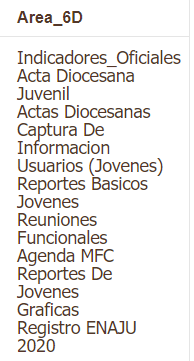 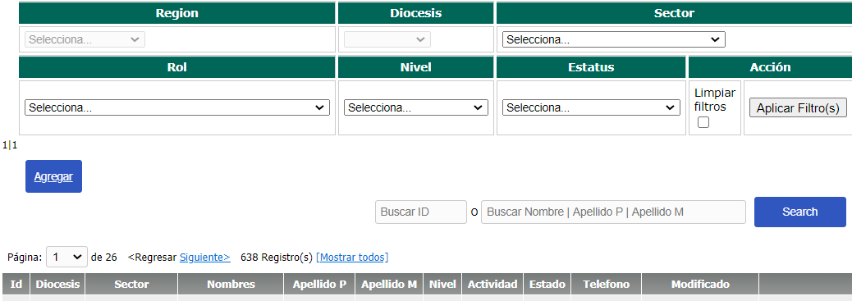 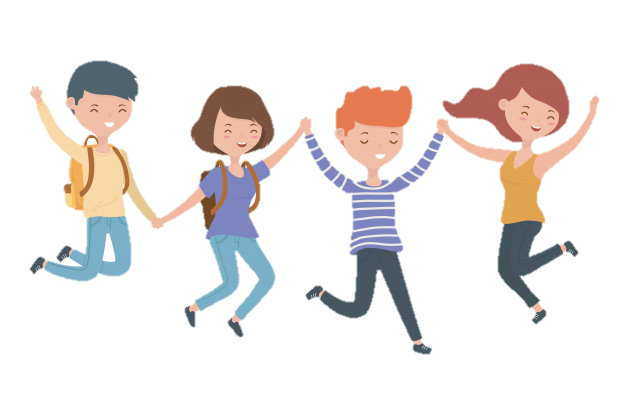 Para consultar y editar membresía del CBF en  Adolescentes es necesario conocer su “ID” , Sector y Estatus.
"Familias convertidas al amor de Dios, testimonio vivo de santidad
Matrimonio Secretario Diocesano de Área VI
FORMACION DE EQUIPOS BASICOS ADOLESCENTES
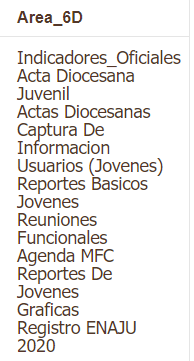 RECOMENDACIONES:
Estudiar el VideoTutorial que se indica.
Seguir las indicaciones que se muestran en el formulario.
Previo a este proceso deberá agregarle al Joven  su Función Adicional como Promotor de EB o Zonal.
Formar los equipos en coordinación con el Joven Responsable de Área I Diocesana o Sector.
Guardar cambios.
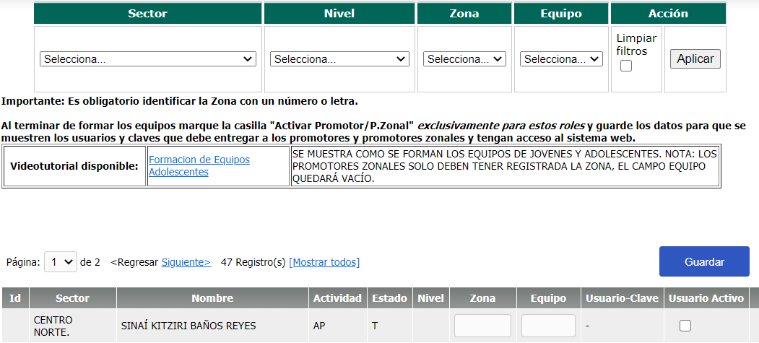 Que pasa si NO se realiza este proceso??
El Joven PEB NO podrá visualizar y evaluar a sus equiperos.
Se pierde la configuración en la BDW respecto al CBF, es decir existirán Adolescentes SIN EQUIPOS Y SIN PROMOTORES.
"Familias convertidas al amor de Dios, testimonio vivo de santidad
Matrimonio Secretario Diocesano de Área VI
FORMACION DE EQUIPOS BASICOS EN JOVENES
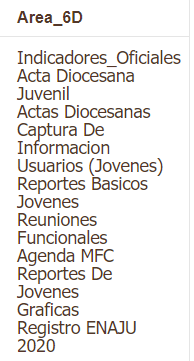 RECOMENDACIONES:
Estudiar el VideoTutorial que se indica.
Seguir las indicaciones que se muestran en el formulario.
Previo a este proceso deberá agregarle al Joven  su Función Adicional como Promotor de EB o Zonal.
Formar los equipos en coordinación con el Joven Responsable de Área I Diocesana o Sector.
Guardar cambios.
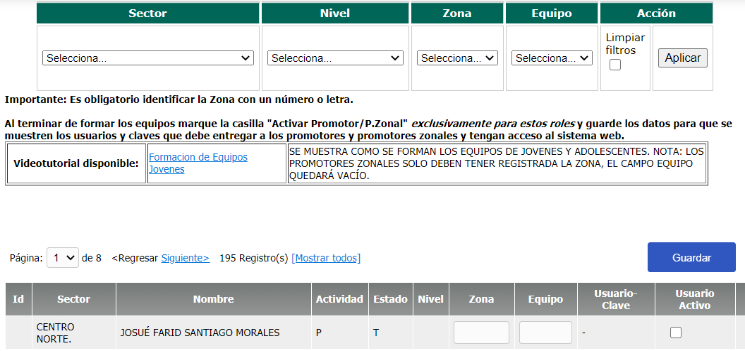 Que pasa si NO se realiza este proceso??
El Joven PEB NO podrá visualizar y evaluar a sus equiperos.
Se pierde la configuración en la BDW respecto al CBF, es decir existirán Jovenes SIN EQUIPOS Y SIN PROMOTORES.
"Familias convertidas al amor de Dios, testimonio vivo de santidad
Matrimonio Secretario Diocesano de Área VI
CAMBIO EXPRES DE JOVENES Y ADOLESCENTES
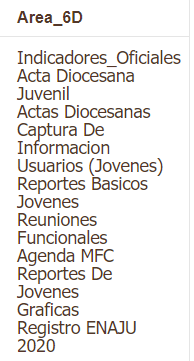 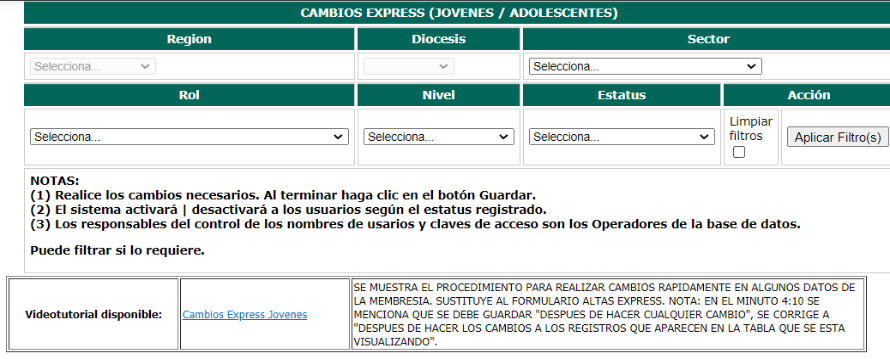 El CAMBIO EXPRESS APLICA:
Se deberá realizar para avanzar en los registros de REINSCRIPCION de la membresía de Jóvenes y Adolescentes con algunos datos básicos. 
Posterior al Registro en Línea con la finalidad hacer ajustes de servidores.
Cuando sea necesario realizar algún cambio de apostolado de servidores.
"Familias convertidas al amor de Dios, testimonio vivo de santidad
Matrimonio Secretario Diocesano de Área VI
CAMBIO EXPRES DE JOVENES Y ADOLESCENTES
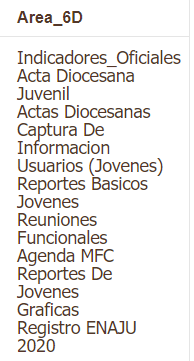 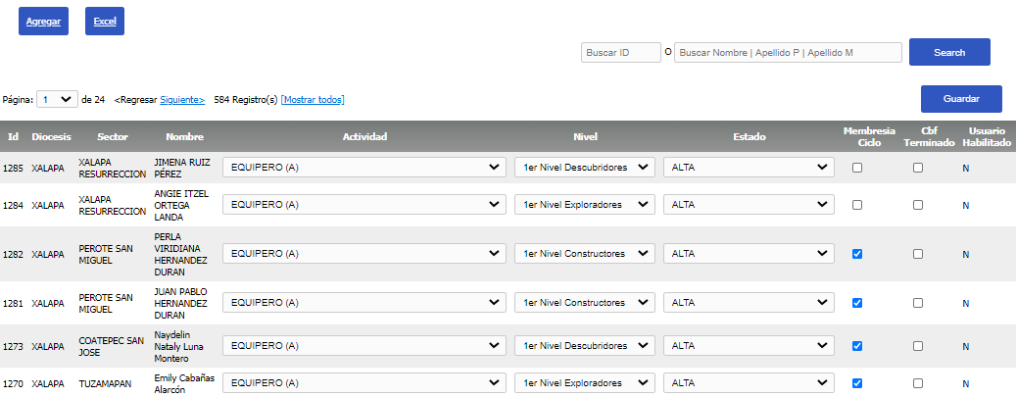 El CAMBIO EXPRESS:

Estará EDITABLE durante el tiempo de Inscripción y Reinscripción de membresía previo al inicio del nuevo CBF.
Los cambios realizados deberán ser analizados previamente.
"Familias convertidas al amor de Dios, testimonio vivo de santidad
Matrimonio Secretario Diocesano de Área VI
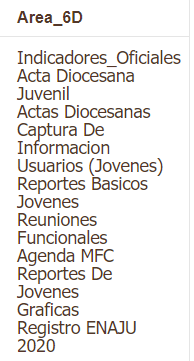 CONTROL DE OFRENDAS
Para este formulario como Área VI Diocesana podremos APOYAR al Área III Diocesana en:
Consultar y editar la Inscripción y las aportaciones mensuales.
Dar seguimiento en este proceso con mucha discreción y sigilo.
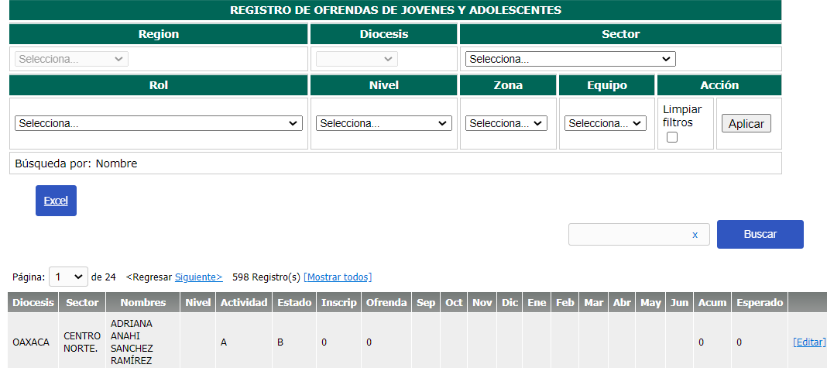 RECUERDEN QUE NO ES NUESTRA FUNCION PRINCIPAL  solo podremos apoyar al área III con el conocimiento y aprobación de PD.
"Familias convertidas al amor de Dios, testimonio vivo de santidad
Matrimonio Secretario Diocesano de Área VI
CONSULTA DE ASISTENCIA JUVENIL (1ª ETAPA)
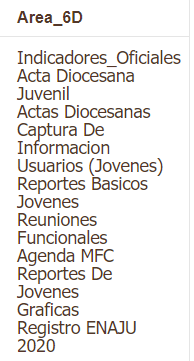 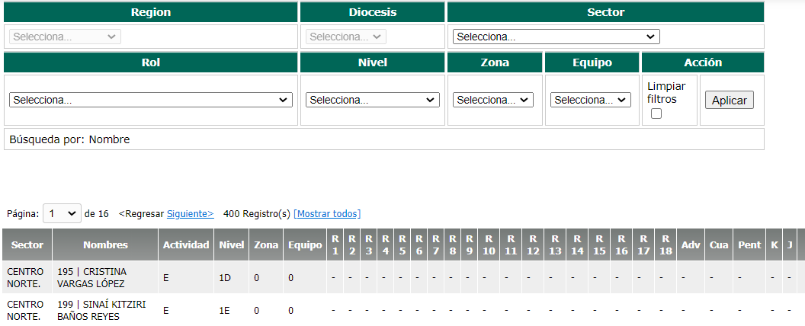 Dentro de nuestras principales FUNCIONES  es dar seguimiento de las asistencias de Jóvenes en el CBF.

Es importante NO descuidar esta actividad para apoyar a los jóvenes promotores y Matrimonios Responsables de Área VI en caso de requerirse.
Es importante recordar que las ASISTENCIAS al CBF se actualizan cuando el Joven PEB las registra en le BDW.
"Familias convertidas al amor de Dios, testimonio vivo de santidad
Matrimonio Secretario Diocesano de Área VI
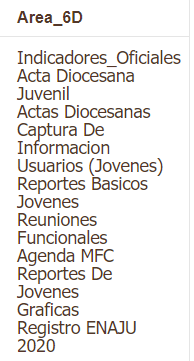 CONSULTA DE ASISTENCIA DE ADOLESCENTES AL CBF
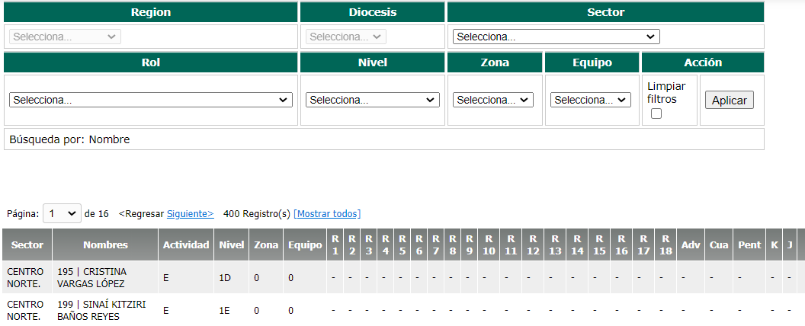 Dentro de nuestras principales FUNCIONES  es dar seguimiento de las asistencias de Adolescentes en el CBF.

Es importante NO descuidar esta actividad para apoyar a los jóvenes promotores y Matrimonios Responsables de Área VI en caso de requerirse.
Es importante recordar que las ASISTENCIAS al CBF se actualizan cuando el Joven PEB las registra en le BDW.
"Familias convertidas al amor de Dios, testimonio vivo de santidad
Matrimonio Secretario Diocesano de Área VI
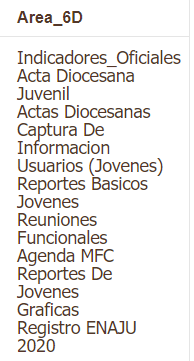 REGISTRO DE ASISTENTES ECLESIALES JUVENILES
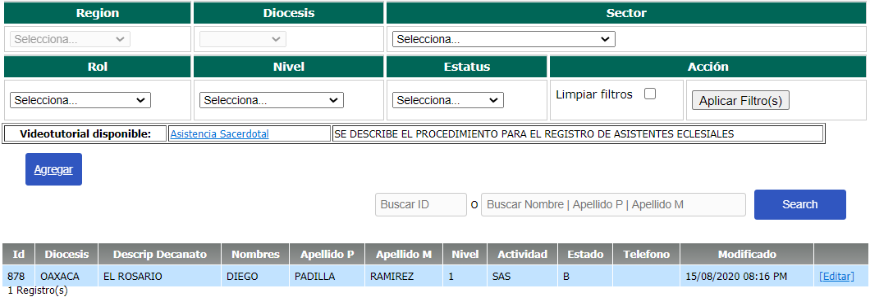 Como Area VI diocesana podremos EDITAR y AGREGAR  a los Asistentes Eclesiales Juveniles que apoyen en la Zona o ECD y ECS.
"Familias convertidas al amor de Dios, testimonio vivo de santidad
Matrimonio Secretario Diocesano de Área VI
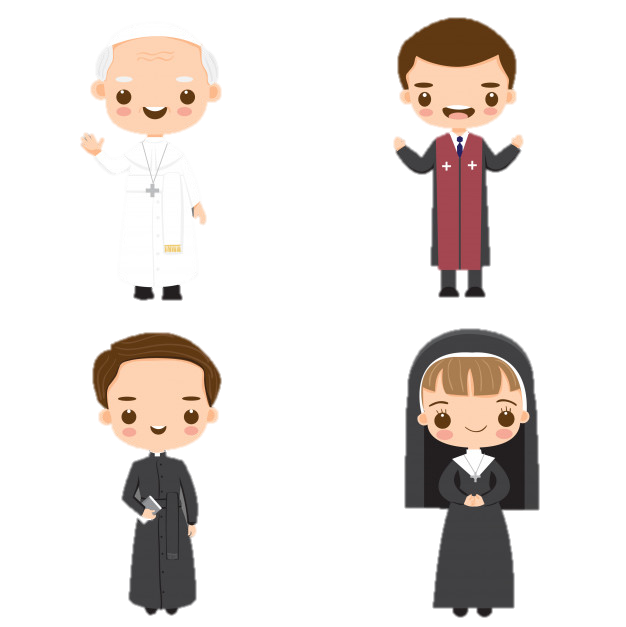 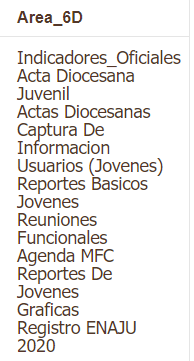 REGISTRO DE ASISTENTES ECLESIALES JUVENILES
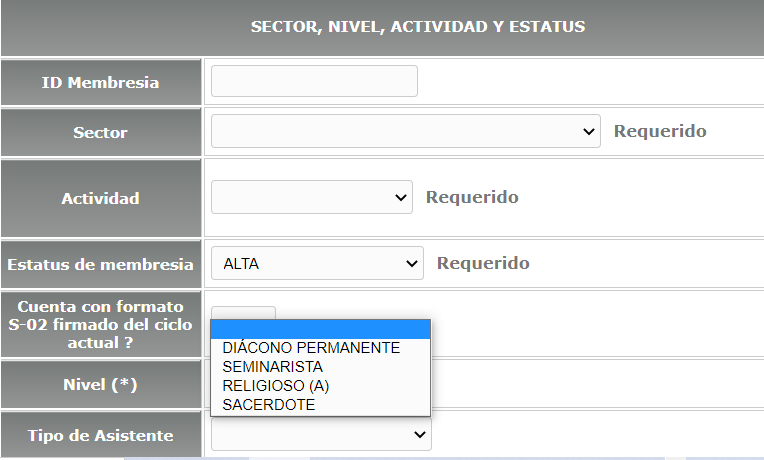 "Familias convertidas al amor de Dios, testimonio vivo de santidad
Matrimonio Secretario Diocesano de Área VI
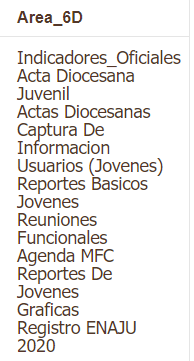 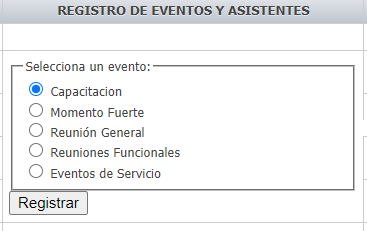 Como Área VI diocesana podremos EDITAR y AGREGAR  los EVENTOS que se enlistan.
Una vez Registrado / Programado el evento la ASISTENCIA deberá realizarse con la credencial mediante el código “QR”
Favor de considerar las siguientes recomendaciones:

Utilizar los nombres y conceptos de EVENTOS  ya establecidos en la BDW.
NO utilizar el concepto de “CURSO NO CLASIFICADO” y en el caso que así sea favor de registrar el nombre y objetivo del taller o curso en el campo de “Observaciones”.
"Familias convertidas al amor de Dios, testimonio vivo de santidad
Matrimonio Secretario Diocesano de Área VI
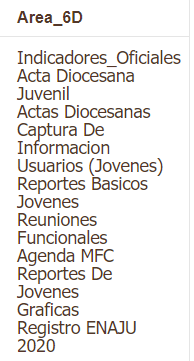 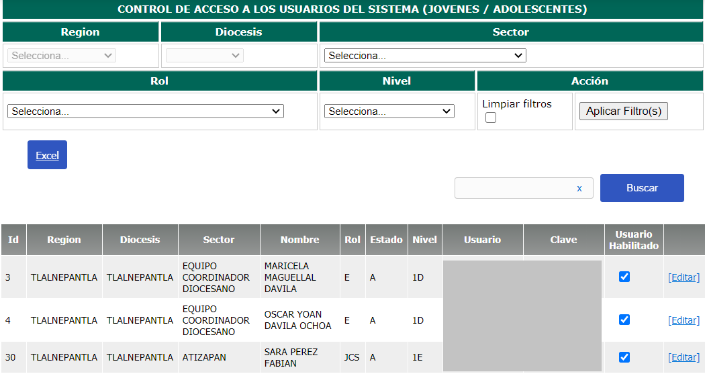 CONTROL DE ACCESO:
Como Área VI diocesana tenemos la RESPONSABILIDAD  de administrar y controlar el acceso de usuarios juveniles.
El acceso como Área Juvenil (Sector y Diocesana), PEB y PZ se realiza en EDITAR membresía con la opción de  Función Adicional.
Posteriormente deberá verificar y habilitar su acceso en este formulario.
Nota:
Durante este ciclo 2020-2021 TODOS los jóvenes son EQUIPEROS y su acceso al sistema de BDW se deberá habilitar con Función Adicional
"Familias convertidas al amor de Dios, testimonio vivo de santidad
Matrimonio Secretario Diocesano de Área VI
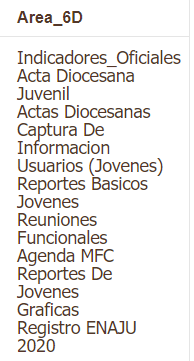 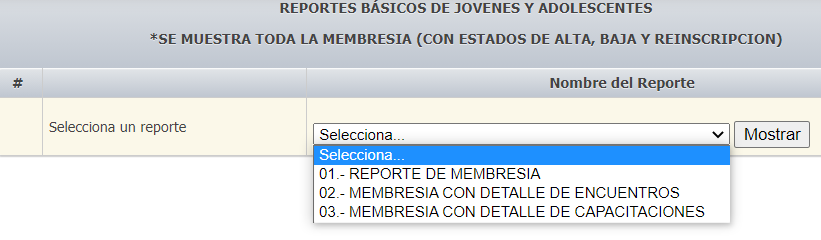 En estos reportes podremos consultar en forma DIRECTA la información básica de toda la membresía con estatus: ALTA, BAJA Y REINSCRIPCION.
"Familias convertidas al amor de Dios, testimonio vivo de santidad
Matrimonio Secretario Diocesano de Área VI
1.- REPORTE DE MEMBRESIA
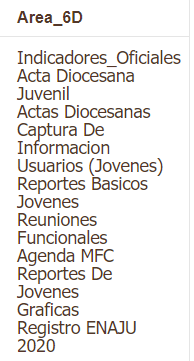 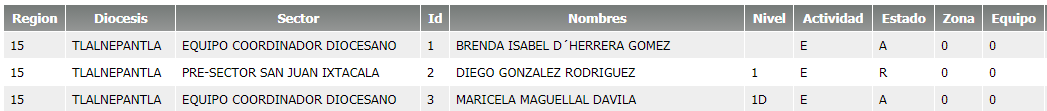 2.- MEMBRESIA CON DETALLES DE ENCUENTROS
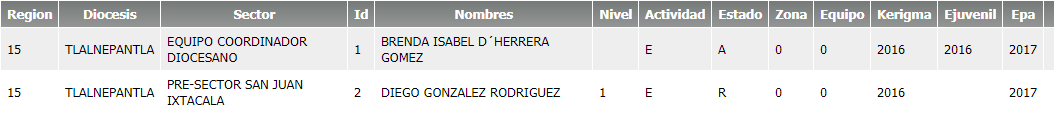 3.- MEMBRESIA CON DETALLES DE CAPACITACIONES
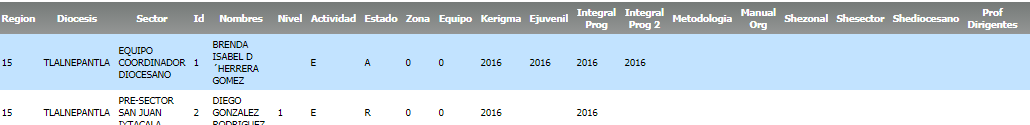 "Familias convertidas al amor de Dios, testimonio vivo de santidad
Matrimonio Secretario Diocesano de Área VI
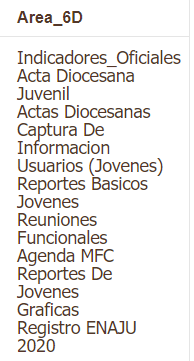 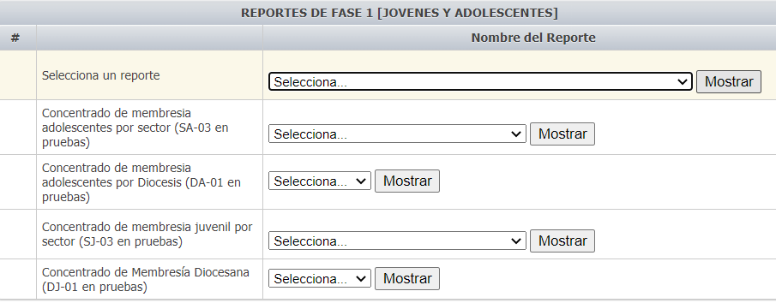 Es importante identificar los REPORTES que podemos obtener de esta Fase 1:

Concentrado de membresía de ADOLESCENTES y JOVENES por Sector (SA03 y SJ03).
Concentrado de membresía de ADOLESCENTES y JOVENES en la Diócesis.
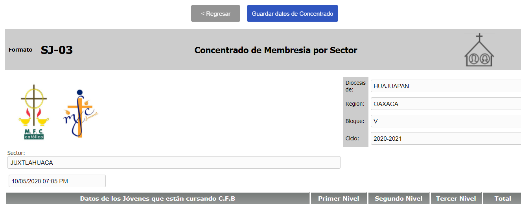 Indicaciones: 
Obtener cada 3 meses los reportes del “Concentrado de Membresía” y hacer click en el botón “guardar”
"Familias convertidas al amor de Dios, testimonio vivo de santidad
Matrimonio Secretario Diocesano de Área VI
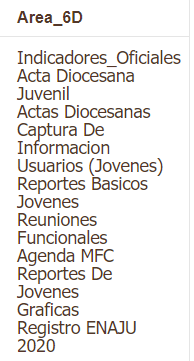 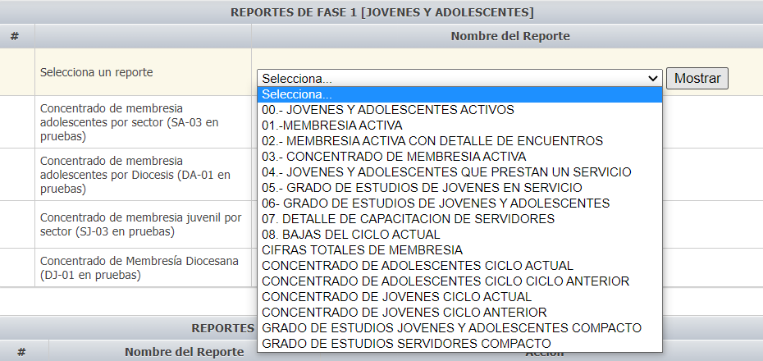 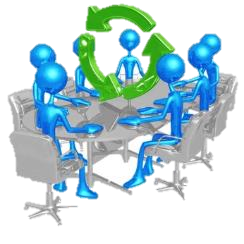 Es importante identificar los 16 REPORTES que podemos obtener en esta fase.

Sugerimos analizar todos los reportes para aprovechar la información que existe en este proceso de registros.
"Familias convertidas al amor de Dios, testimonio vivo de santidad
Matrimonio Secretario Diocesano de Área VI
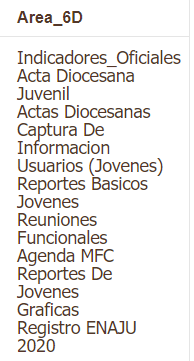 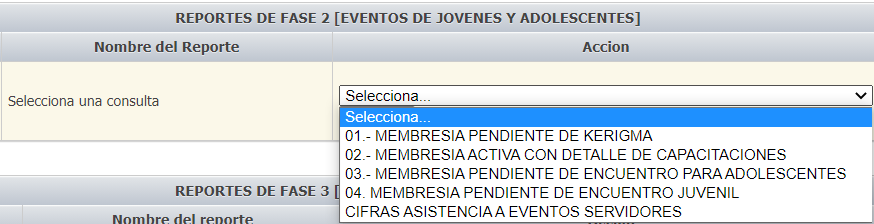 Estos reportes también los encontramos en:
Reportes Básicos Jóvenes
Reportes de Jóvenes “Fase 1”
"Familias convertidas al amor de Dios, testimonio vivo de santidad
Equipo Coordinador Diocesano
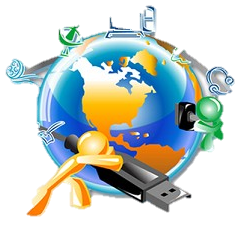 "Familias convertidas al amor de Dios, testimonio vivo de santidad
MaRe Coordinadora Diocesana
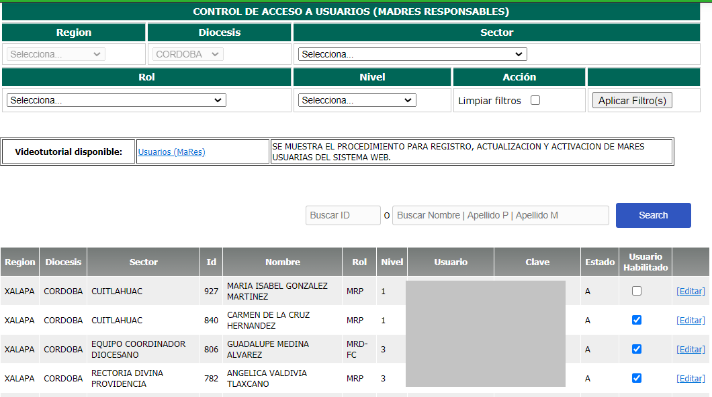 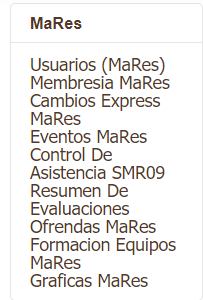 CONTROL DE ACCESO:
Como MaRe Coordinadora Diocesana tenemos la RESPONSABILIDAD  de administrar y controlar el acceso de USUARIAS MARES.
Después de registrarse en “Línea” o en forma Normal deberán agregar las Funciones Adicionales que sean necesarias.
Y por ultimo validar su acceso al sistema.
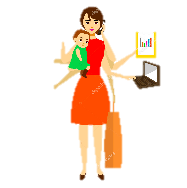 "Familias convertidas al amor de Dios, testimonio vivo de santidad
MaRe Coordinadora Diocesana
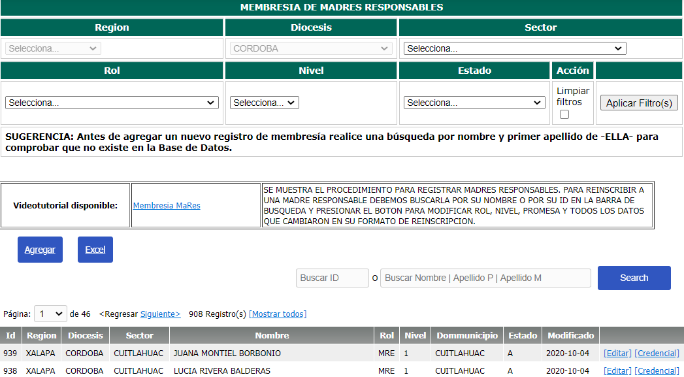 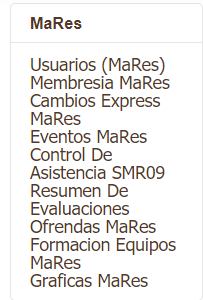 Para consultar y editar membresía del CBF en  MaRes es necesario conocer su “ID” , Sector y Estatus.

Y para servidoras pueden filtrar por “ROL”
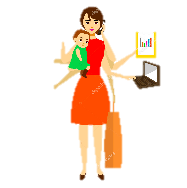 Podremos Editar, y Agregar membresía de MaRes.
Visualizar le Credencial para imprimir o guardar.
Es muy importante hacer (editar) AJUSTES o ASIGNACION de FUNCIONES (Funciones Adicionales) DESPUES del Registro en Línea.
"Familias convertidas al amor de Dios, testimonio vivo de santidad
MaRe Coordinadora Diocesana
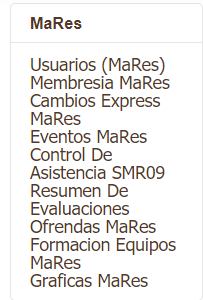 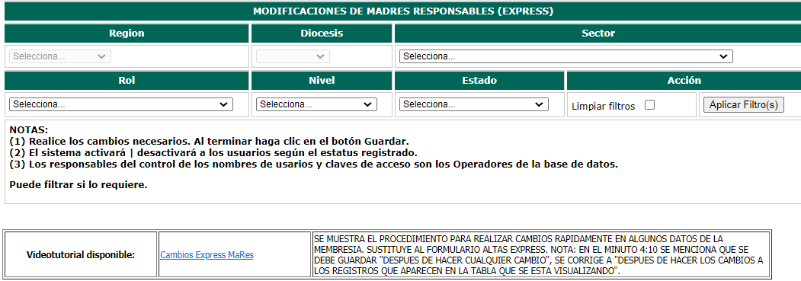 El CAMBIO EXPRESS:
Se deberá realizar para avanzar en los registros de REINSCRIPCION de la membresía de MaRes con algunos datos básicos. 
Posterior al Registro en Línea con la finalidad hacer ajustes de servidores.
Cuando sea necesario realizar algún cambio de apostolado de servidores.
"Familias convertidas al amor de Dios, testimonio vivo de santidad
MaRe Coordinadora Diocesana
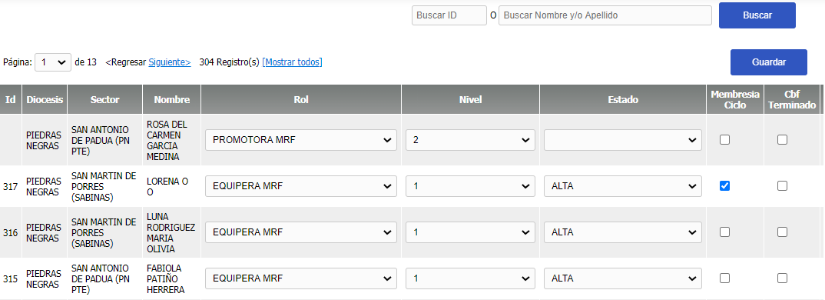 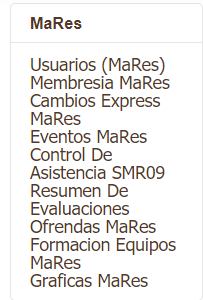 El CAMBIO EXPRESS:

Estará EDITABLE durante el tiempo de Inscripción y Reinscripción de membresía previo al inicio del nuevo CBF.
Los cambios realizados deberán ser analizados previamente.
"Familias convertidas al amor de Dios, testimonio vivo de santidad
MaRe Coordinadora Diocesana
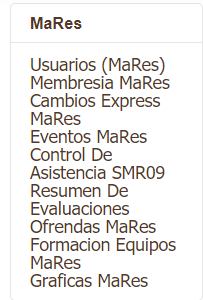 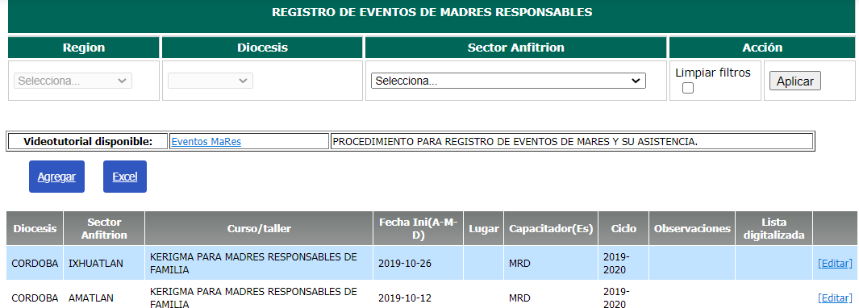 Como MaRe Diocesana es nuestra responsabilidad de programar EVENTOS propios.

En este formulario podremos EDITAR y AGREGAR eventos

Recuerden que TODAS  las asistentes a eventos deberán registrarse  por medio de la CREDENCIAL con su código QR.
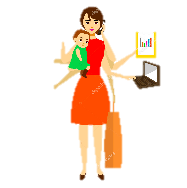 "Familias convertidas al amor de Dios, testimonio vivo de santidad
MaRe Coordinadora Diocesana
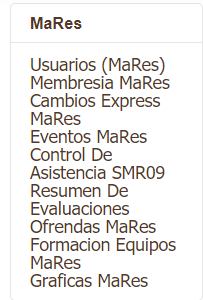 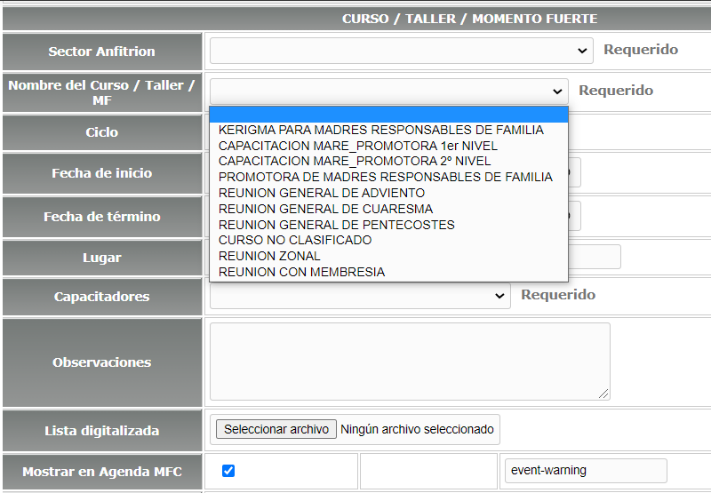 Para programar eventos de MaRes:
Deberemos identificar y asegurar los datos que requiere la BDW previamente.
Grabar el evento para poder regiastrar las asistencias.
"Familias convertidas al amor de Dios, testimonio vivo de santidad
MaRe Coordinadora Diocesana
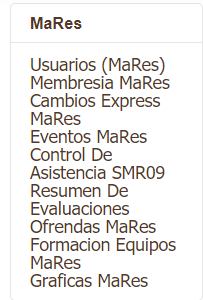 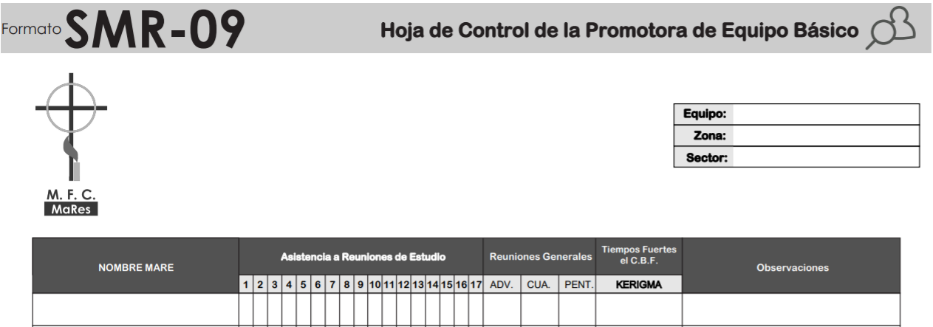 Actualmente en construcción
En este formato nos devuelve el Concentrado de asistencias a las reuniones de formación, Reuniones Generales y Kerigma.
"Familias convertidas al amor de Dios, testimonio vivo de santidad
MaRe Coordinadora Diocesana
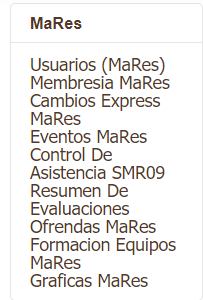 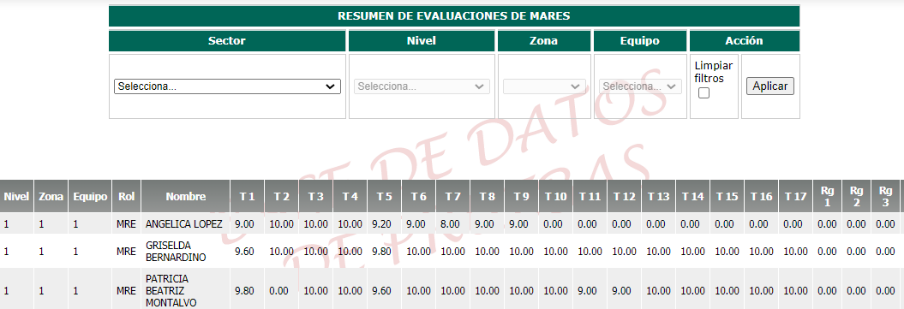 Dentro de las funciones y actividades de MaRe Coordinadora Diocesana es dar SEGUIMIENTO a la formación de las Equiperas MaRes.

En este reporte nos da un panorama de las EVALUACIONES realizadas por las Promotoras.
"Familias convertidas al amor de Dios, testimonio vivo de santidad
MaRe Coordinadora Diocesana
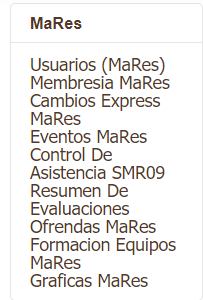 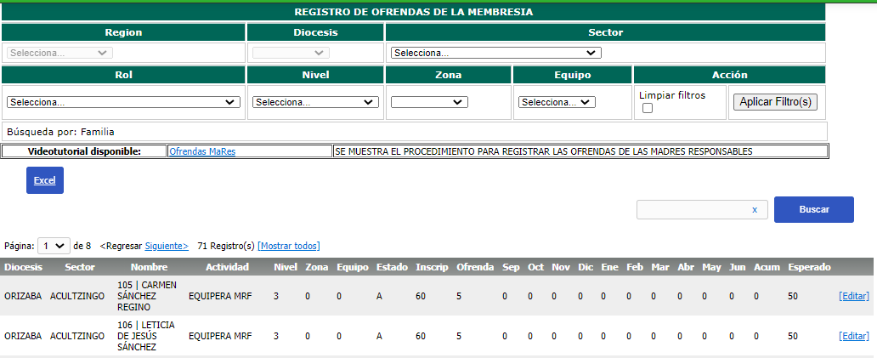 Para este formulario como MaRe Cordinadora Diocesana podremos APOYAR al Área III Diocesana en:
Consultar y Editar la Inscripción y las aportaciones mensuales.
Dar seguimiento en este proceso con mucha discreción y sigilo.
"Familias convertidas al amor de Dios, testimonio vivo de santidad
MaRe Coordinadora Diocesana
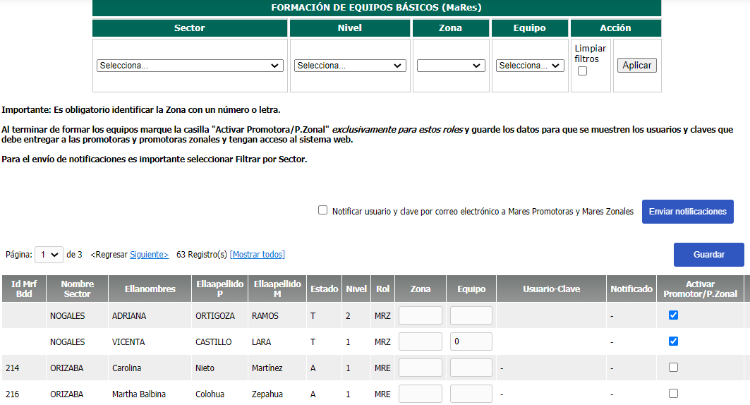 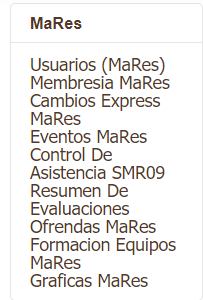 RECOMENDACIONES:
Estudiar el VideoTutorial que se indica para matrimonios o jóvenes …son los mismos pasos.
Seguir las indicaciones que se muestran en el formulario.
En el caso de que una EQUIPERA tenga Función Adicional como Promotora, deberá ACTIVAR su rol y notificarla por este medio.
Formar los equipos en coordinación con la Mare Responsable de Formación y Conversión Diocesana o Sector.
Guardar cambios.
Que pasa si NO se realiza este proceso??
La MaRe PEB NO podrá visualizar y evaluar a sus equiperas.
Se pierde la configuración en la BDW respecto al CBF, es decir existirán MaRes SIN EQUIPOS Y SIN PROMOTORAS.
"Familias convertidas al amor de Dios, testimonio vivo de santidad
MaRe Coordinadora Diocesana
DIOCESIS
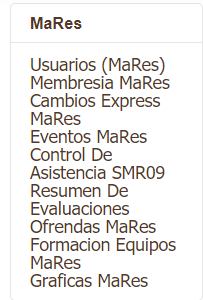 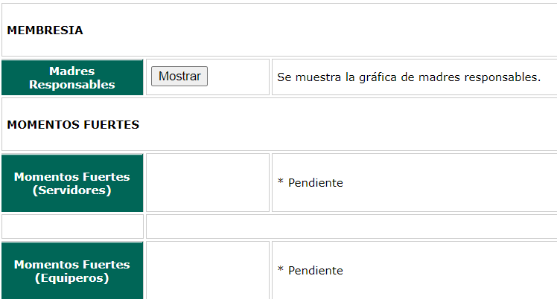 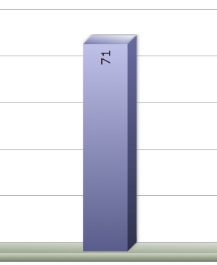 Con la intensión de hacer mas dinámica las consultas de MaRes iniciamos la creación “Grafica de Membresía de Mares” como primer paso
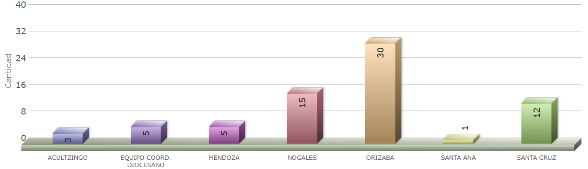 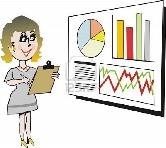 SECTORES
"Familias convertidas al amor de Dios, testimonio vivo de santidad
MaRe Coordinadora Diocesana
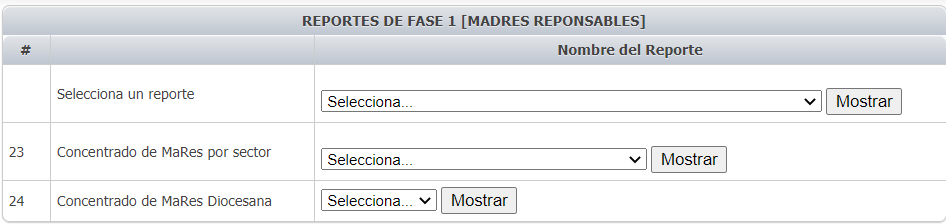 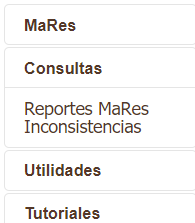 En estos reportes también se pueden obtener:
El Concentrado de membresía por Sector y Diocesano
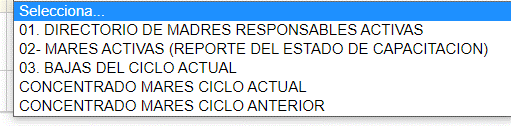 Podemos dar seguimiento al Registro de membresía del Ciclo Actual y Compararlo con el Ciclo Anterior
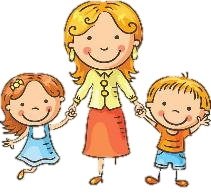 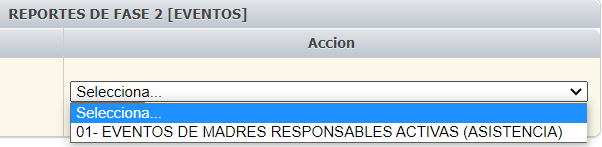 "Familias convertidas al amor de Dios, testimonio vivo de santidad
MaRe Coordinadora Diocesana
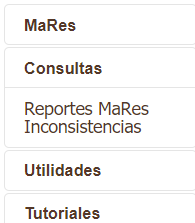 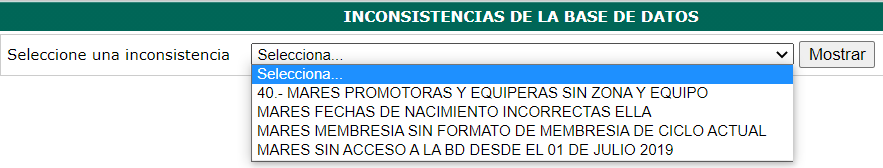 Los formularios de Inconsistencias nos ayudaran a identificar las POSIBLES fallas o información incompleta que pudieran existir en la BDW.

Es recomendable hacer este DIAGNOSTICO cada 3 meses.
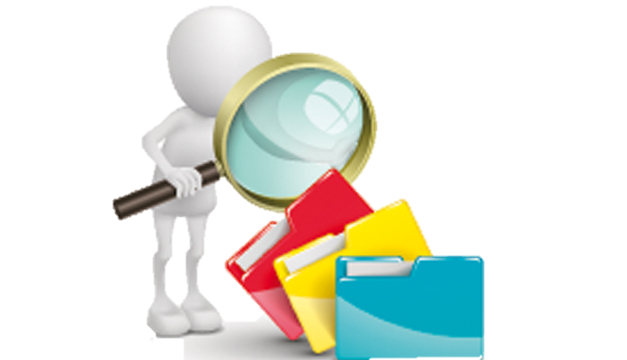 "Familias convertidas al amor de Dios, testimonio vivo de santidad
Matrimonio de Apoyo en Base de Datos Diocesana
MABDD
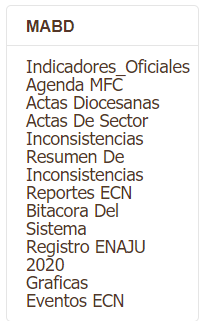 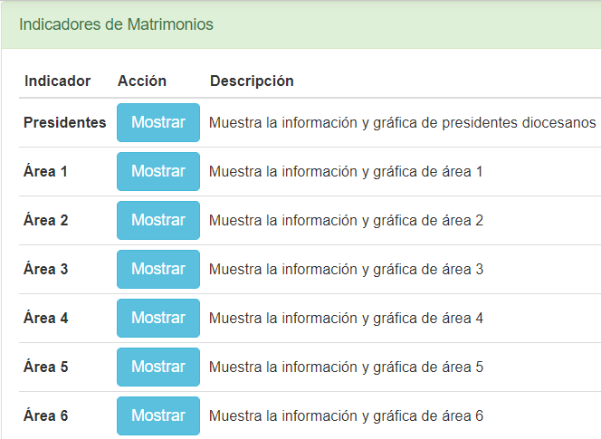 Como MABDD tenemos el alcance de obtener los INDICADORES  de cada área diocesana.
La información que se obtiene solo considera a membresía con estatus ALTA.

Es importante retroalimentar periódicamente al ECD para su conocimiento y apoyo.
"Familias convertidas al amor de Dios, testimonio vivo de santidad
Matrimonio de Apoyo en Base de Datos Diocesana
MABDD
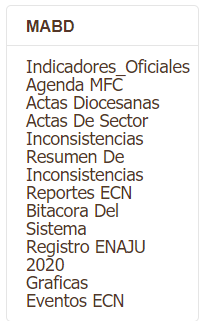 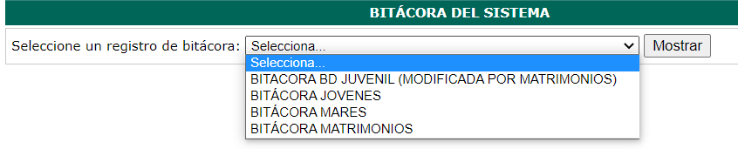 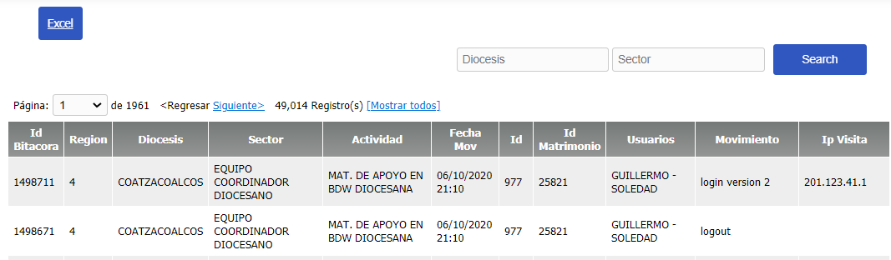 CARACTERISTICAS DEL REPORTE:
En esta sección o reporte nos ayuda a identificar la FRECUENCIA de ACCESO al sistema de BDW.
De igual manera nos muestra que Rol ingreso y que movimiento realizo en el sistema.
Muestra la fecha de Ingreso.
"Familias convertidas al amor de Dios, testimonio vivo de santidad
Matrimonio de Apoyo en Base de Datos Diocesana
MABDD
Control de Usuarios y Contraseñas (Matrimonios, Jóvenes y MaRes)
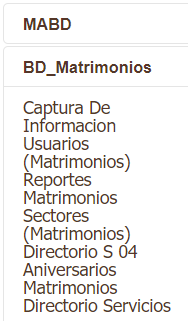 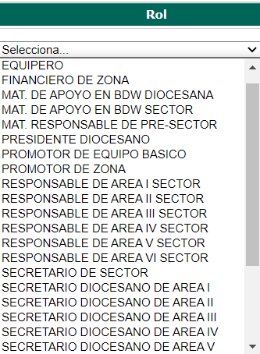 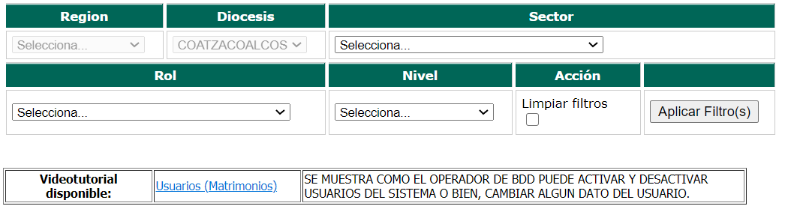 El MABDD son responsables de:
Llevar el control de acceso al sistema de acuerdo al rol del usuario.
Habilitar a usuarios y contraseñas en la diócesis.
Deshabilitar a los usuarios que, por algún motivo, ya NO deban ingresar al sistema de BDW.
Agregar las Funciones Adicionales que sean necesarias en la diócesis y sector.
"Familias convertidas al amor de Dios, testimonio vivo de santidad
Matrimonio de Apoyo en Base de Datos Diocesana
MABDD
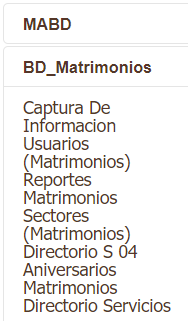 Control de Usuarios y Contraseñas (Matrimonios, Jóvenes y MaRes)
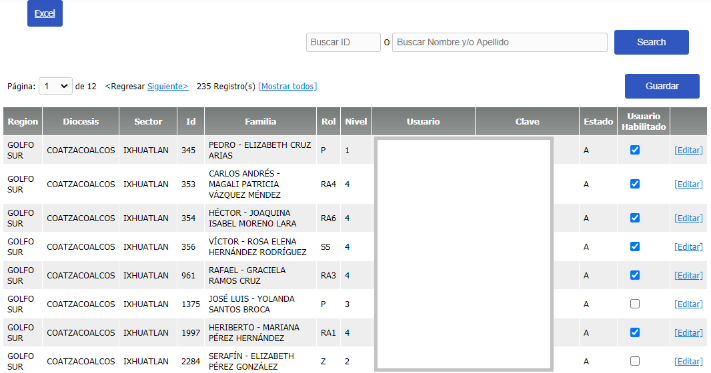 El MABDD son responsables de:
Retroalimentar al ECD de los cambios realizados al sistema.
Mantener estrecha comunicación con el PD para asegurar la integridad de usuarios.
Apoyar al MABDS en el proceso de habilitado de usuarios
"Familias convertidas al amor de Dios, testimonio vivo de santidad
Matrimonio de Apoyo en Base de Datos Diocesana
MABDD
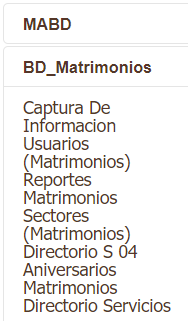 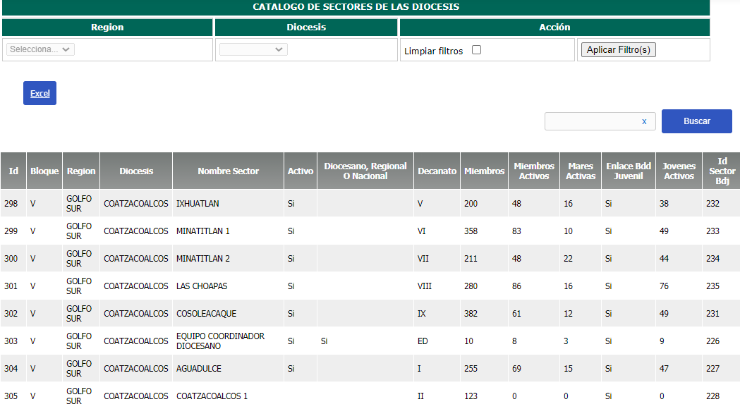 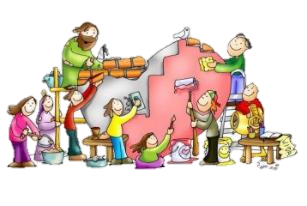 Como MABDD:
Podemos consultar el listado de Sectores y Pre-sectores para identificar  las necesidades de creación de nuevas comunidades MFCistas.
Solicitar al MABDR la Creación de Nuevos Sectores o Pre-Sectores
"Familias convertidas al amor de Dios, testimonio vivo de santidad
Tutoriales:
Estimados usuarios del sistema de Base de Datos Web a continuación compartimos ligas para ingresar o descargar los Tutoriales de reciente creación:
"Familias convertidas al amor de Dios, testimonio vivo de santidad
Equipo Coordinador Nacional
2019-2022
Movimiento Familiar Cristiano
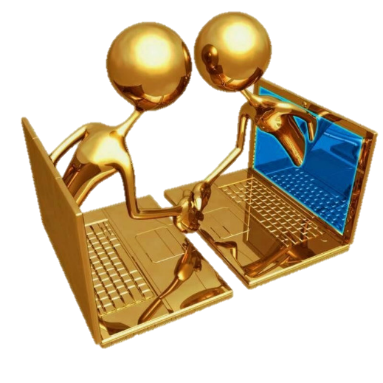 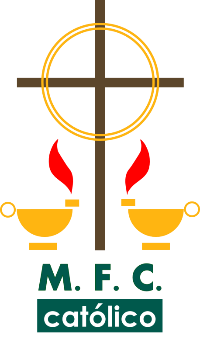 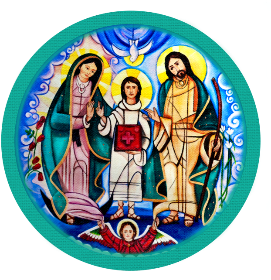 ESTAMOS A SUS ORDENES
DIOS LOS BENDIGA SIEMPRE
"Familias convertidas al amor de Dios, testimonio vivo de santidad"